Hadronic Calibration Workshop 2019
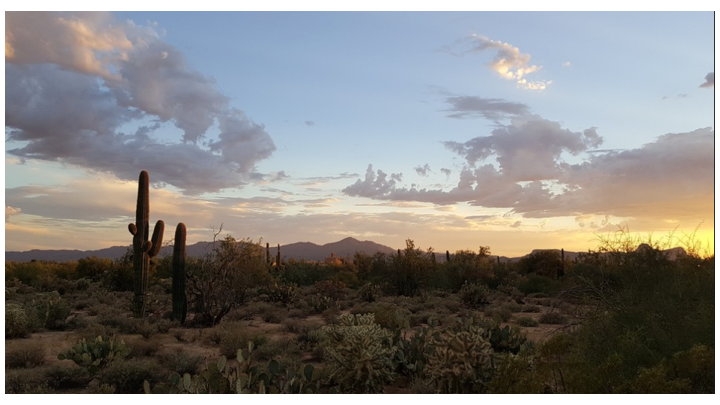 R. Gonçalo (U.Coimbra/LIP)
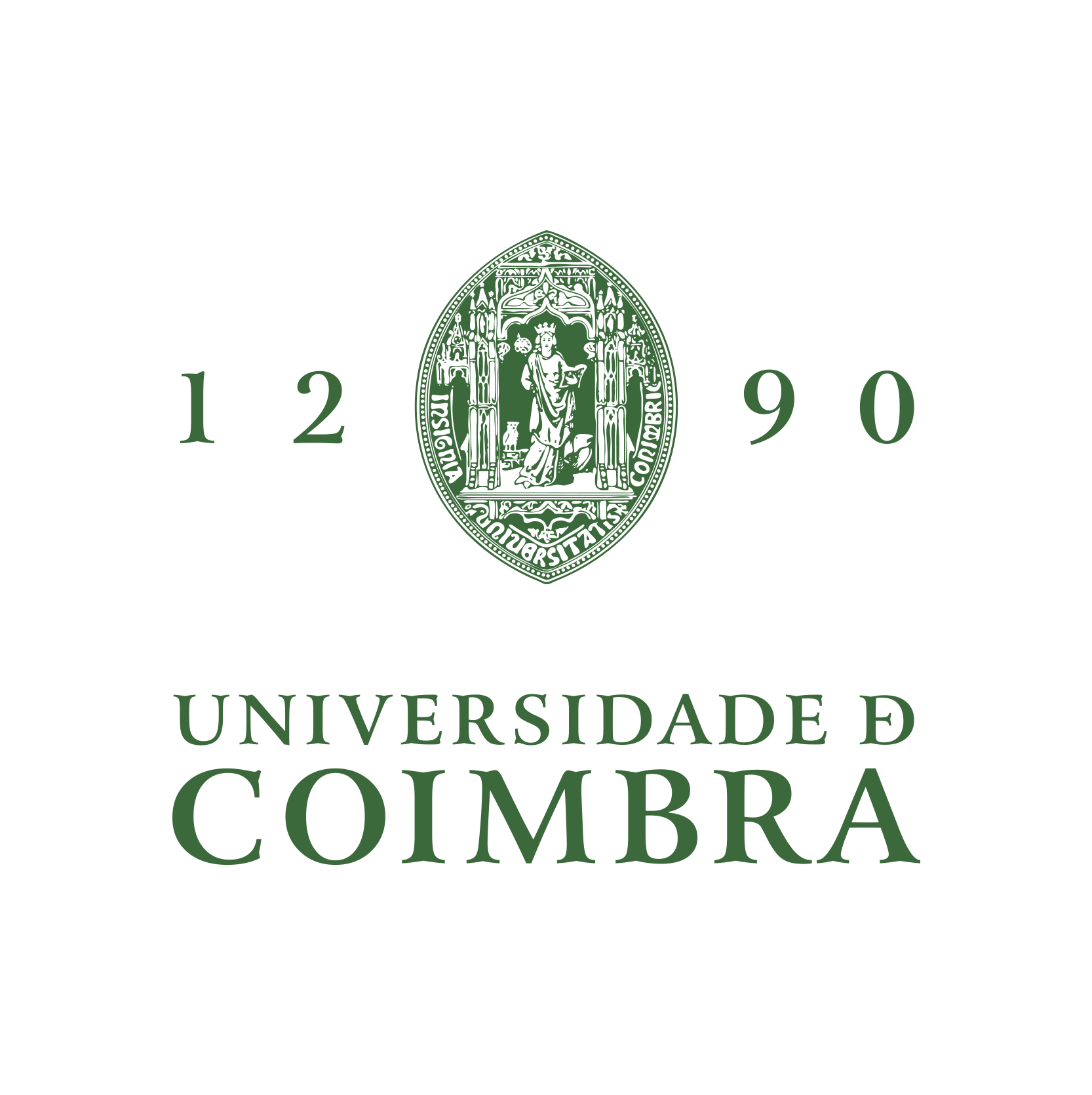 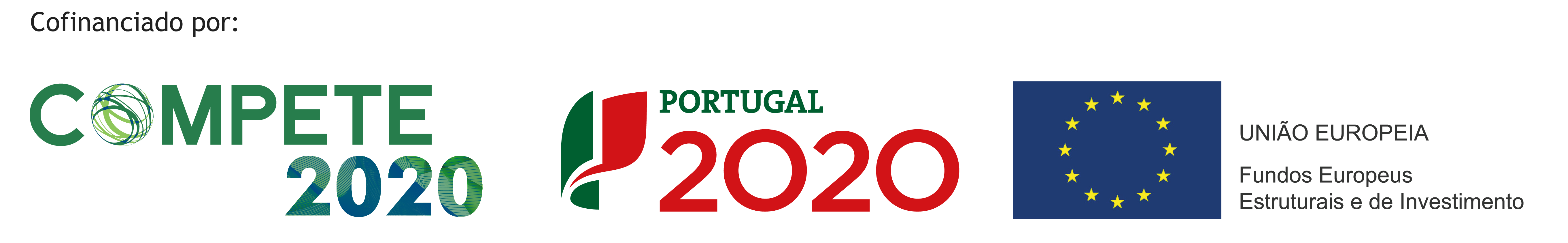 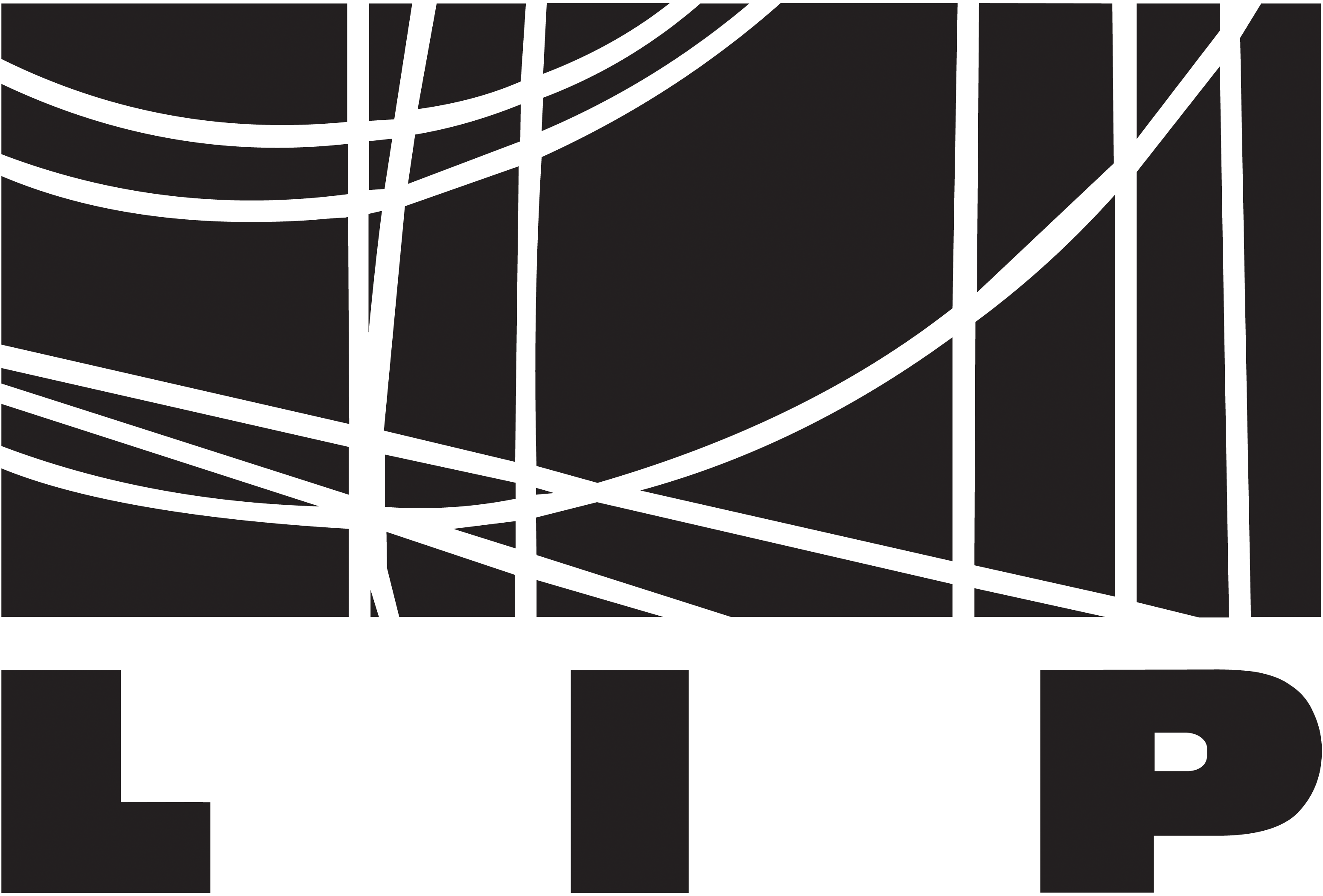 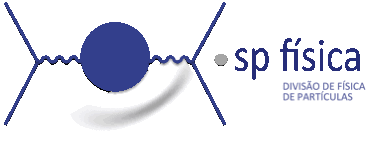 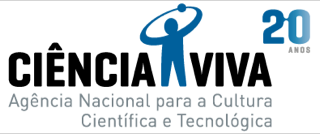 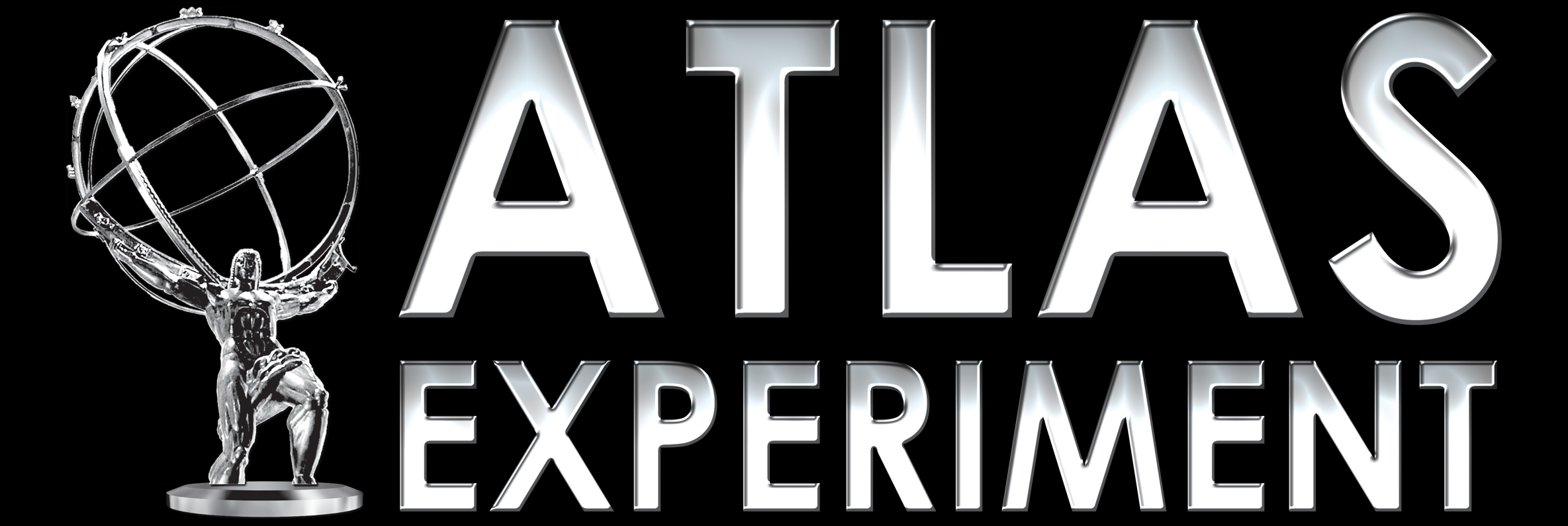 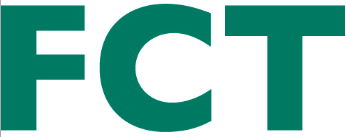 Hadronic Calibration Workshop
Annual workshop of the Jet/ETmiss group and related activities
Format: 
Contributions submitted to each session by physics and CP groups throughout ATLAS
Summarised in presentations by session conveners in order to generate debate 
Trigger sessions since 2014 – was instrumental in jet trigger strategy for early Run 2
This year convened by Ben Carlson, Kenji Hamano, RG
Always a lively and interesting workshop!
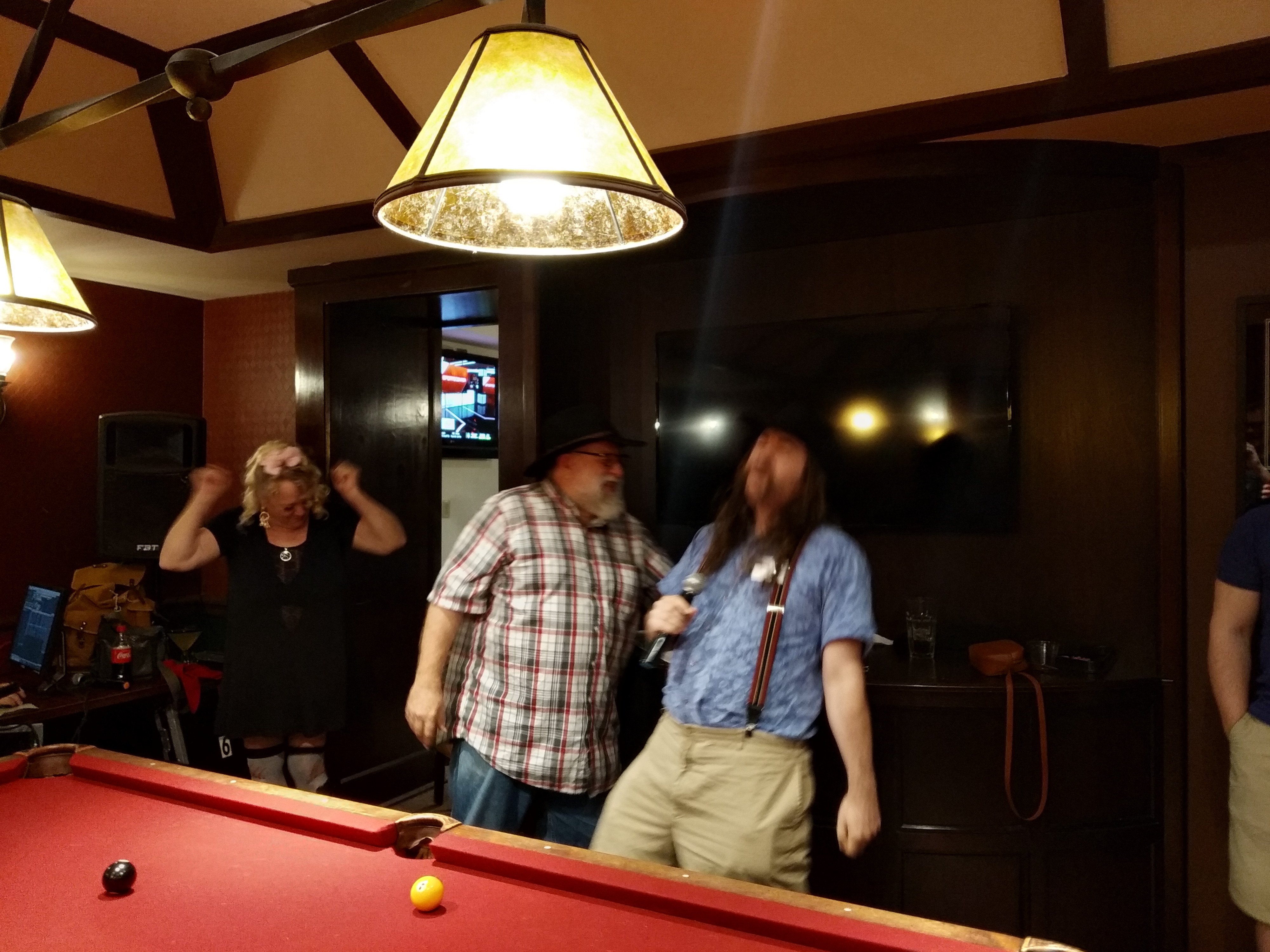 This year in Tucson, Arizona:
231 contributions
149 items to follow up on (Jet/MET conveners)
84 participants
37.5 hours of talks
12 hours of coffee break and lunch chats
Stargazing session with local astronomer
Great karaoke session! 
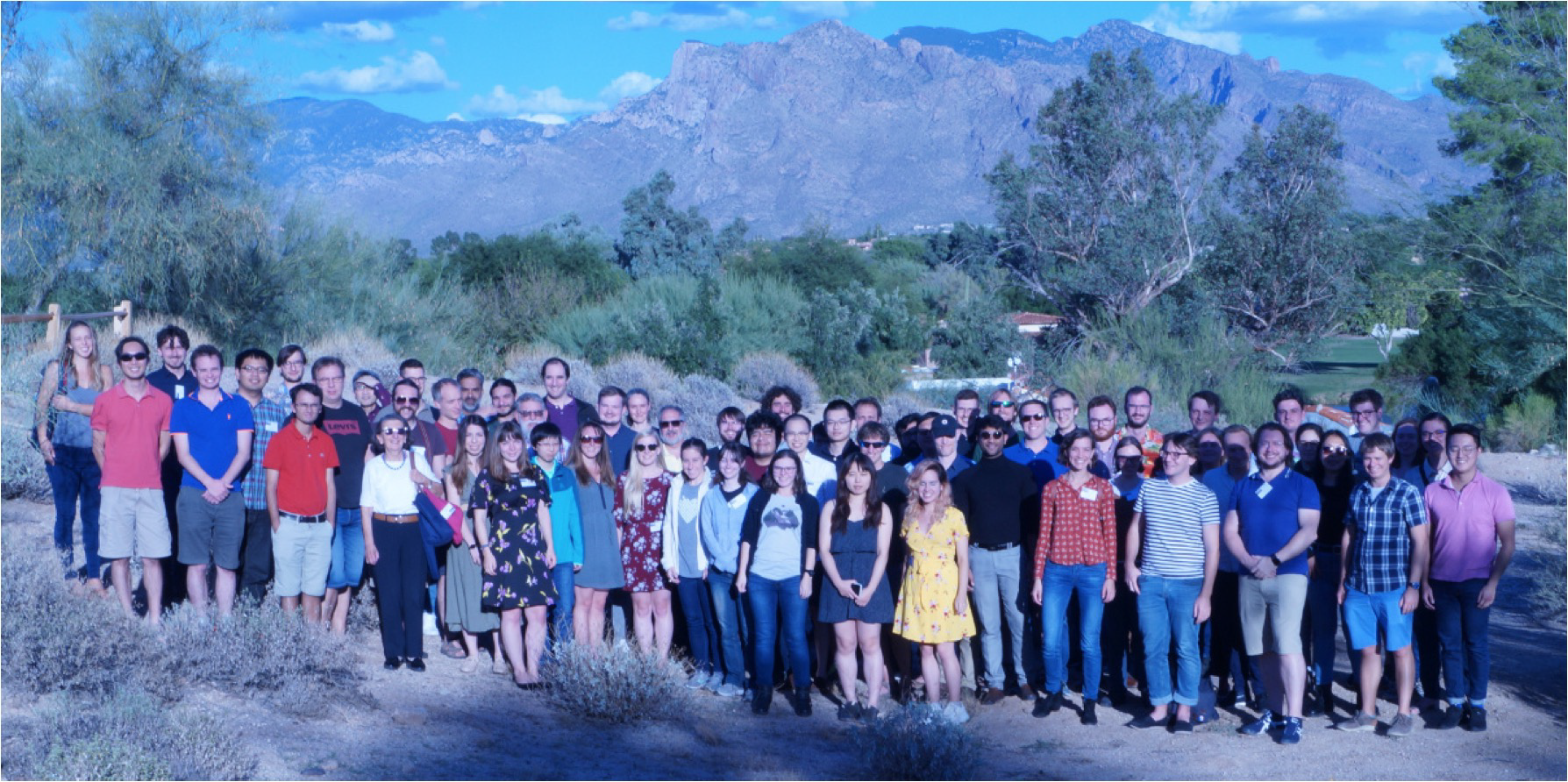 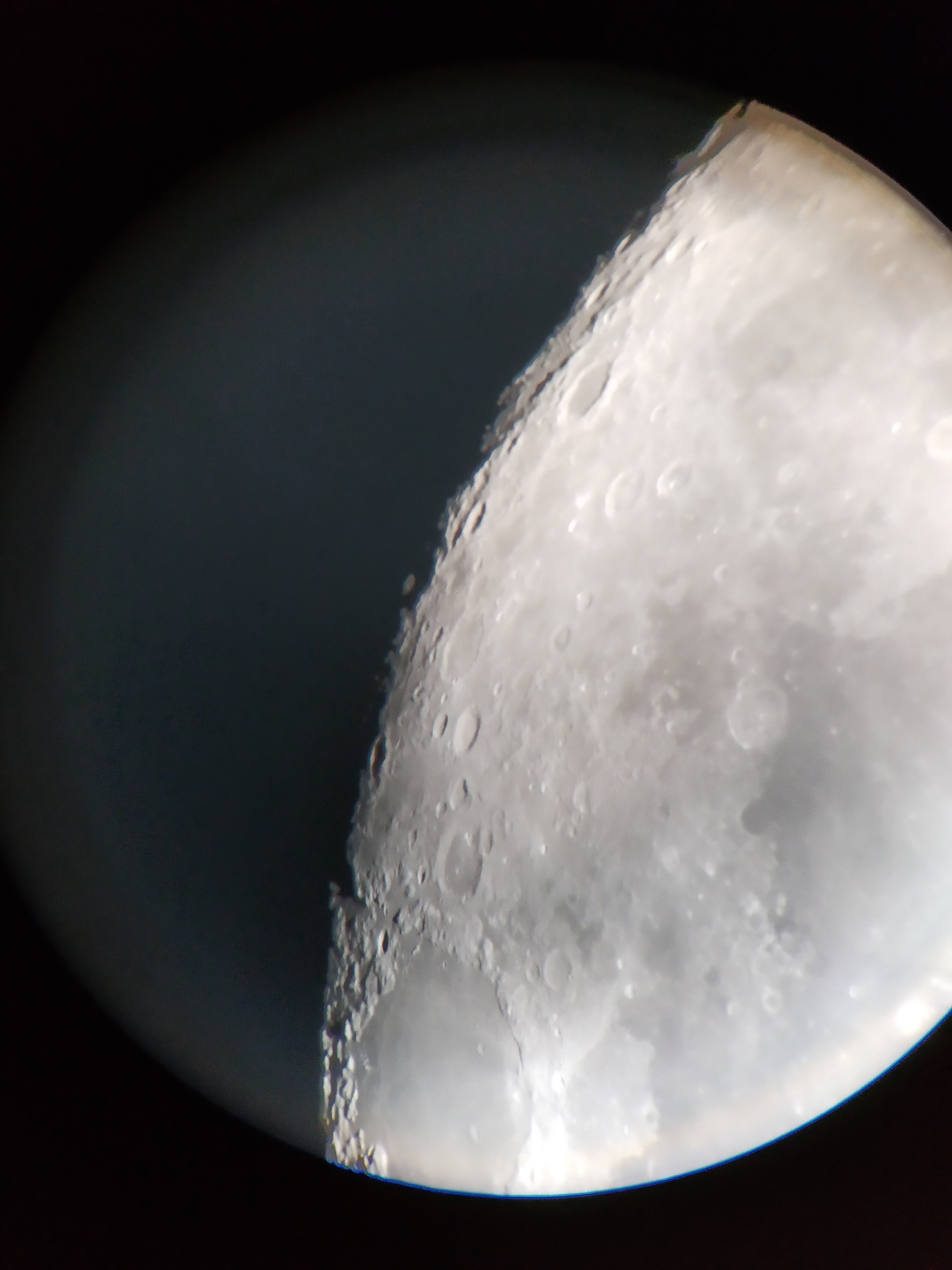 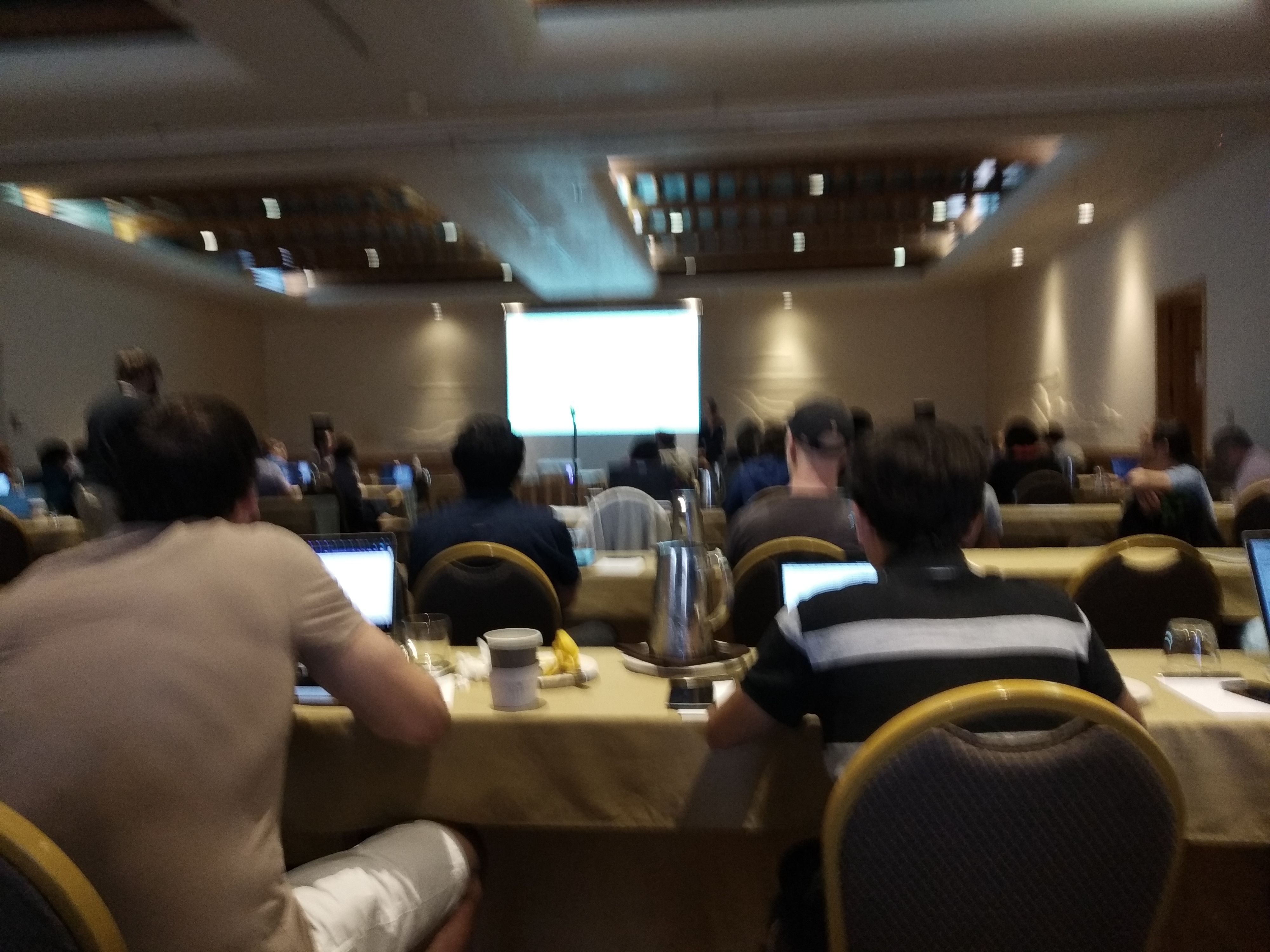 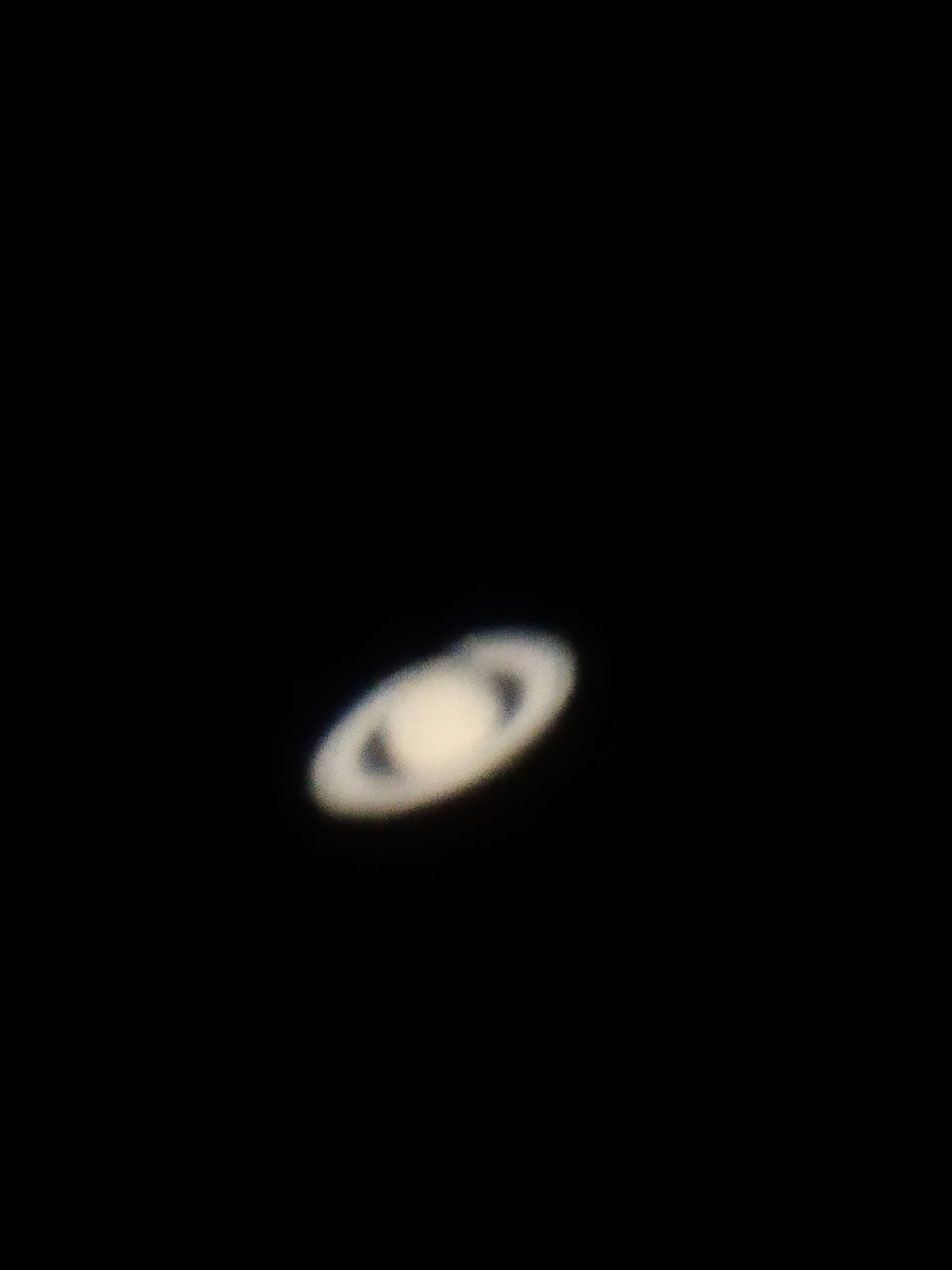 Ricardo Gonçalo (UC/LIP)
TGM 13/11/2019
2
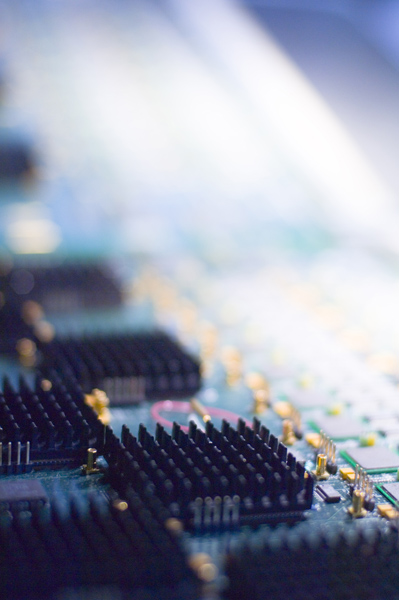 The Jet and MET Triggers
Ricardo Gonçalo (UC/LIP)
TGM 13/11/2019
3
Jet and MET are not usual triggers
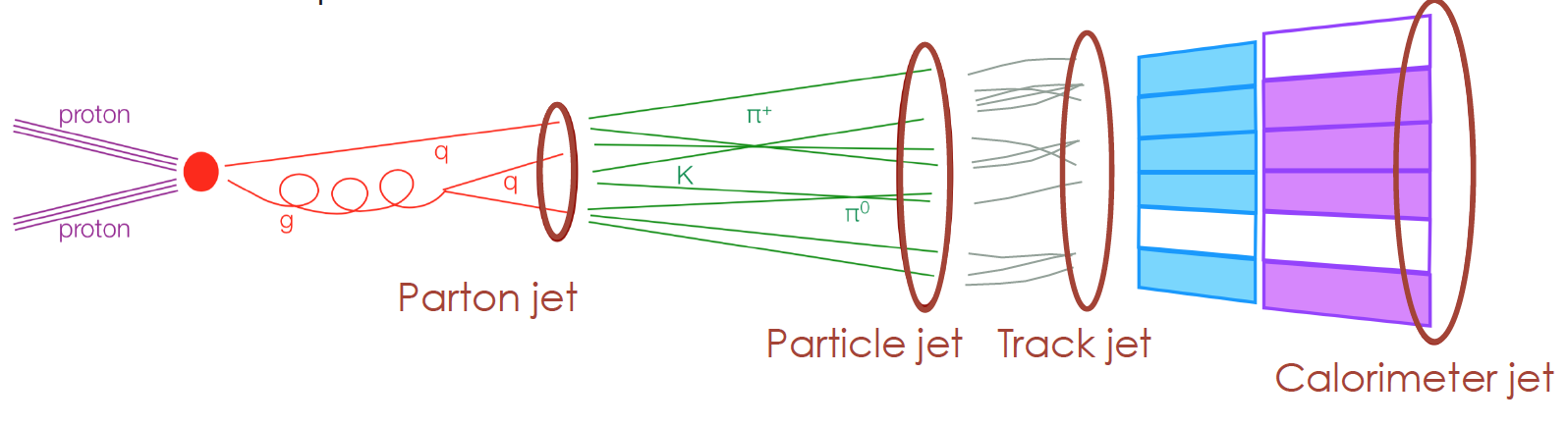 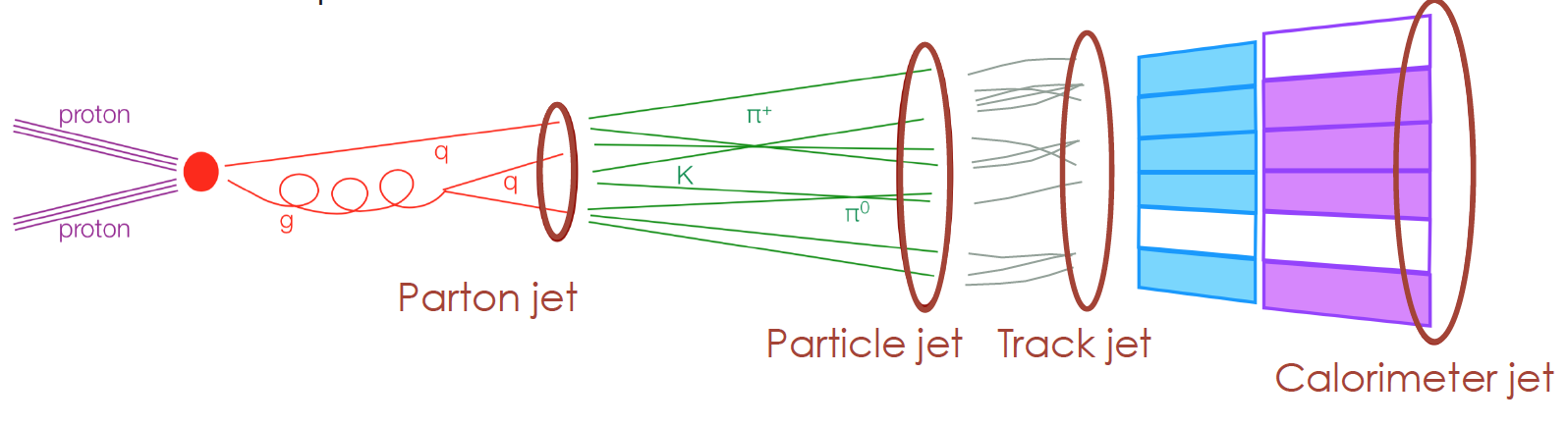 Usual game is to trigger on distinctive objects 
E.g. electron trigger: play with identification selection to improve purity
Jet and MET are different:
MET needs all reconstructed objects
Jets are defined by jet algorithm – extended objects which depend on QCD
All events have jets and MET ≠ 0: cut on phase-space (resolution is essential!)
Then clean up false positives: pileup jets, fake MET
Ricardo Gonçalo (UC/LIP)
TGM 13/11/2019
4
Effect of Resolution
Emulate j150
Jet selection based on phase space cuts
Resolution is essential!
Resolution is wrt offline
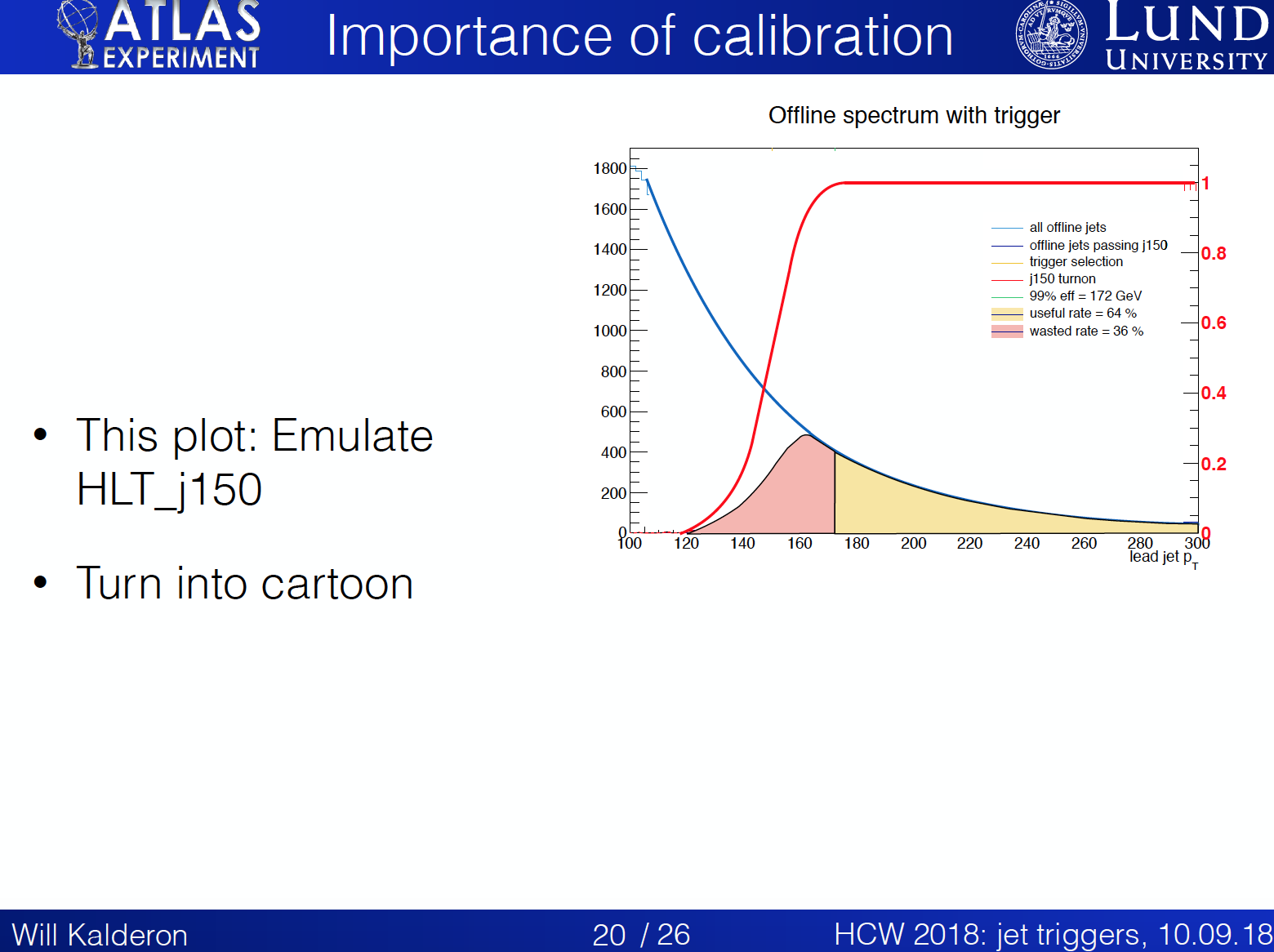 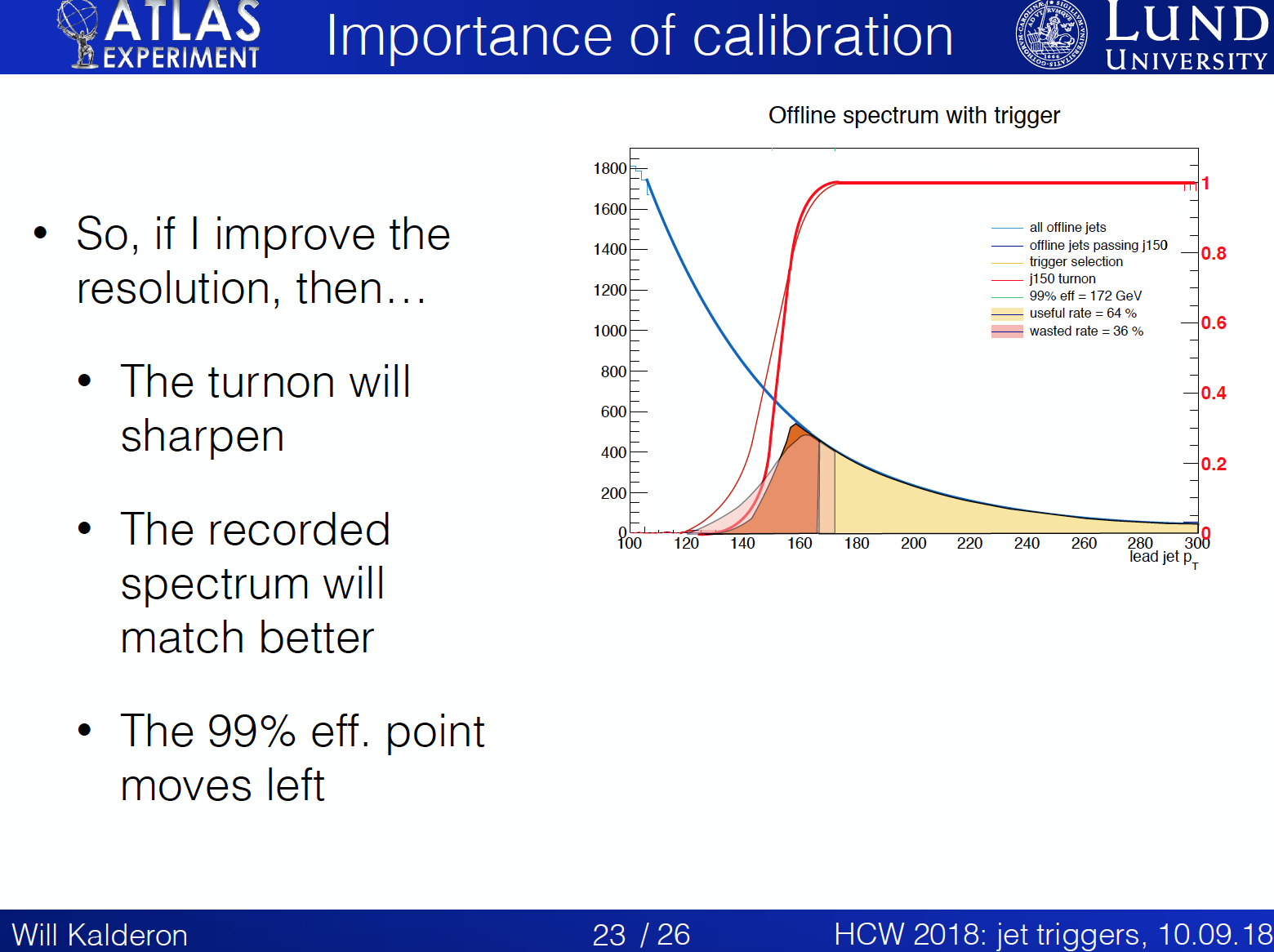 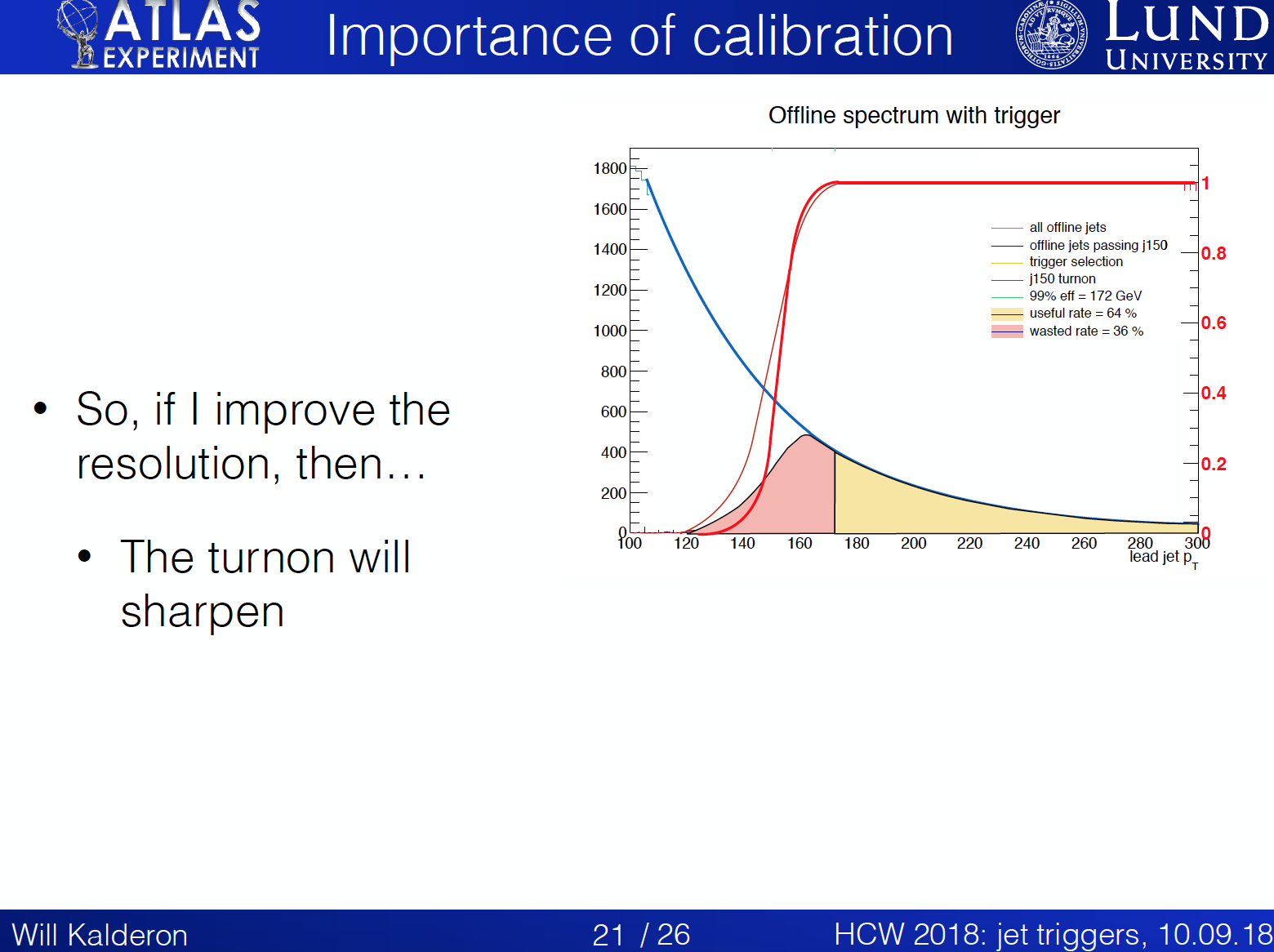 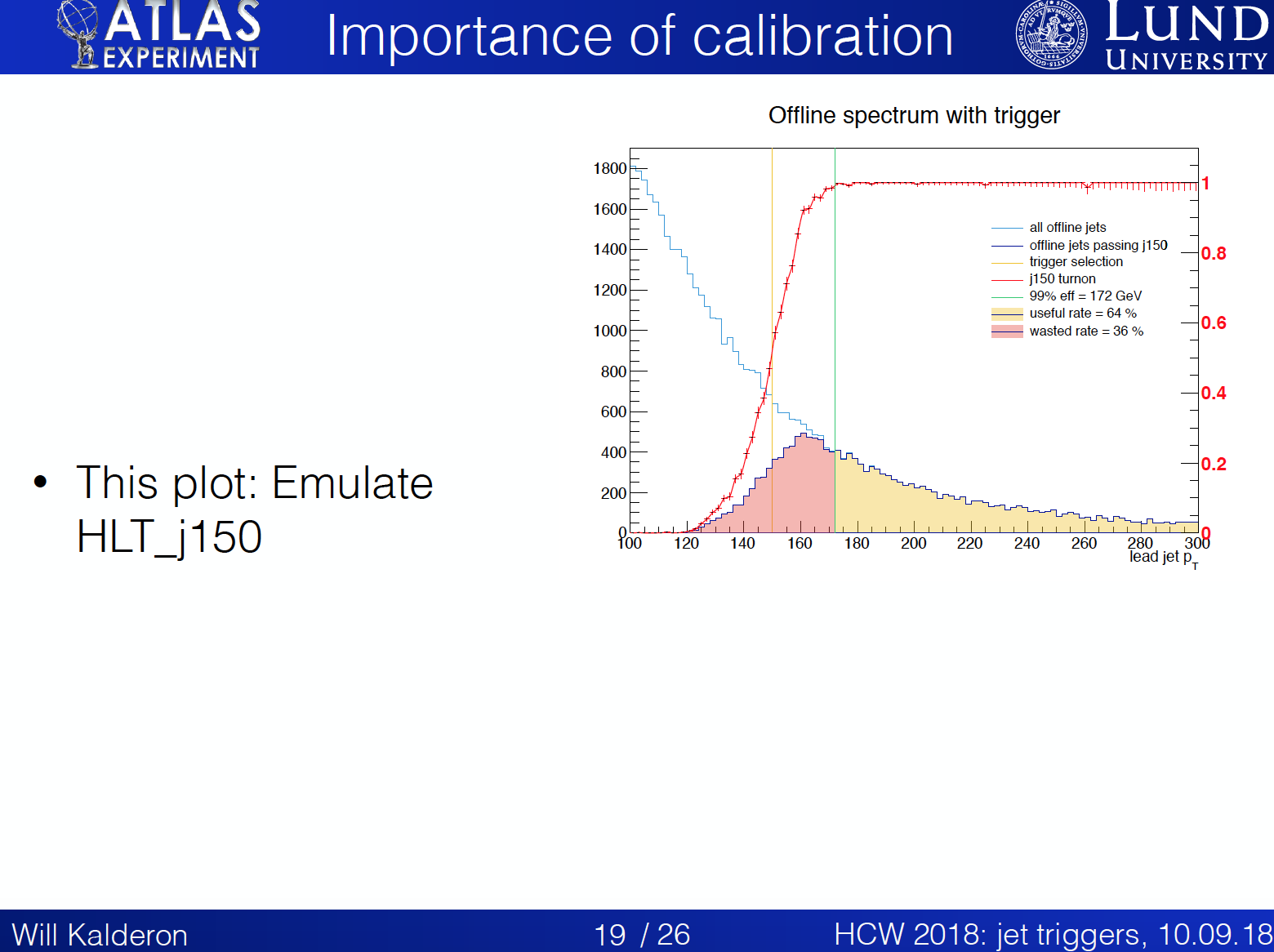 Plots from Will Kalderon:Jet trigger overview in HCW2018
Ricardo Gonçalo (UC/LIP)
TGM 13/11/2019
5
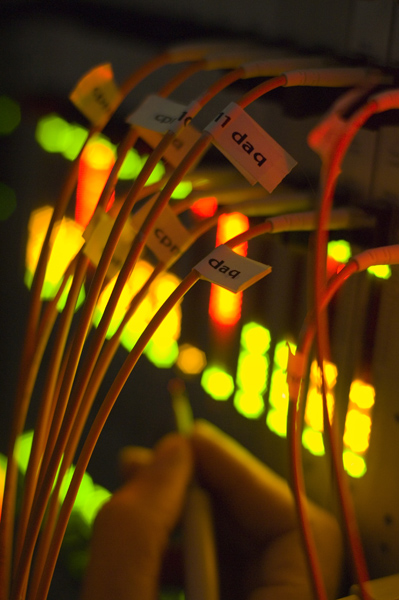 Jet / MET  Input Objects
Ricardo Gonçalo (UC/LIP)
TGM 13/11/2019
6
Basic objects: TopoClusters
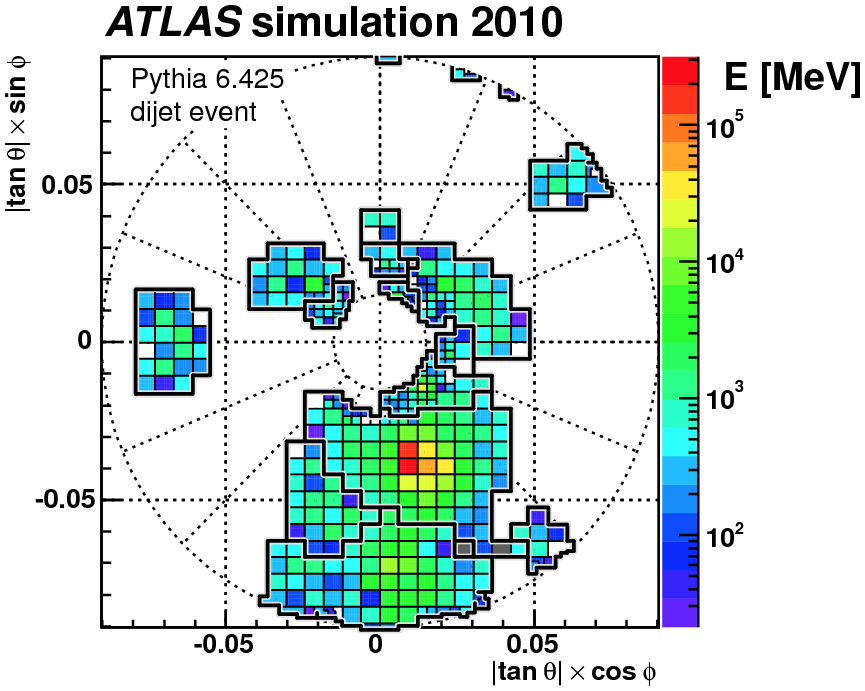 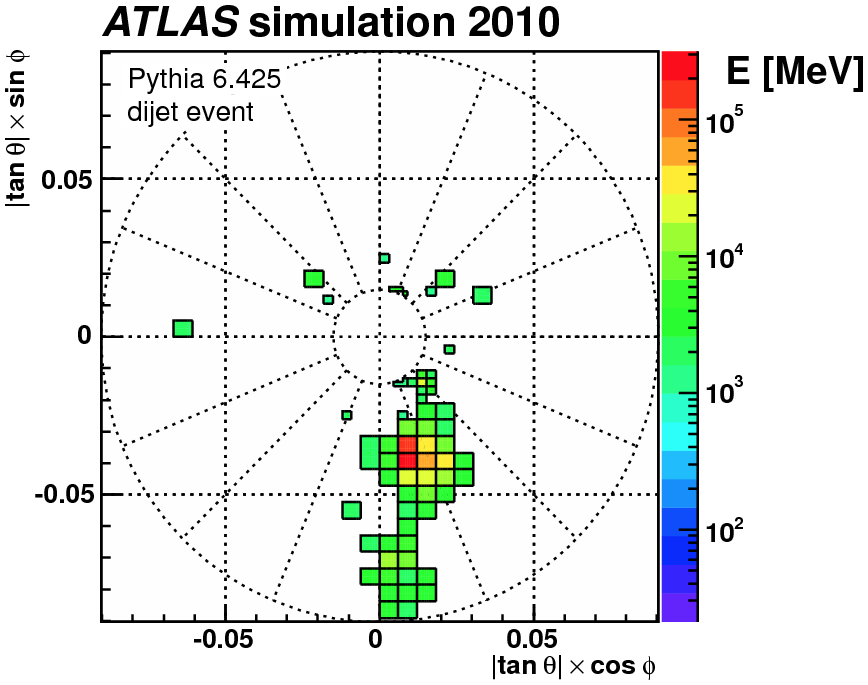 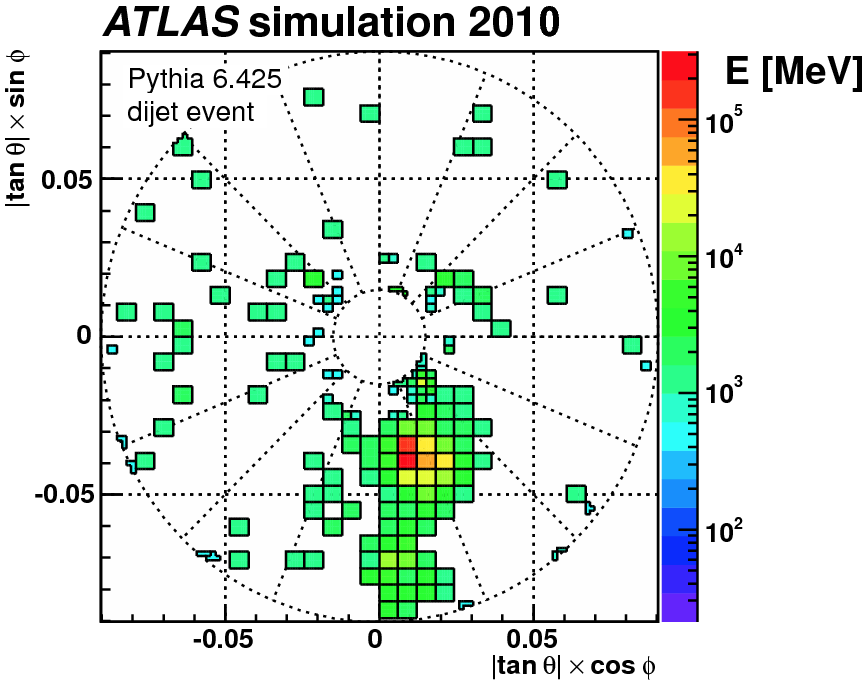 Seed cells with large  energy / noise: E/n > 4
Expanded to neighbouring cells with E/n > 2
Layer of neighbouring cells added (E/n > 0)
See talk by Dilia Maria Quintero
Ricardo Gonçalo (UC/LIP)
TGM 13/11/2019
7
Pileup suppression of Jet/MET inputs
Cluster/cell timing cuts and other methods being investigated to suppress pileup at the input level
Some features still not understood:
Improvement for central jets (Constit.Subtraction+SoftKiller) seems reversed at high η
Improvements also reversed for Pflow jets
But potential gains in pileup stability and energy resolution, especially at low-pT
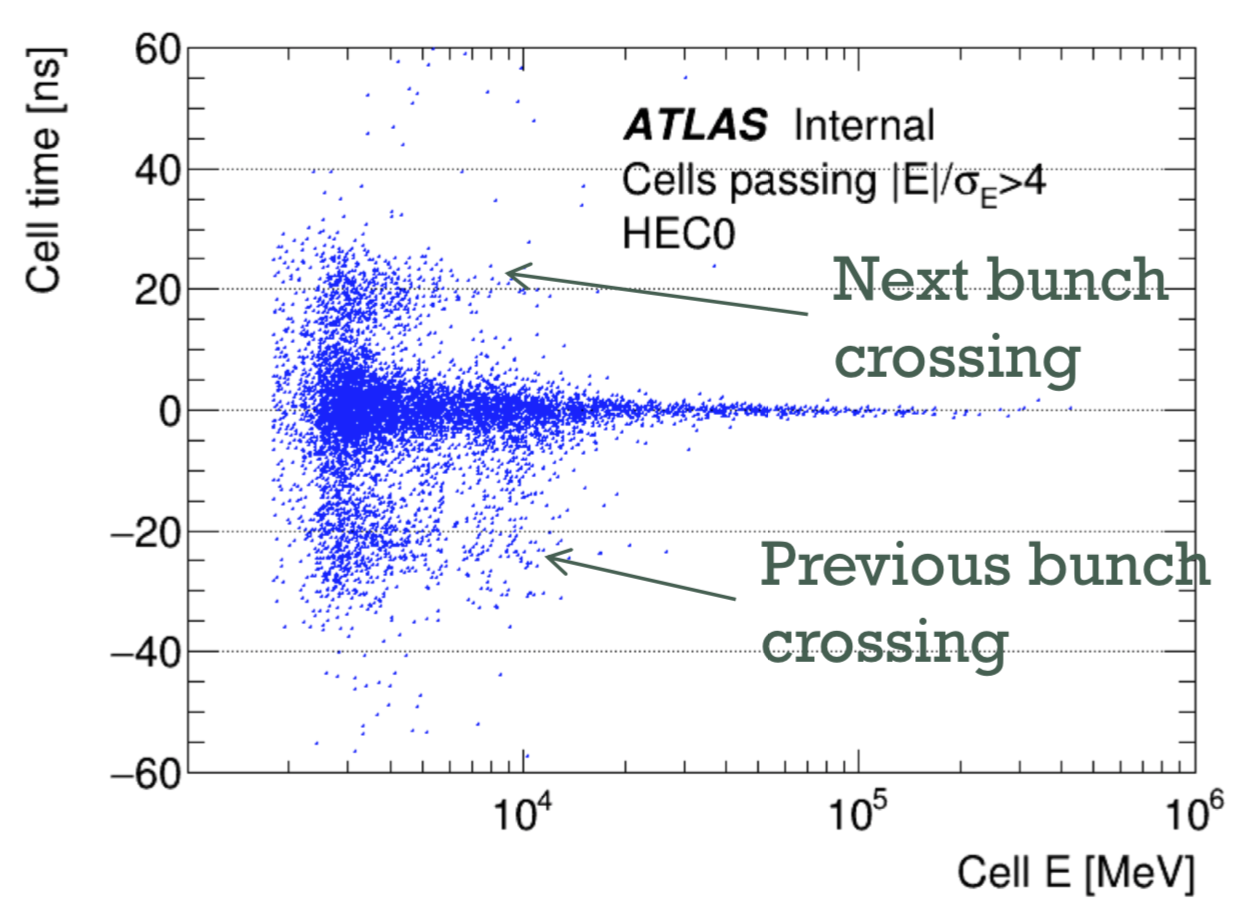 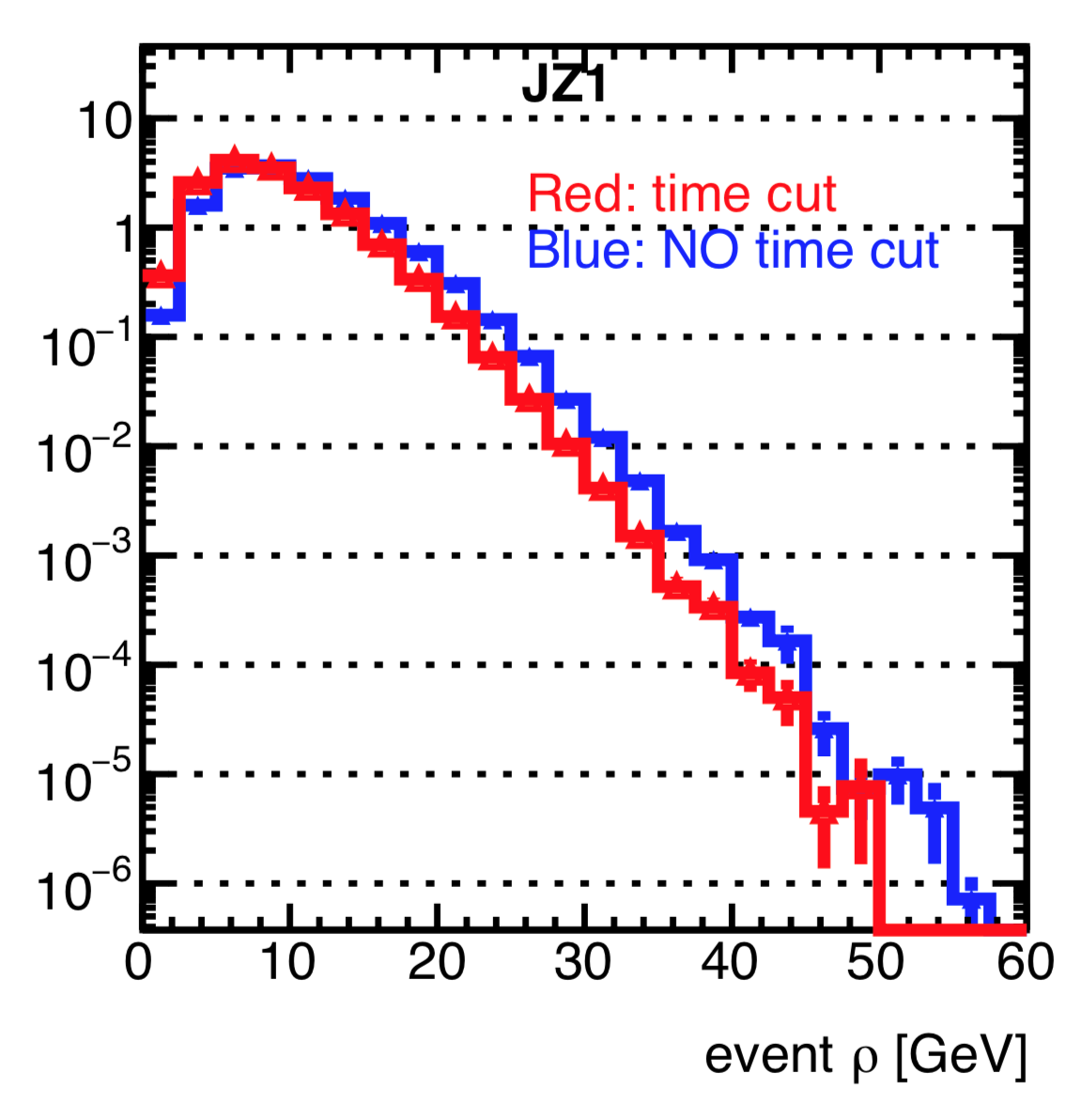 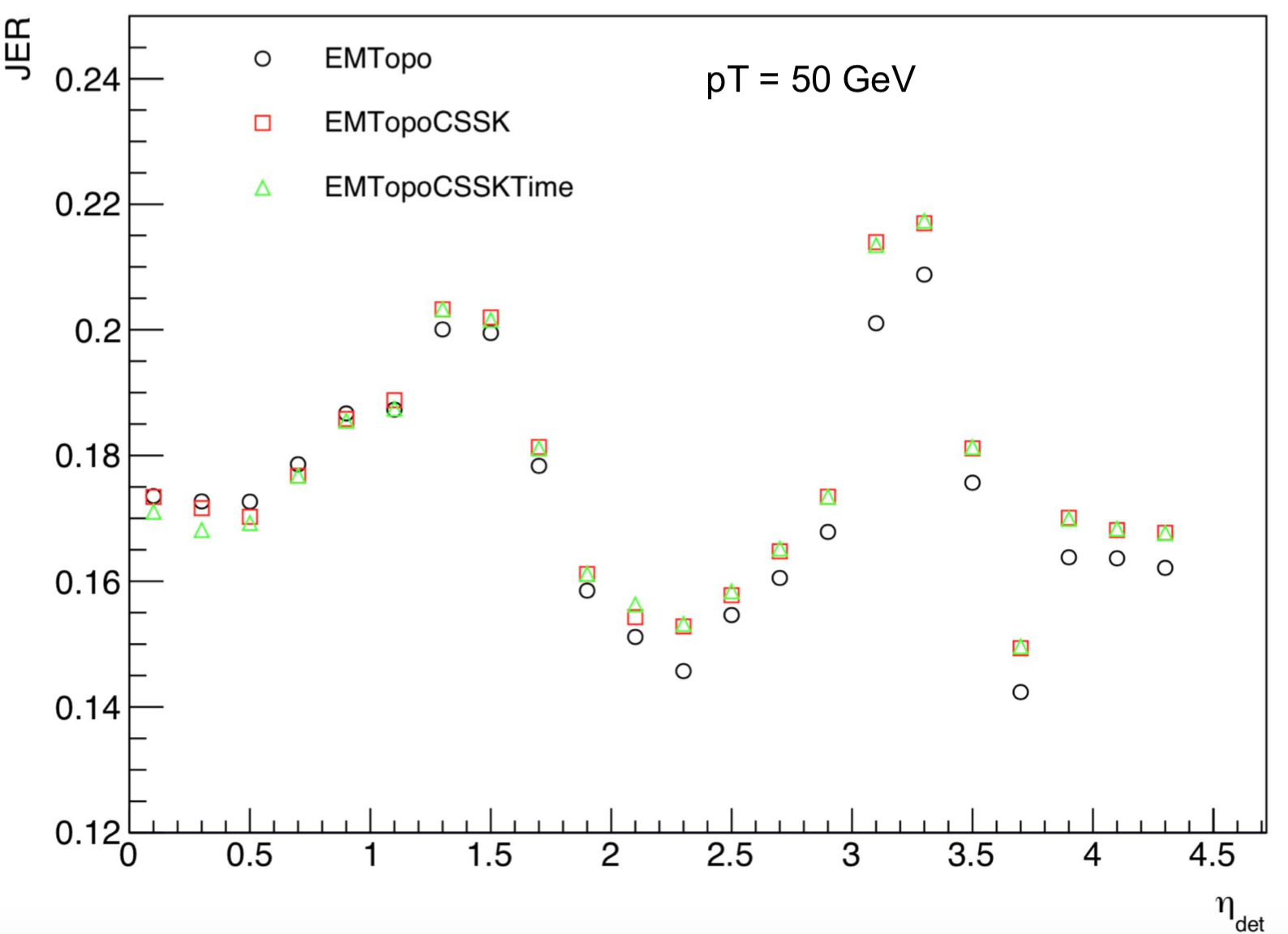 Ricardo Gonçalo (UC/LIP)
TGM 13/11/2019
8
See talk by Jennifer Roloff and Pablo Rivandeneira
Particle Flow
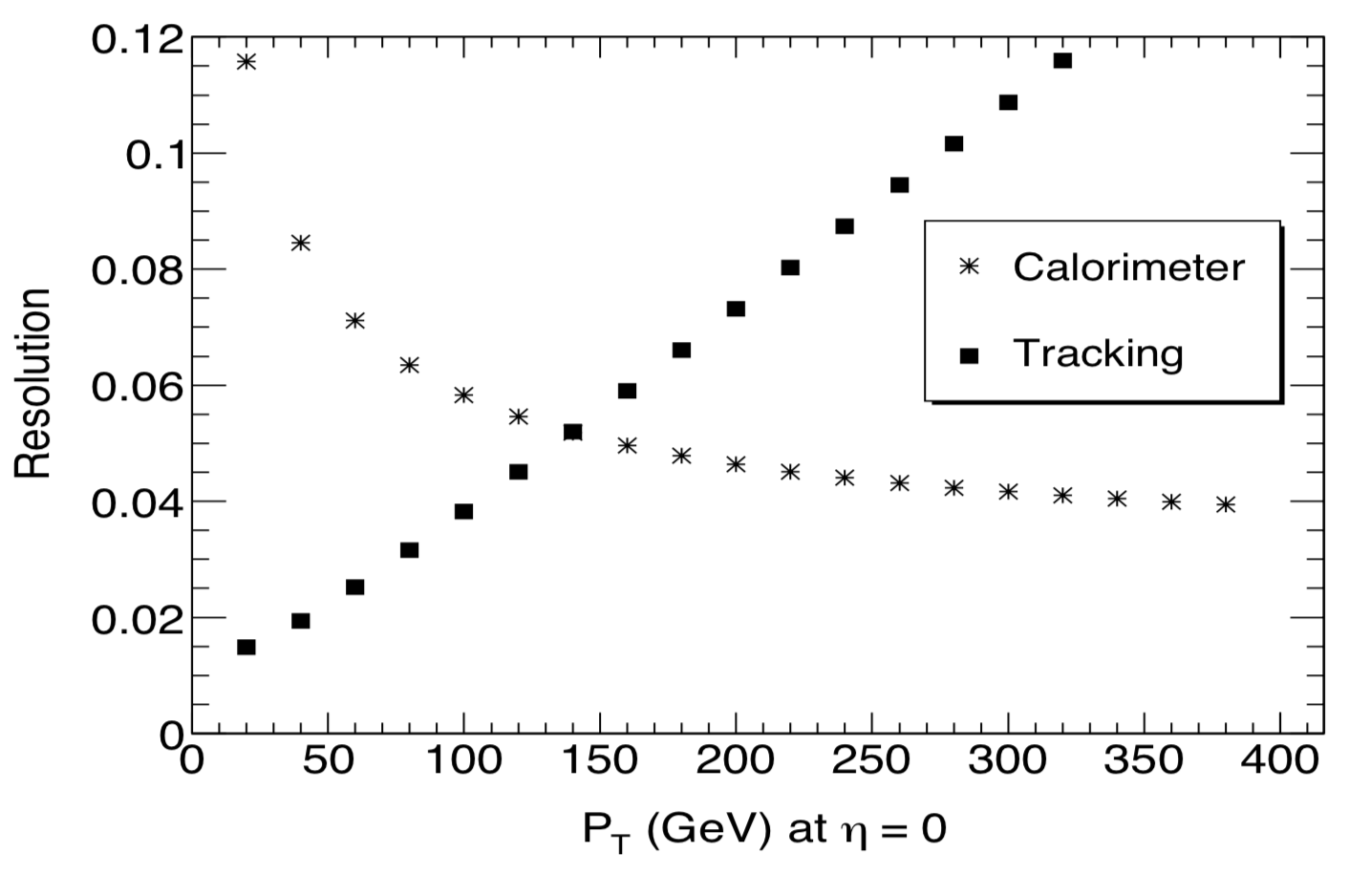 Calorimeter and tracker provide complementary information
Tracker:
Charged particles only
Better angular resolution
Pileup discrimination built in
Better efficiency and momentum resolution at low pT
Calorimeters:
Both neutral and charged particles.
Better energy resolution at high pT
Alternative approaches to TopoClusters 
Particle Flow (PFO) – Good for low pT
Track Calo Clusters (TCC) – for high pT 
Unified Flow Objects (UFO): try to get best of both
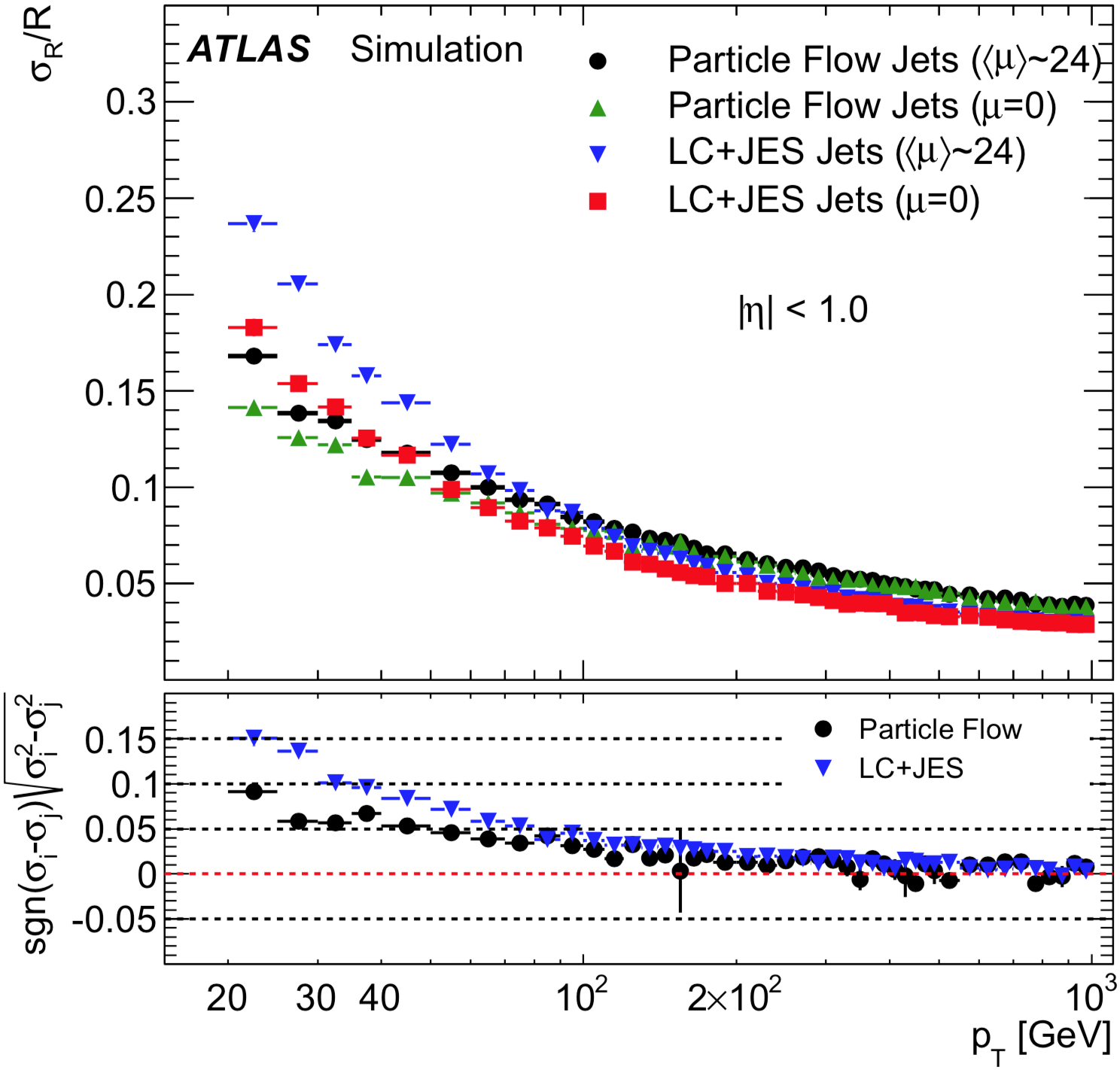 Ricardo Gonçalo (UC/LIP)
TGM 13/11/2019
9
[Speaker Notes: Track Calo Clusters (TCC): Improve angular resolution of high pT particles
✴ Reconstruction of highly boosted t/W/Z/H decays
✴ Tracks can resolve structure within clusters due to their spatial resolution.]
Eur. Phys. J. C 77 (2017) 466
Particle Flow Objects
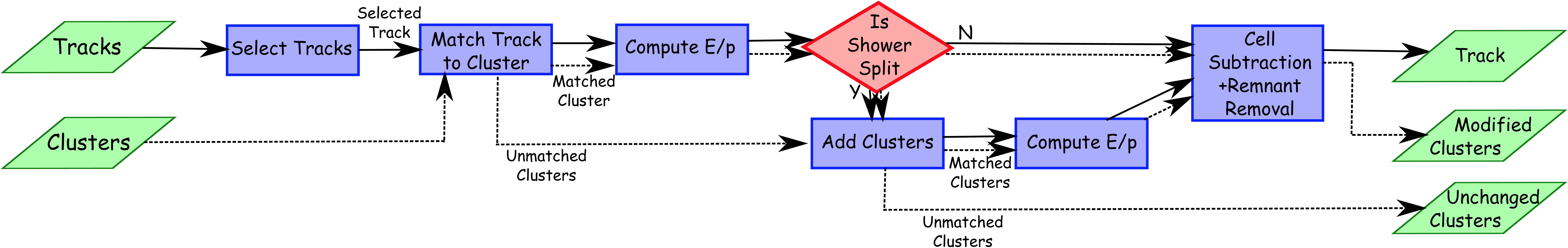 Subtract calorimeter energy deposits that match an extrapolated track 
Main thing is to avoid double counting of energy in tracks and clusters
At the end we have: tracks (charged particles), remaining clusters (neutrals)
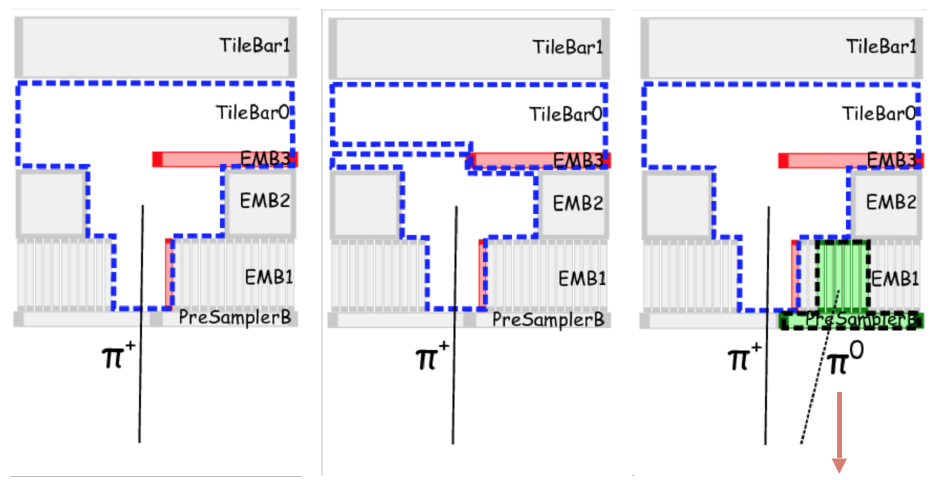 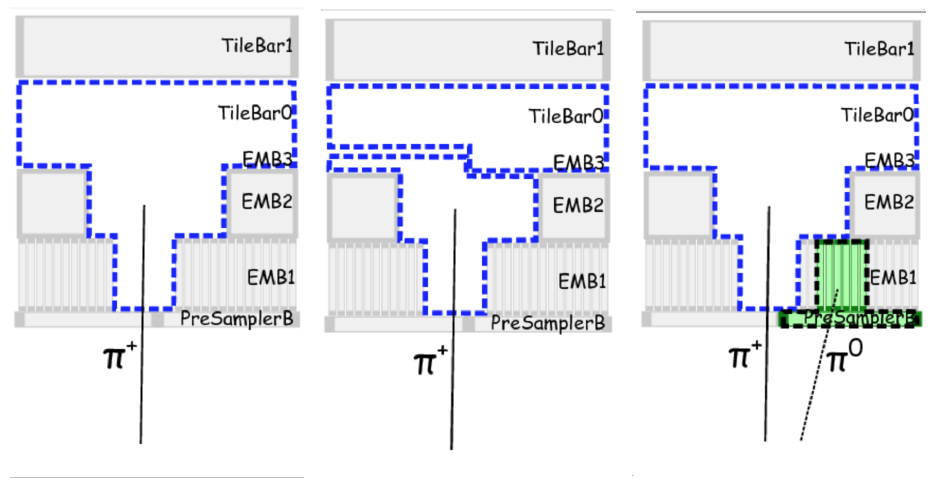 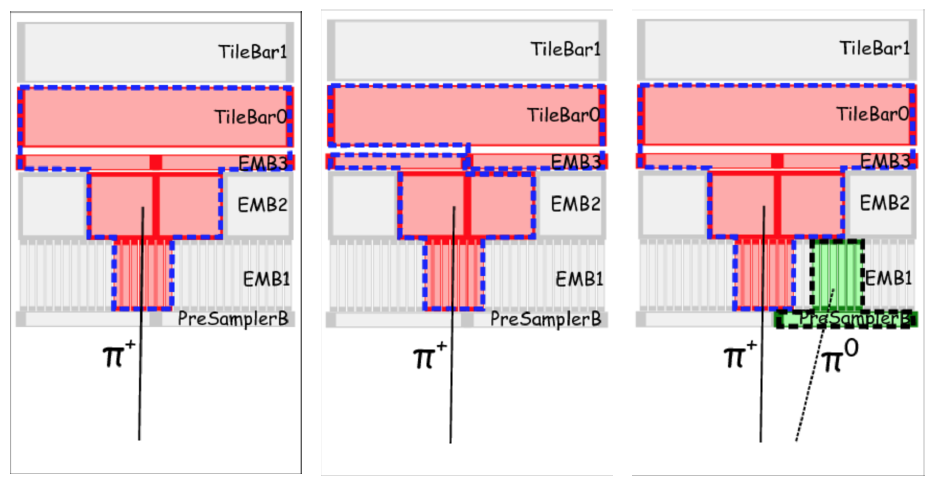 Ricardo Gonçalo (UC/LIP)
TGM 13/11/2019
10
See talk by Dilia Maria Quintero
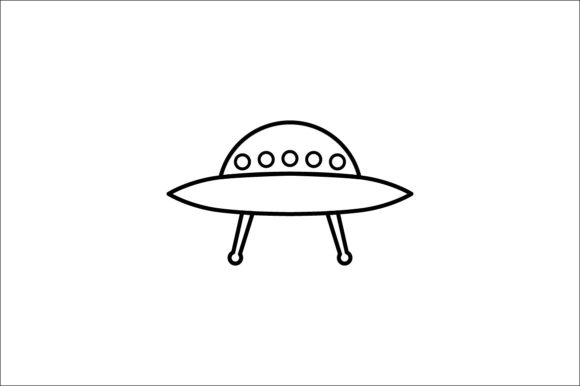 Unified Flow Objects (UFOs)
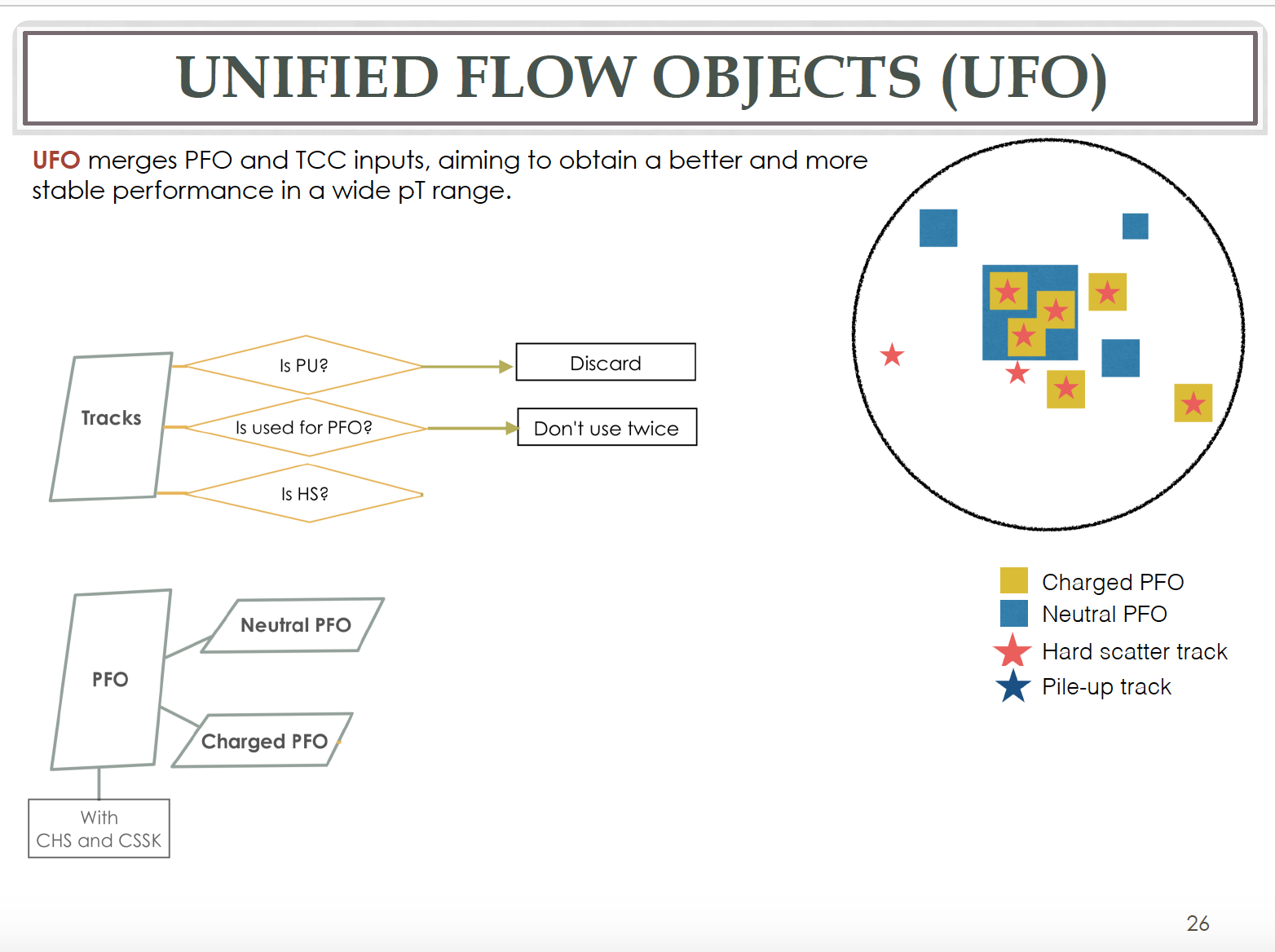 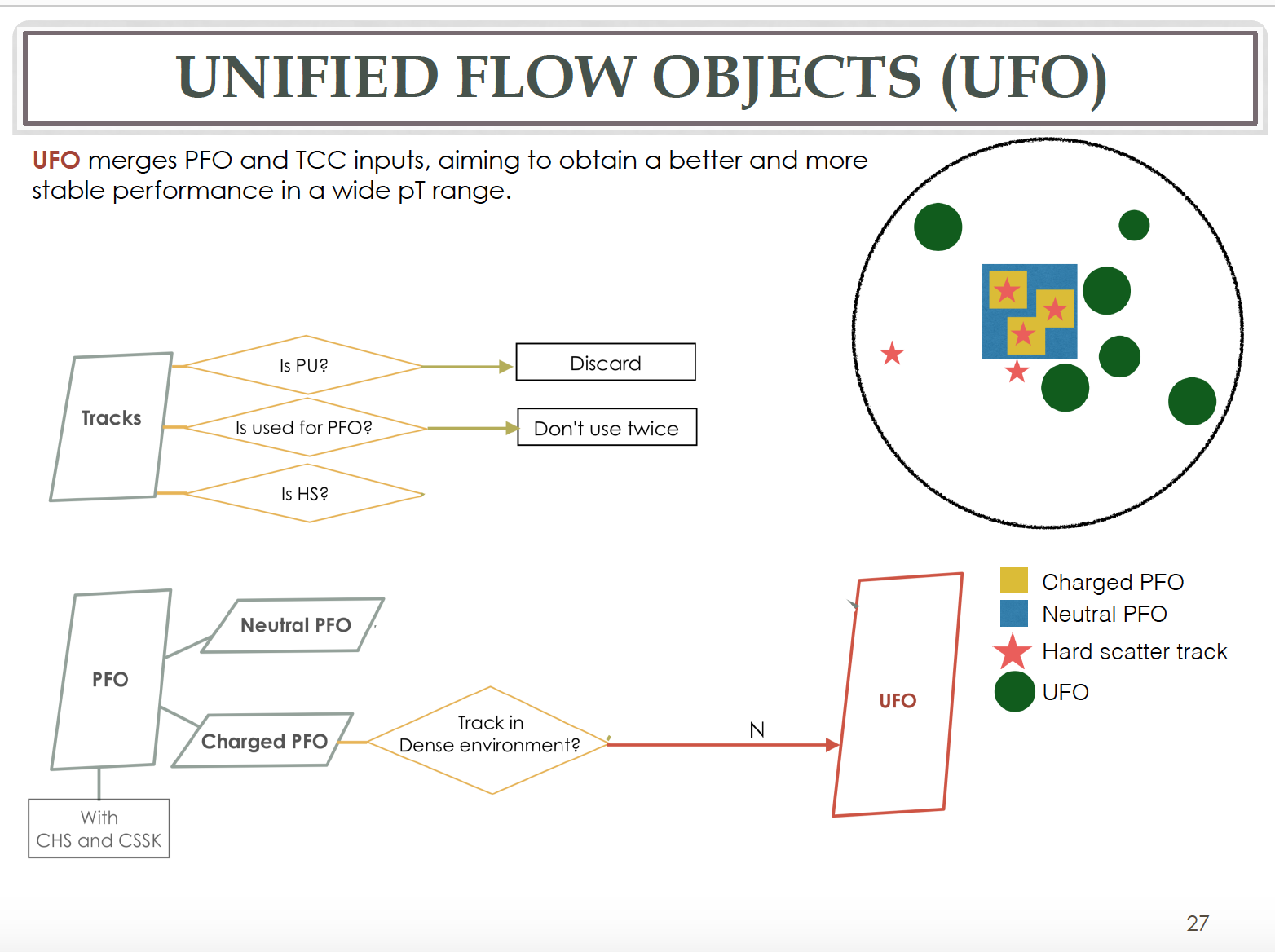 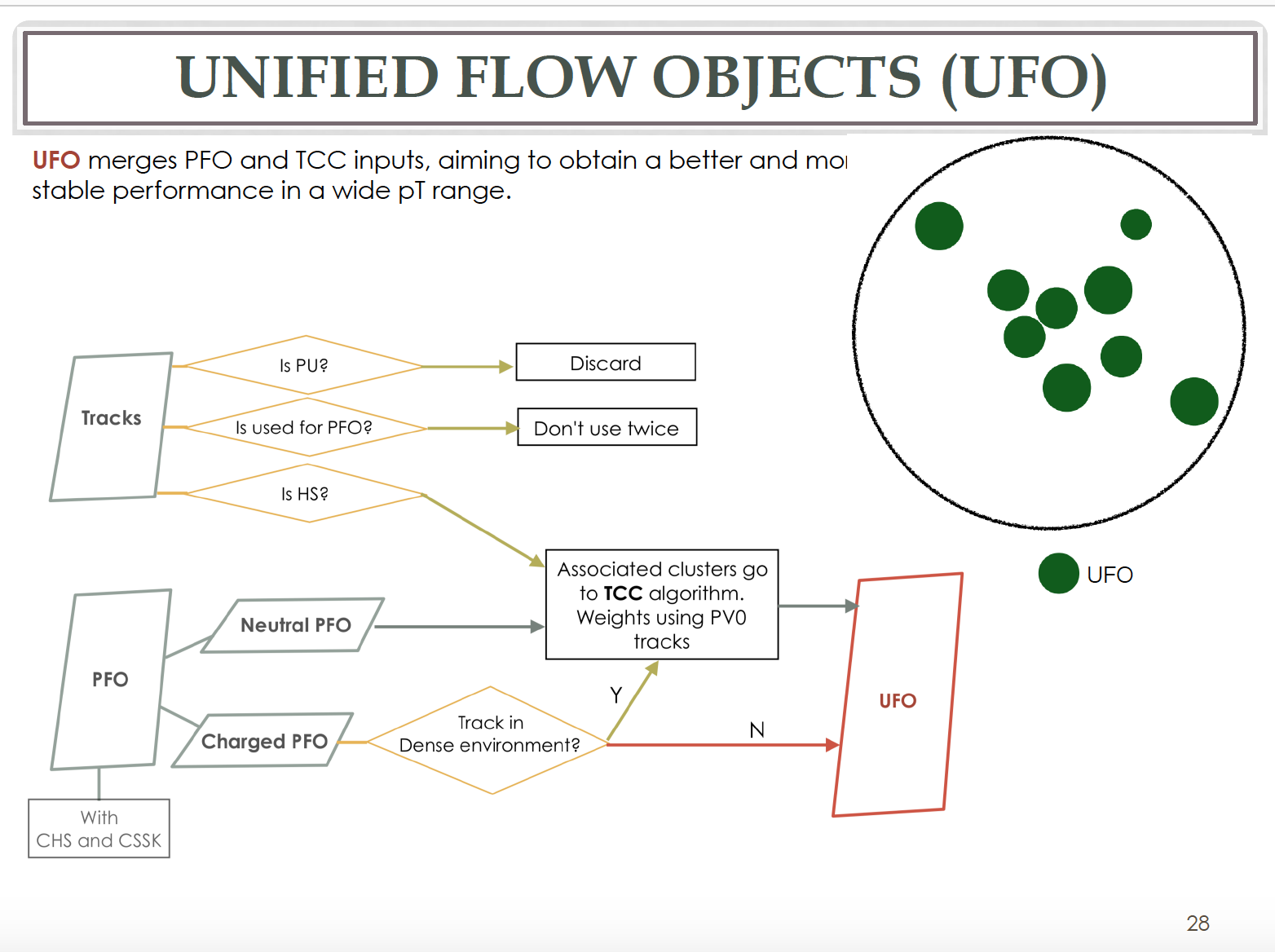 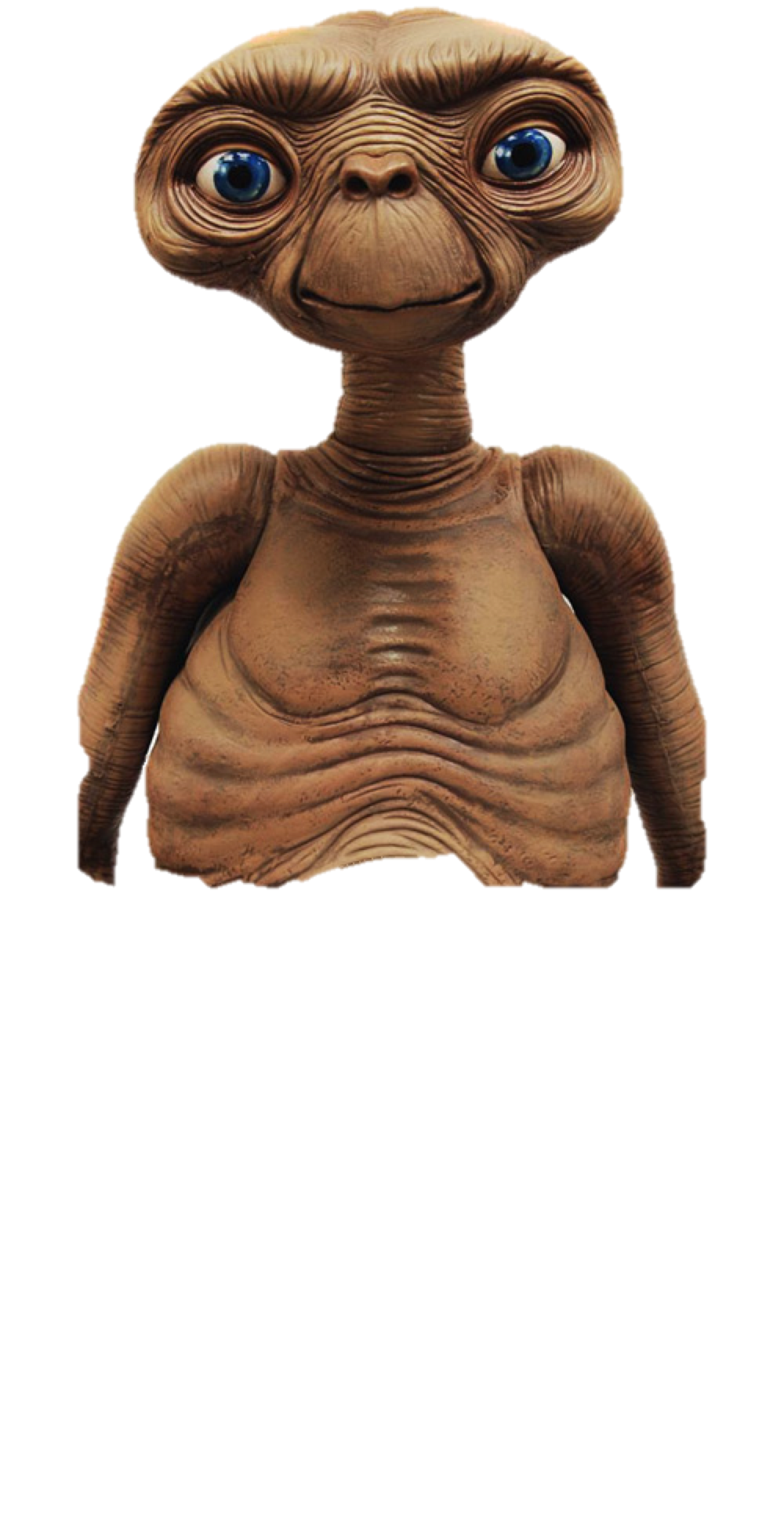 See talk by Dilia Maria Quintero
Ricardo Gonçalo (UC/LIP)
TGM 13/11/2019
11
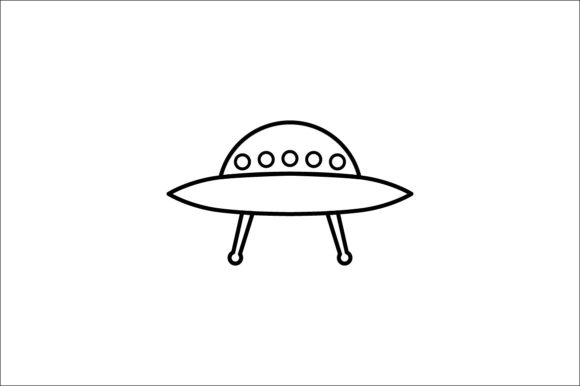 Unified Flow Objects (UFOs)
PFlow already default for small-R jets
Good UFO performance for large-R jets
UFOs will be default for substructure/large-R jets
Less relevant on short term for small-R
Need to understand performance to decide on uses in trigger 
See talk by TJ in Jet Trigger meeting
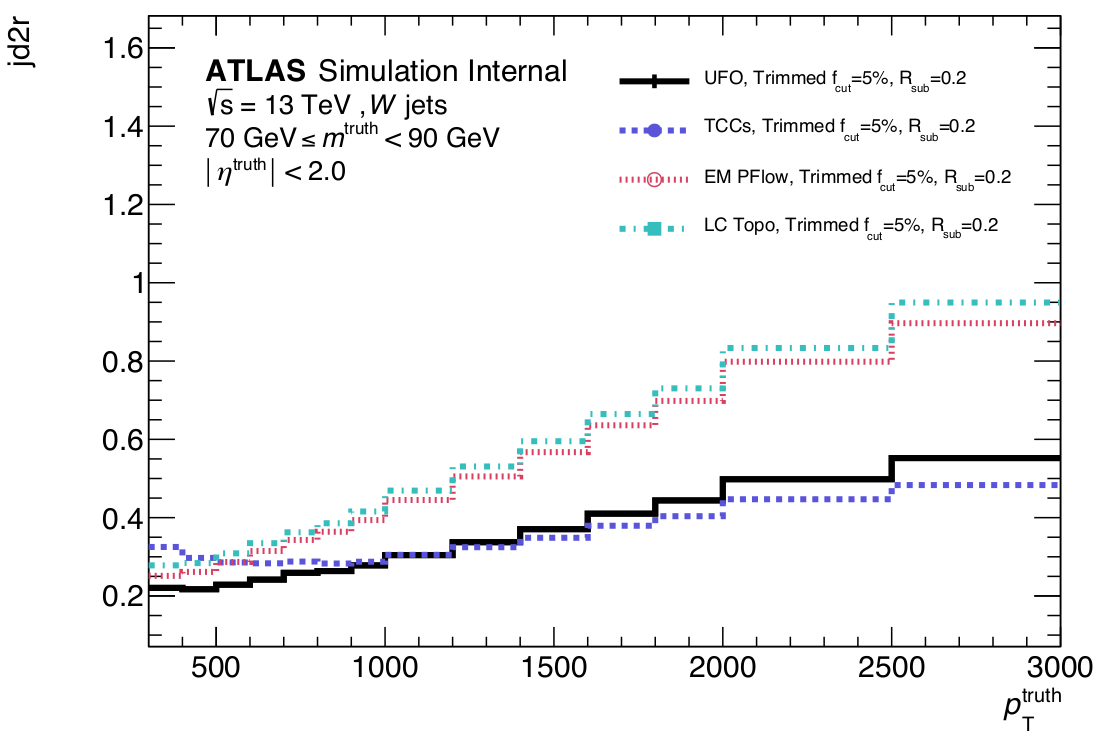 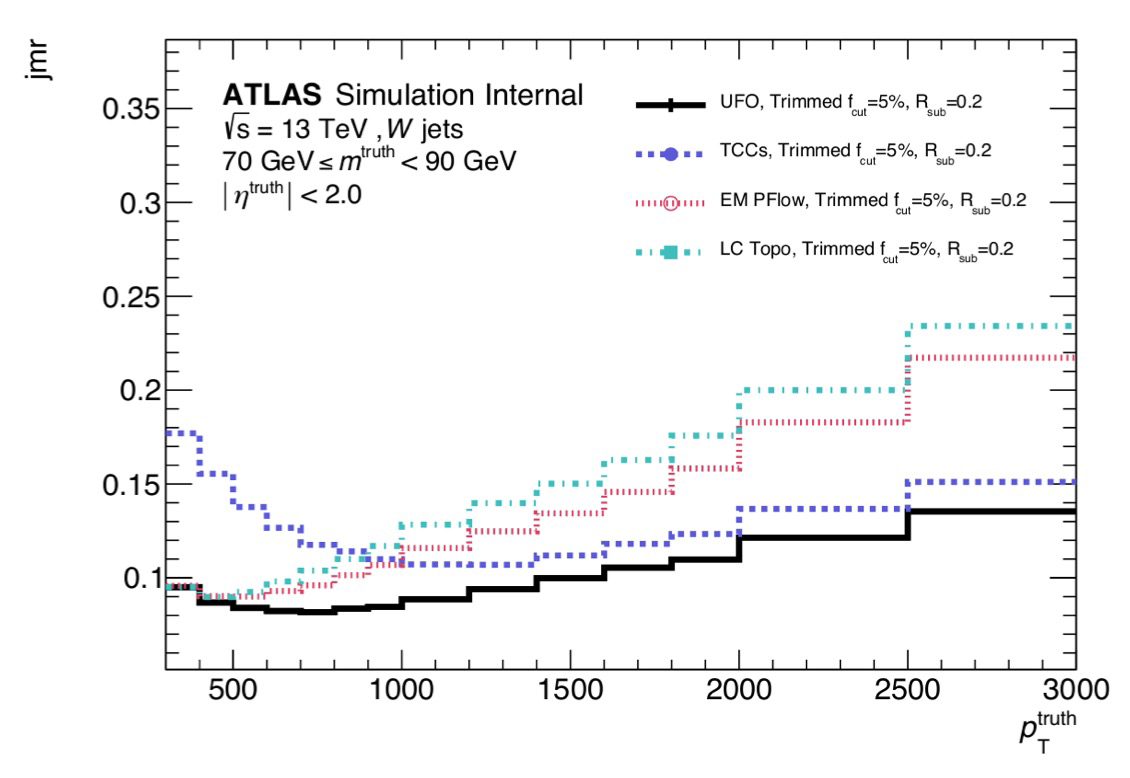 Ricardo Gonçalo (UC/LIP)
TGM 13/11/2019
12
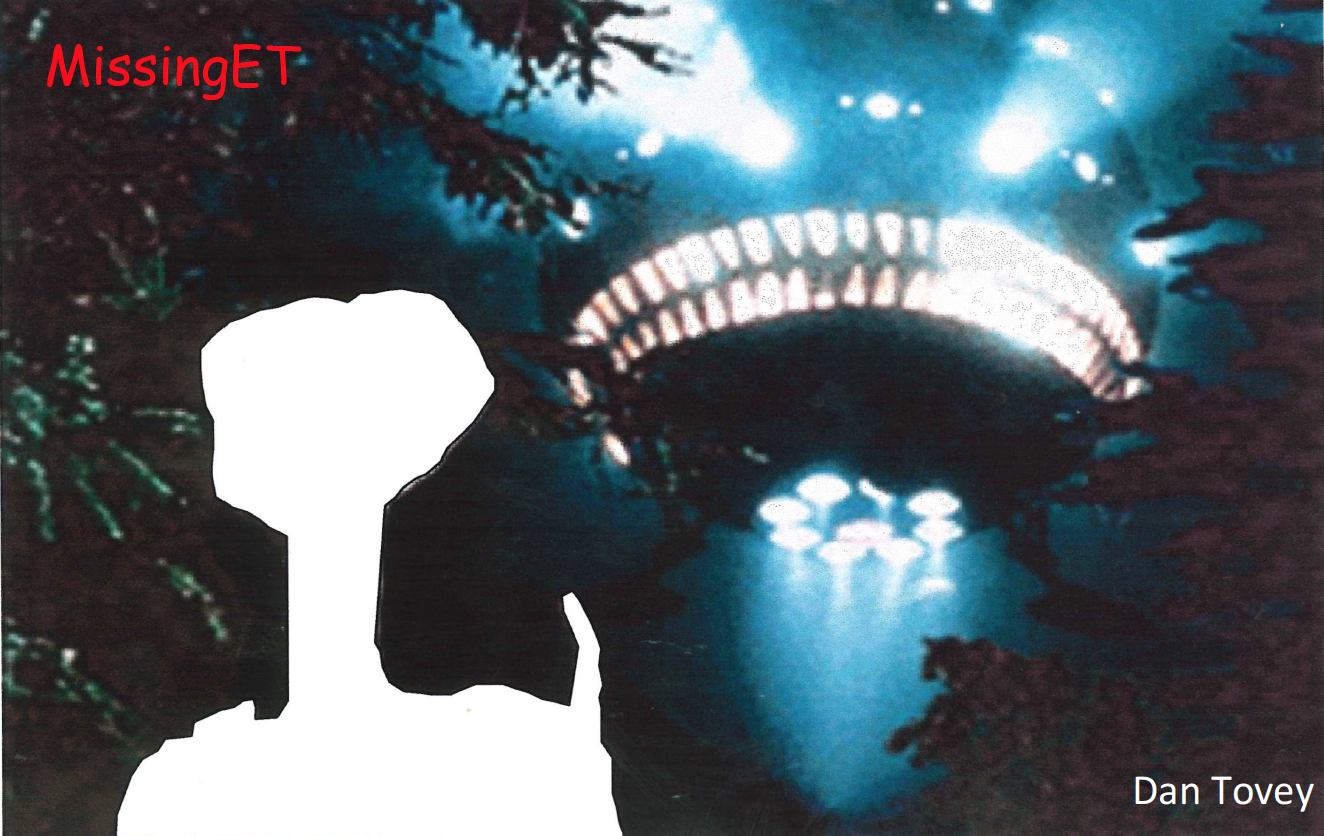 Missing ET
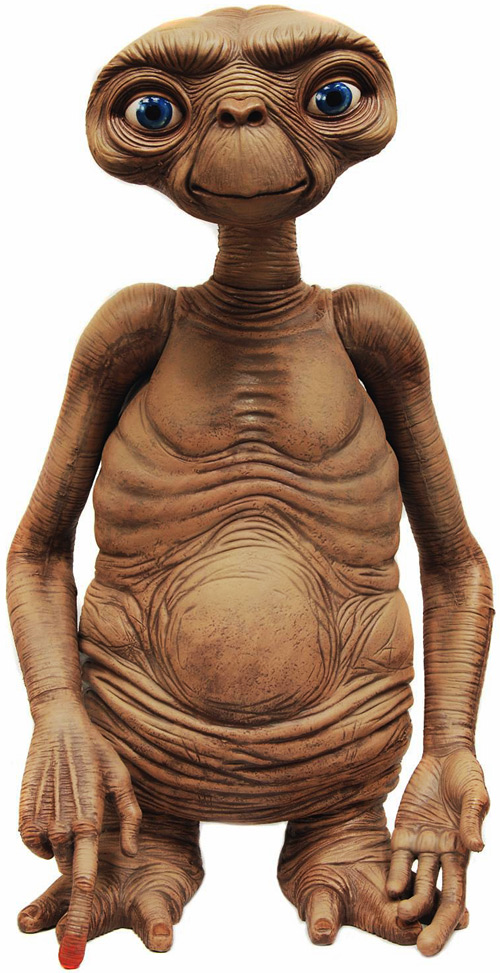 Ricardo Gonçalo (UC/LIP)
TGM 13/11/2019
13
Offline
MET signicance is increasingly used and working well
Overlap removal in MET: Electron/photon/jet ambiguity resolution lead to improvements
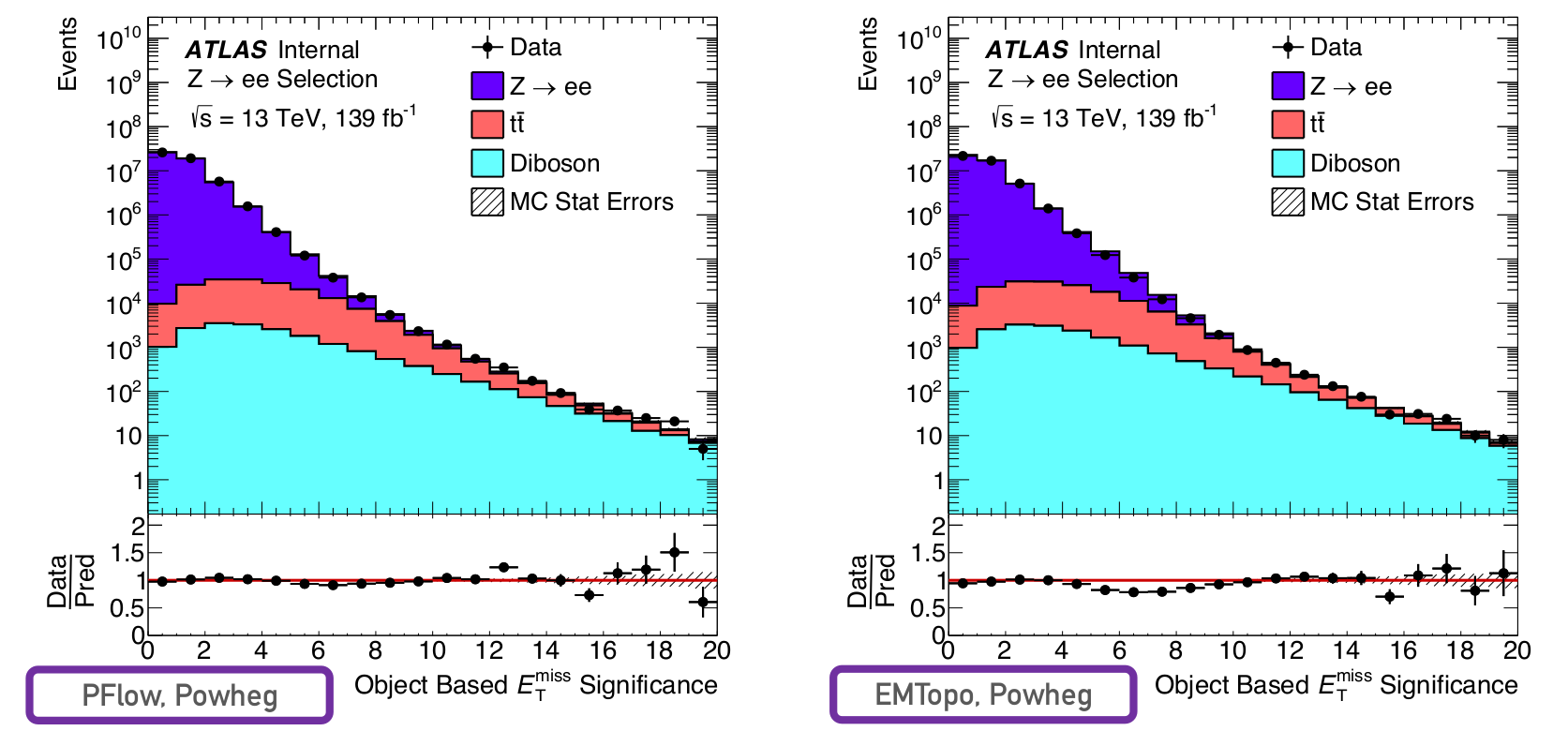 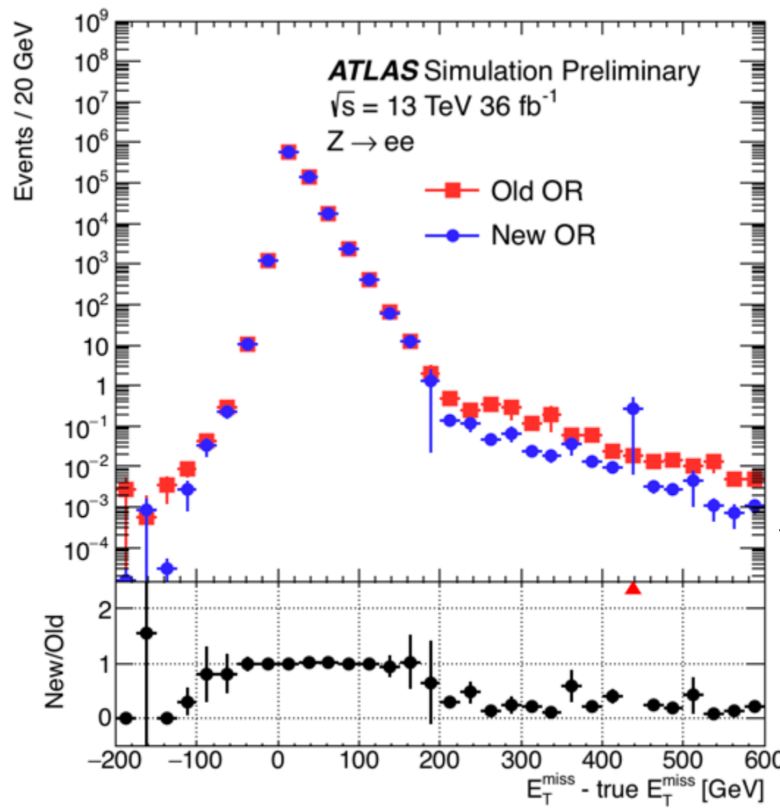 Ricardo Gonçalo (UC/LIP)
TGM 13/11/2019
14
Trigger vs Offline MET
Offline: object-based algorithm using: e±, γ, μ, τ and jets + Soft Term
Trigger: use calo cells, TopoClusters, Jets
3 basic algorithms × pileup mitigation methods
9 algorithms are being considered for Run3
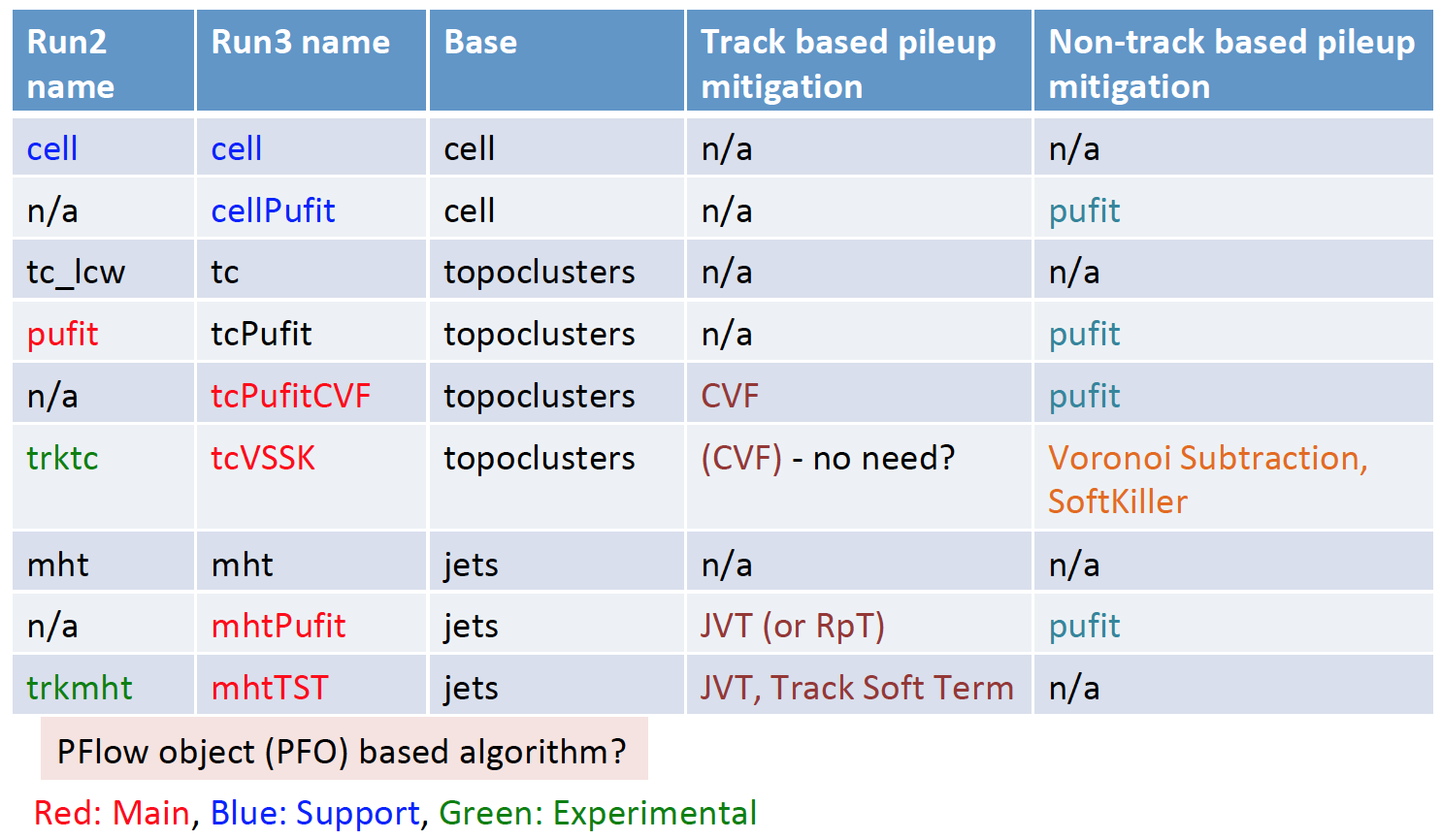 See talk by Kenji Hamano
Ricardo Gonçalo (UC/LIP)
TGM 13/11/2019
15
Trigger
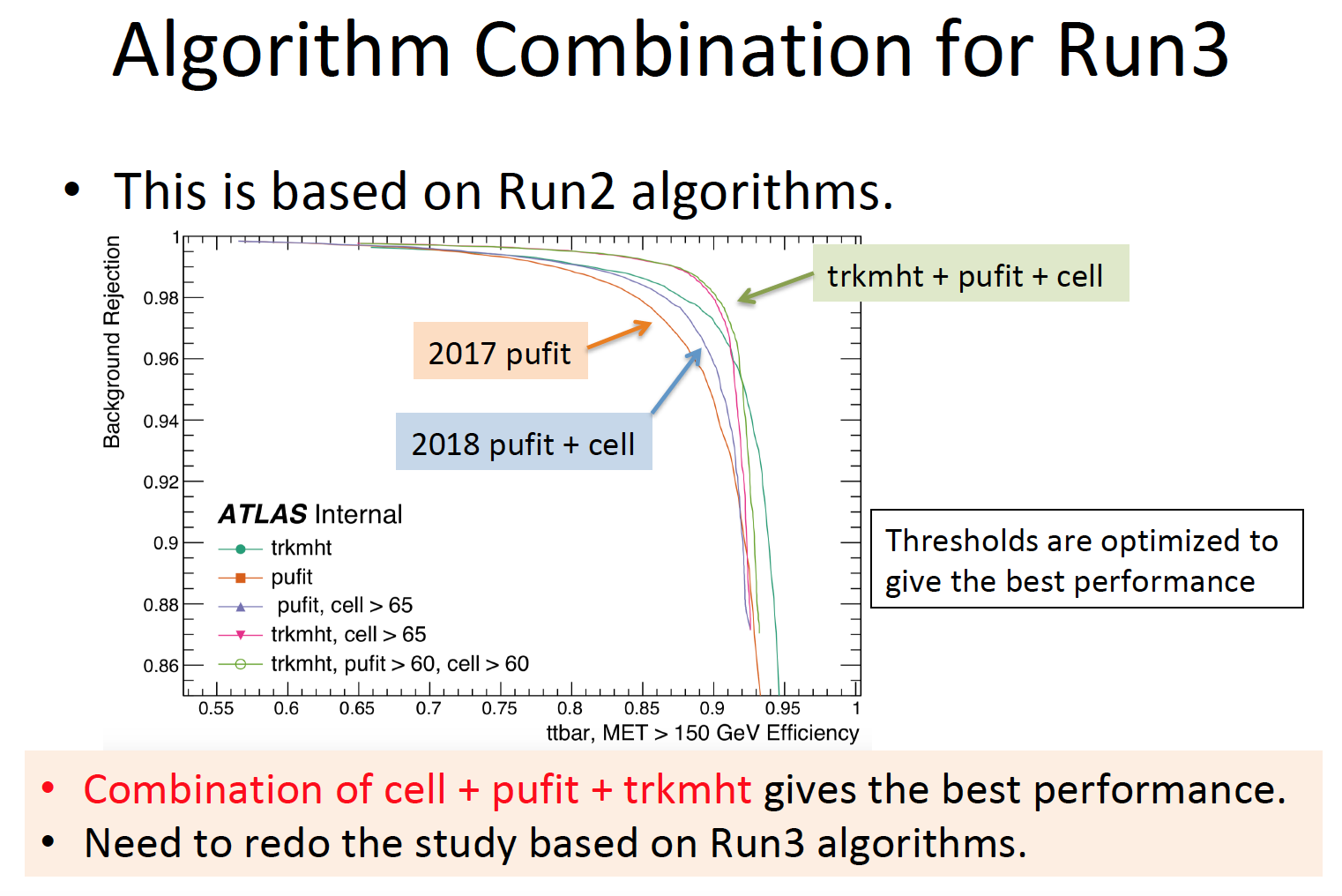 See talk by Kenji Hamano
Ricardo Gonçalo (UC/LIP)
TGM 13/11/2019
16
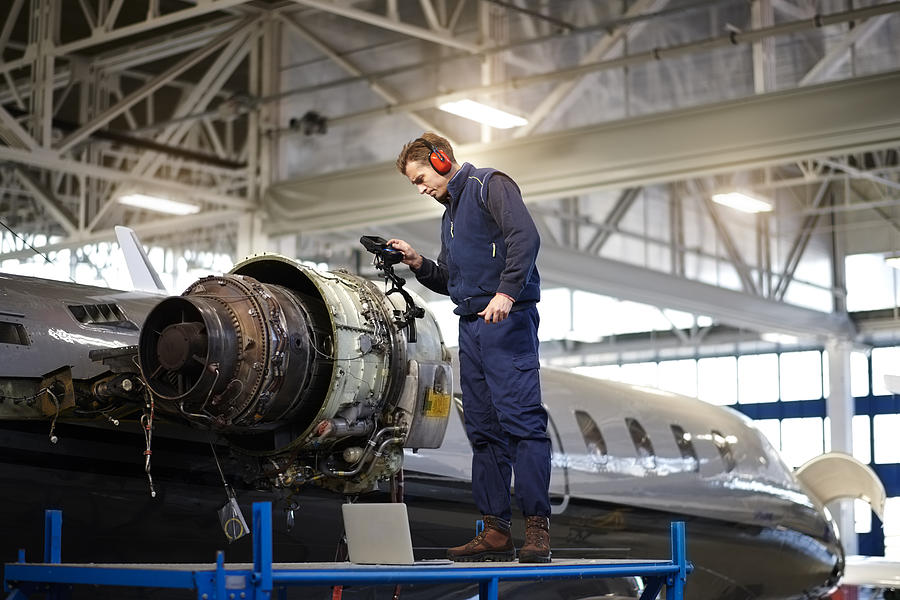 Jet Trigger Calibration
Ricardo Gonçalo (UC/LIP)
TGM 13/11/2019
17
Ingredients of jet calibration
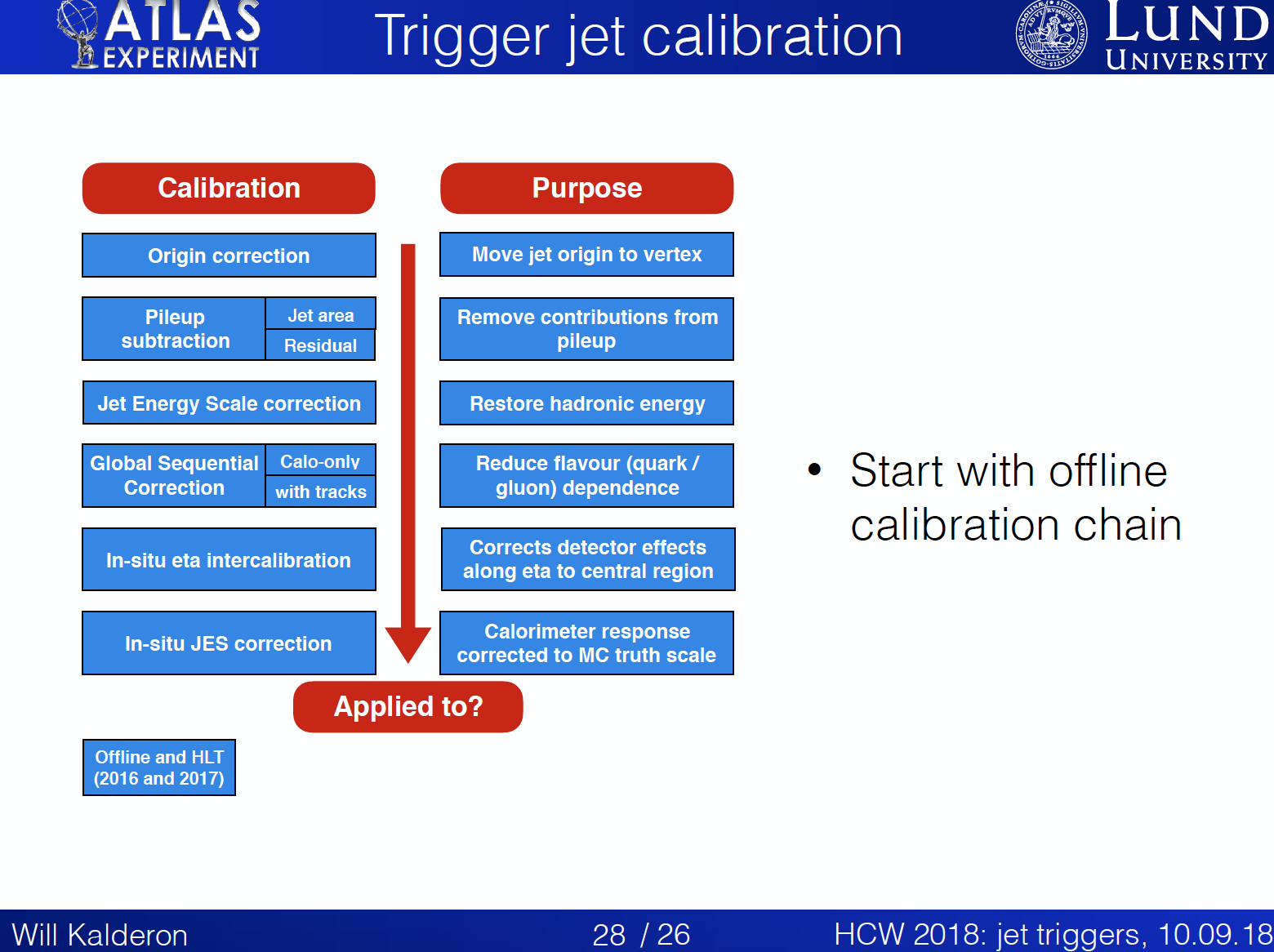 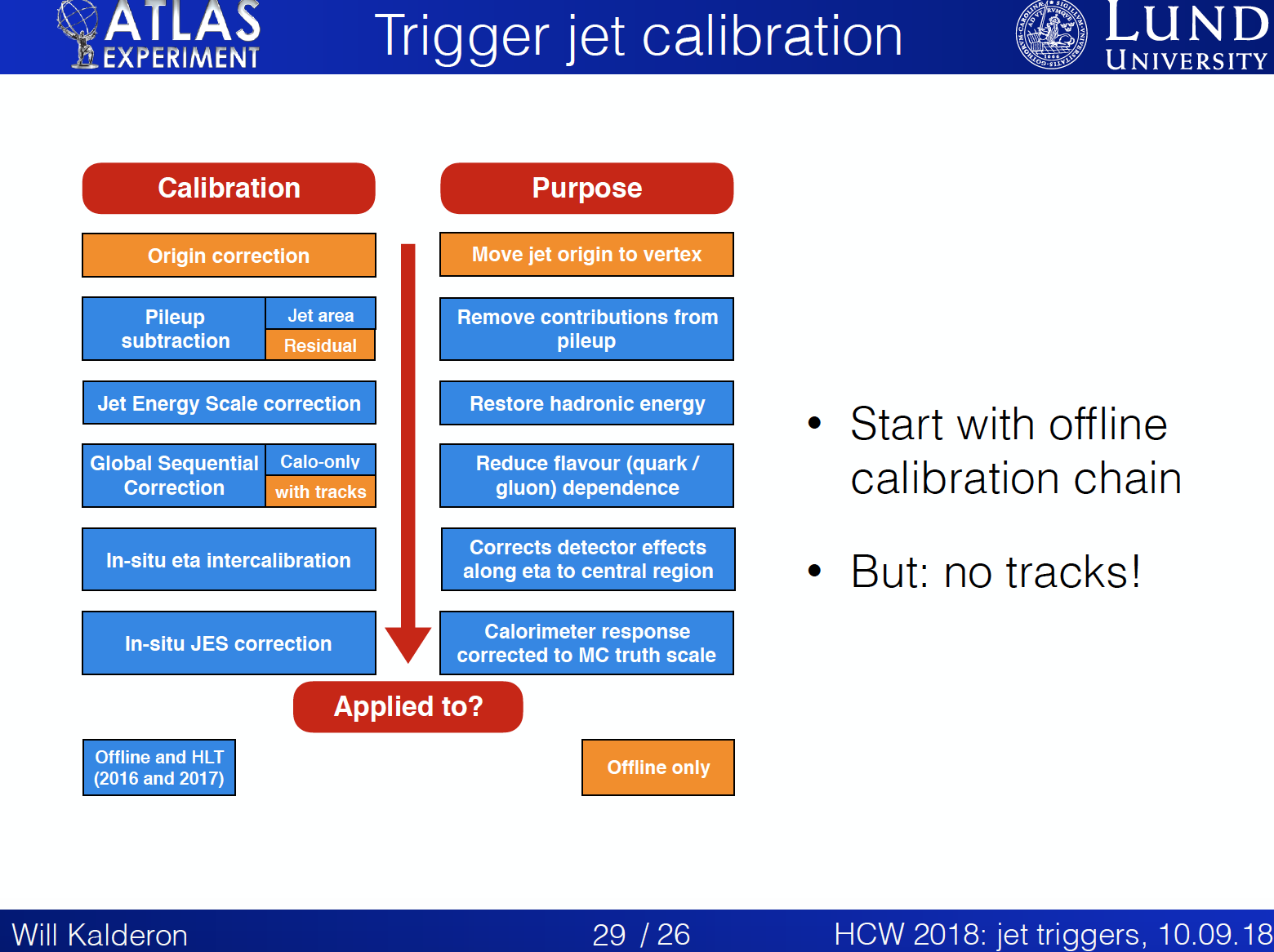 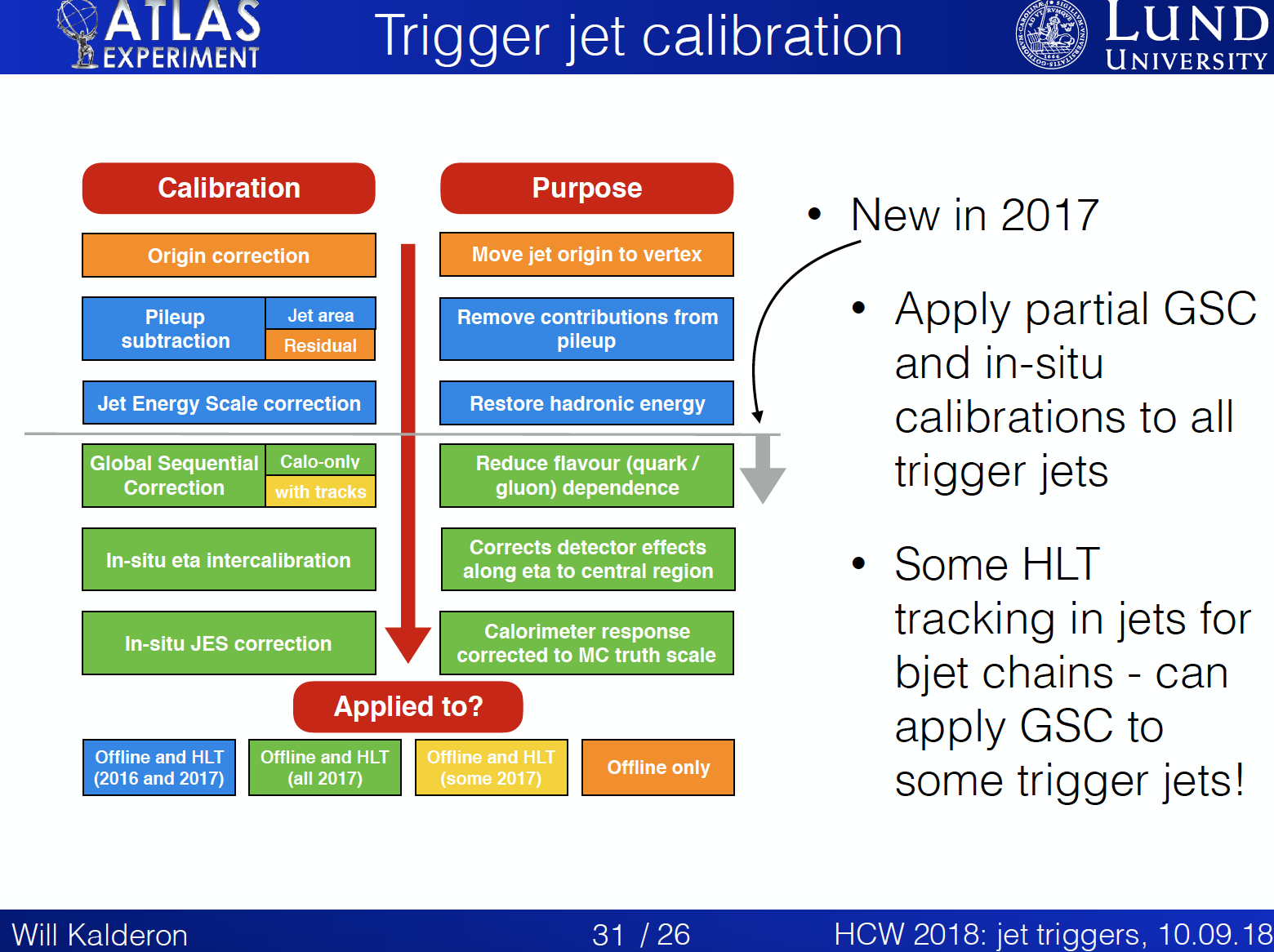 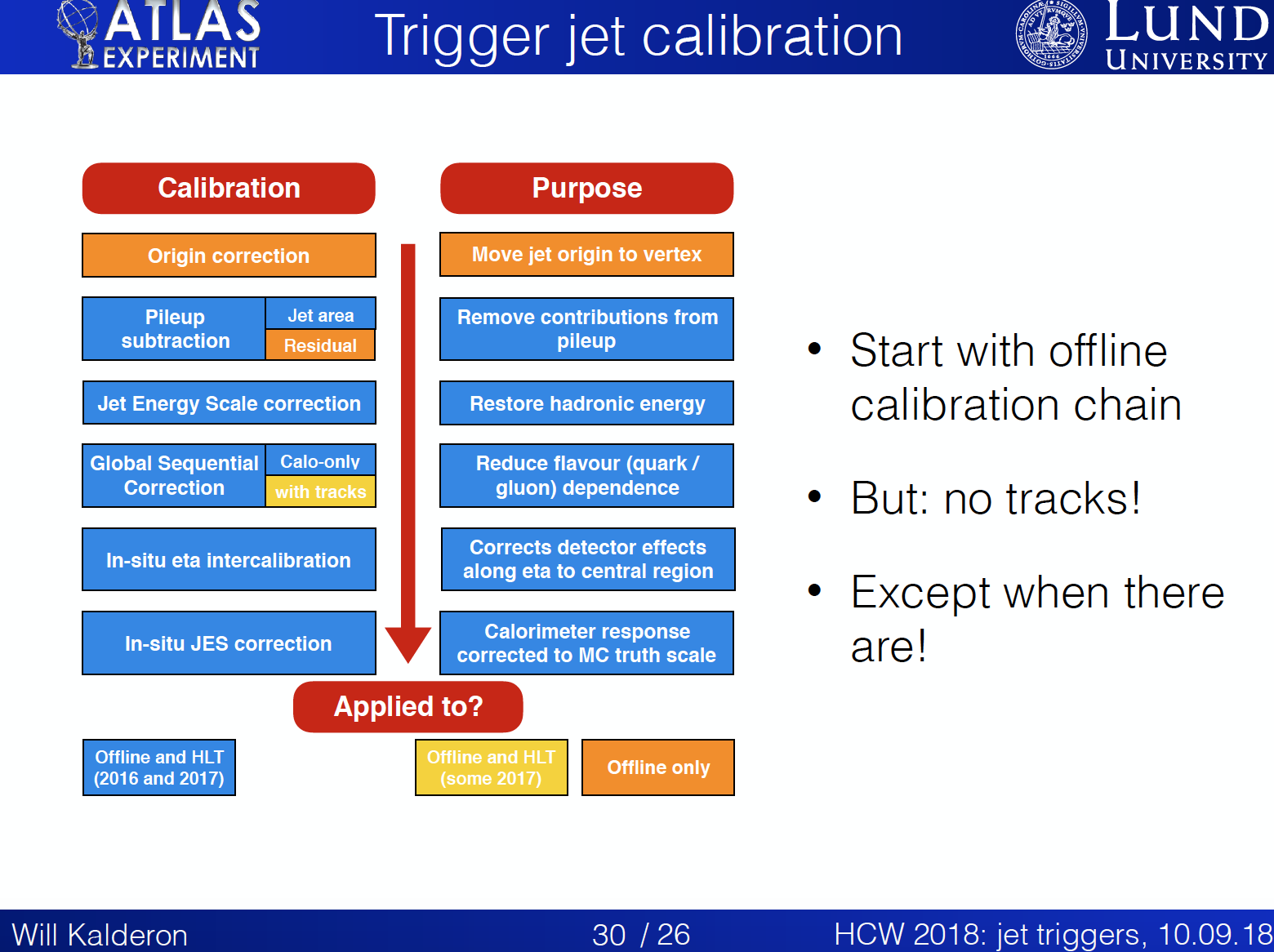 Start with offline calibration
Use tracks whenever possible
From 2017: used tracking in jet triggers used for b-tagging chains
Ricardo Gonçalo (UC/LIP)
TGM 13/11/2019
18
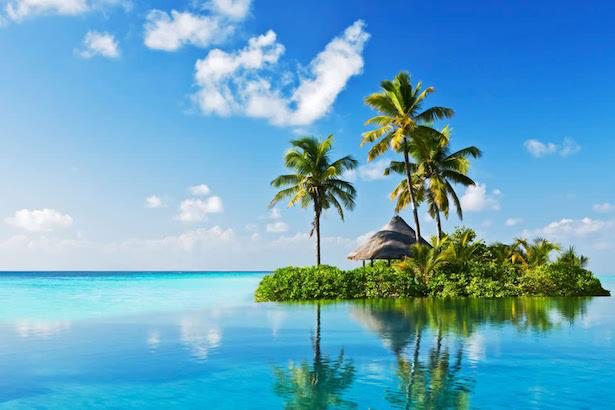 Ideal World
Full-scan tracking at the HLT would mean:
No complicated RoI-based tracking
All triggers would have tracking, not just b chains
PFlow available for all thresholds 
Better match with offline jets
Less rate wasted with migrations from below the threshold
Pileup suppression with JVT
Less rate wasted from pileup effects
Latest developments in Jiri’s talk last week
See Ben’s contribution in HCW2019
Ricardo Gonçalo (UC/LIP)
TGM 13/11/2019
19
Residual pileup subtraction
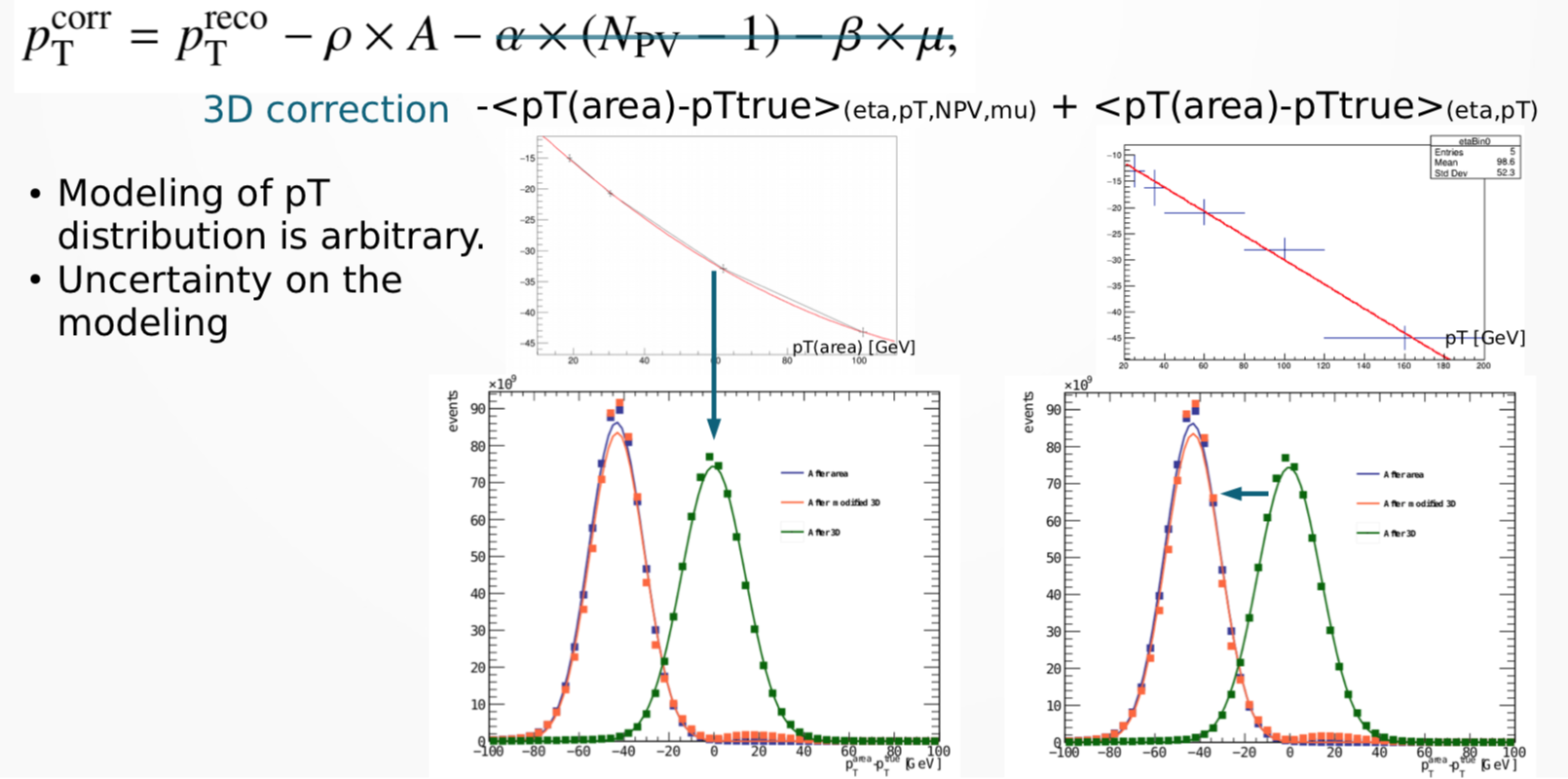 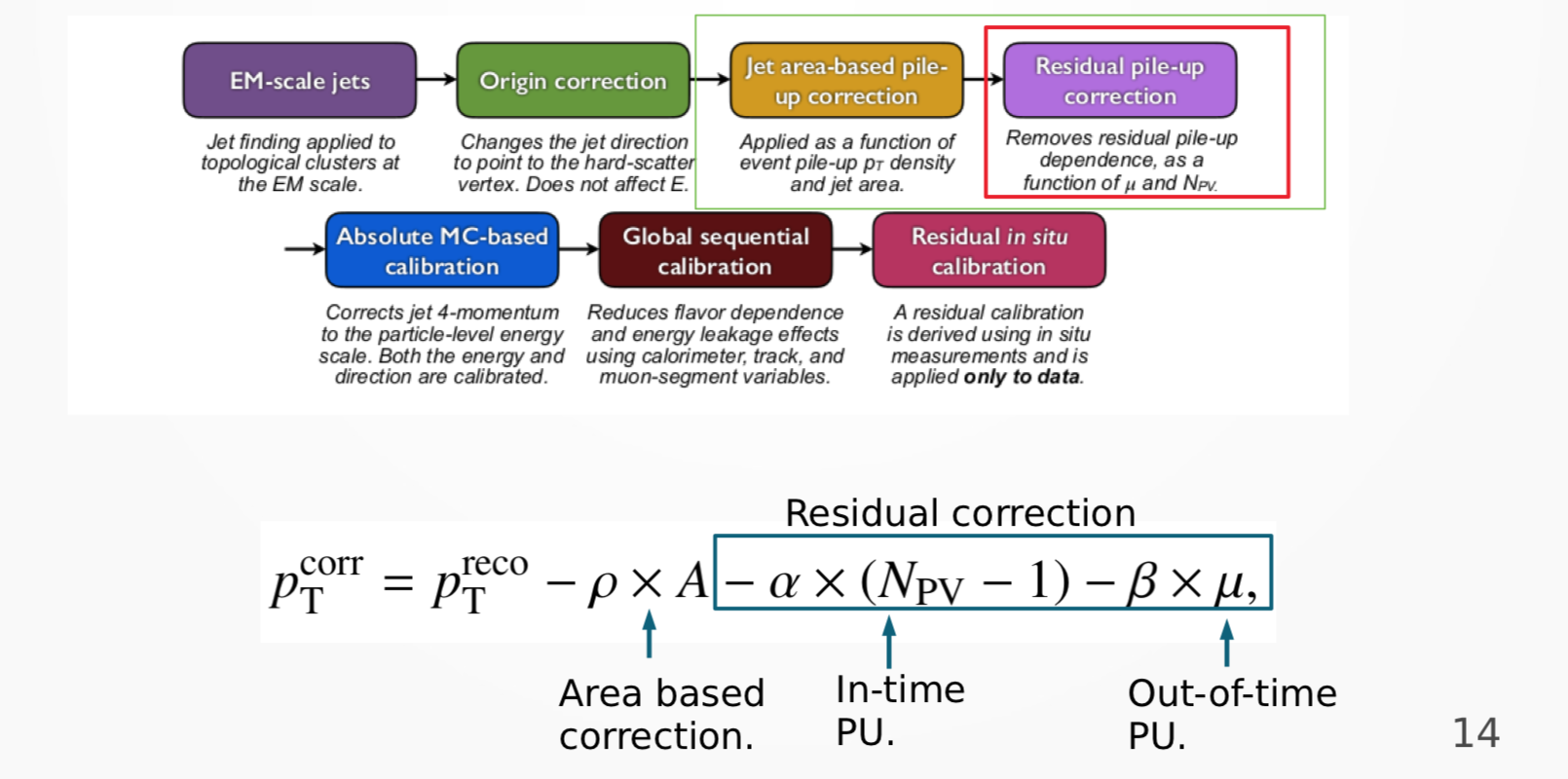 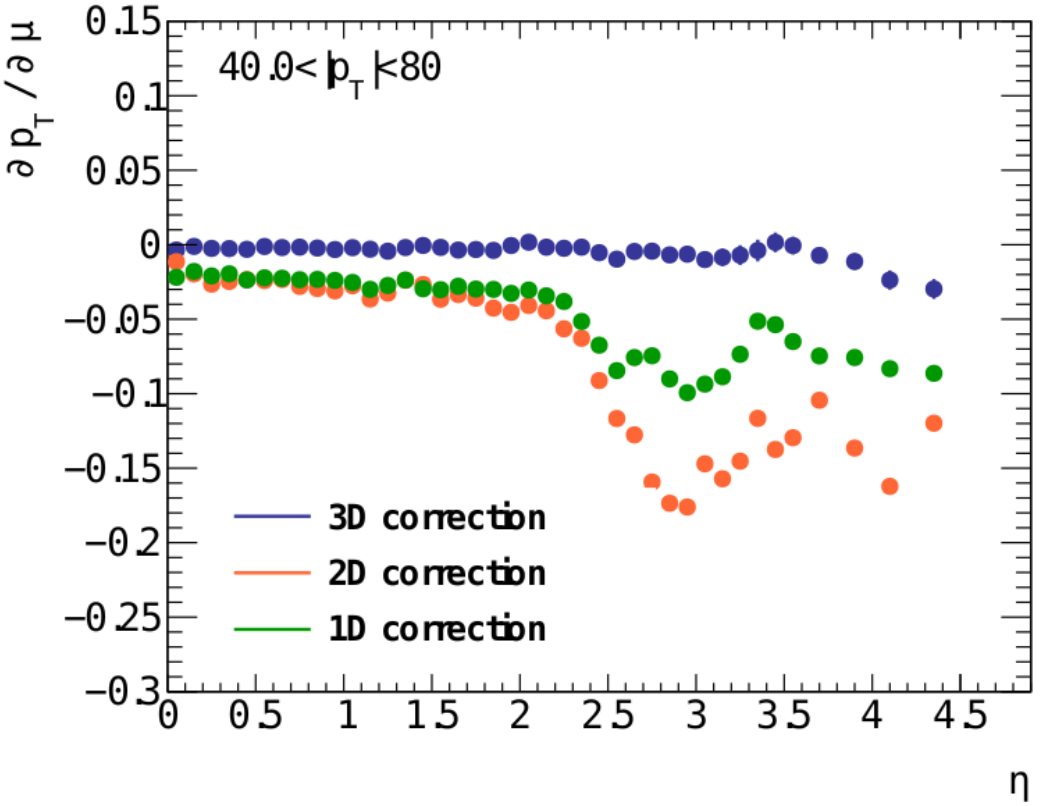 Ricardo Gonçalo (UC/LIP)
TGM 13/11/2019
20
See talk by Jennifer Roloff and Pablo Rivandeneira
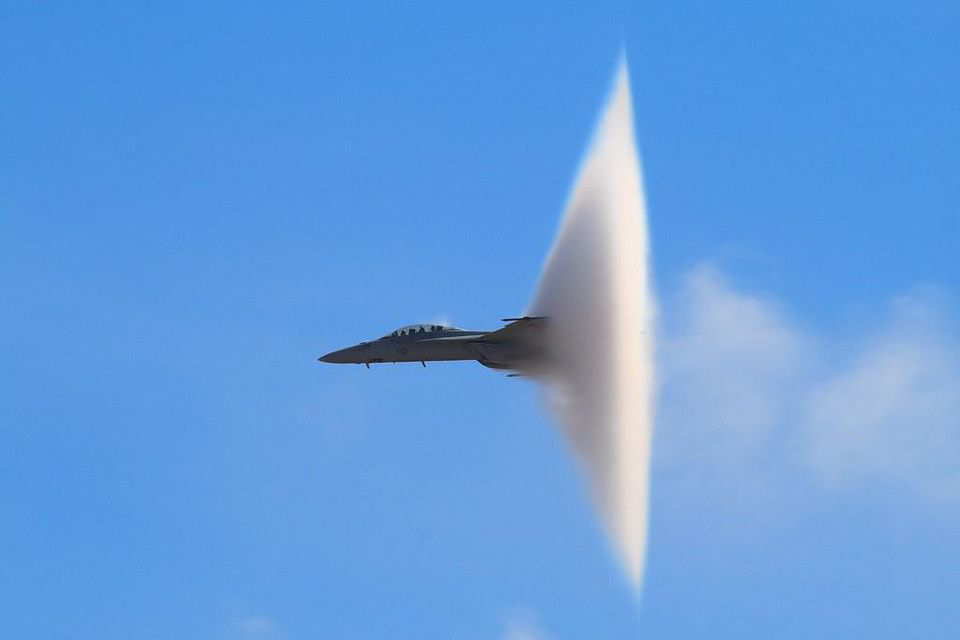 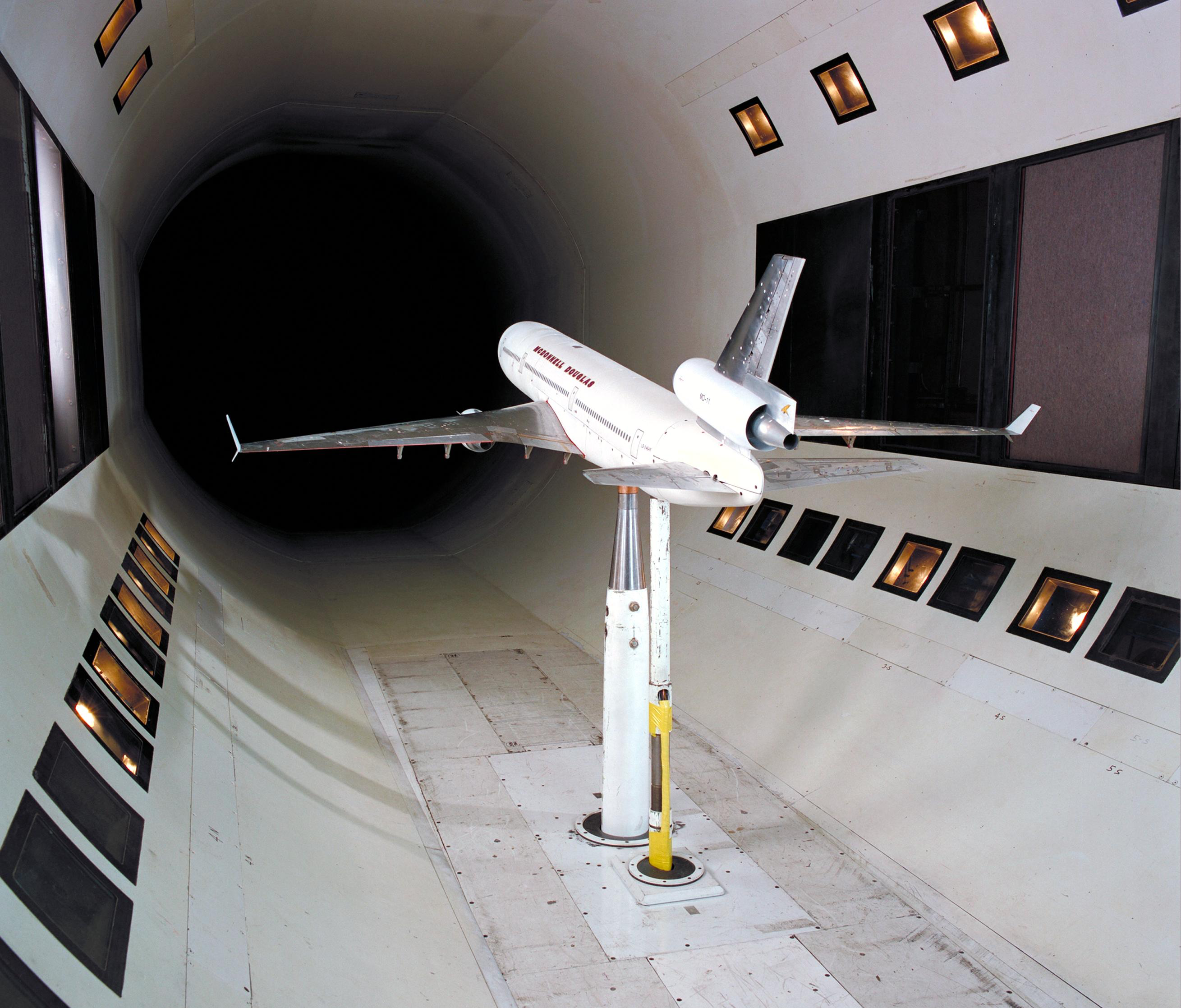 Jet Trigger Performance in Run 2
Ricardo Gonçalo (UC/LIP)
TGM 13/11/2019
21
2017 Performance
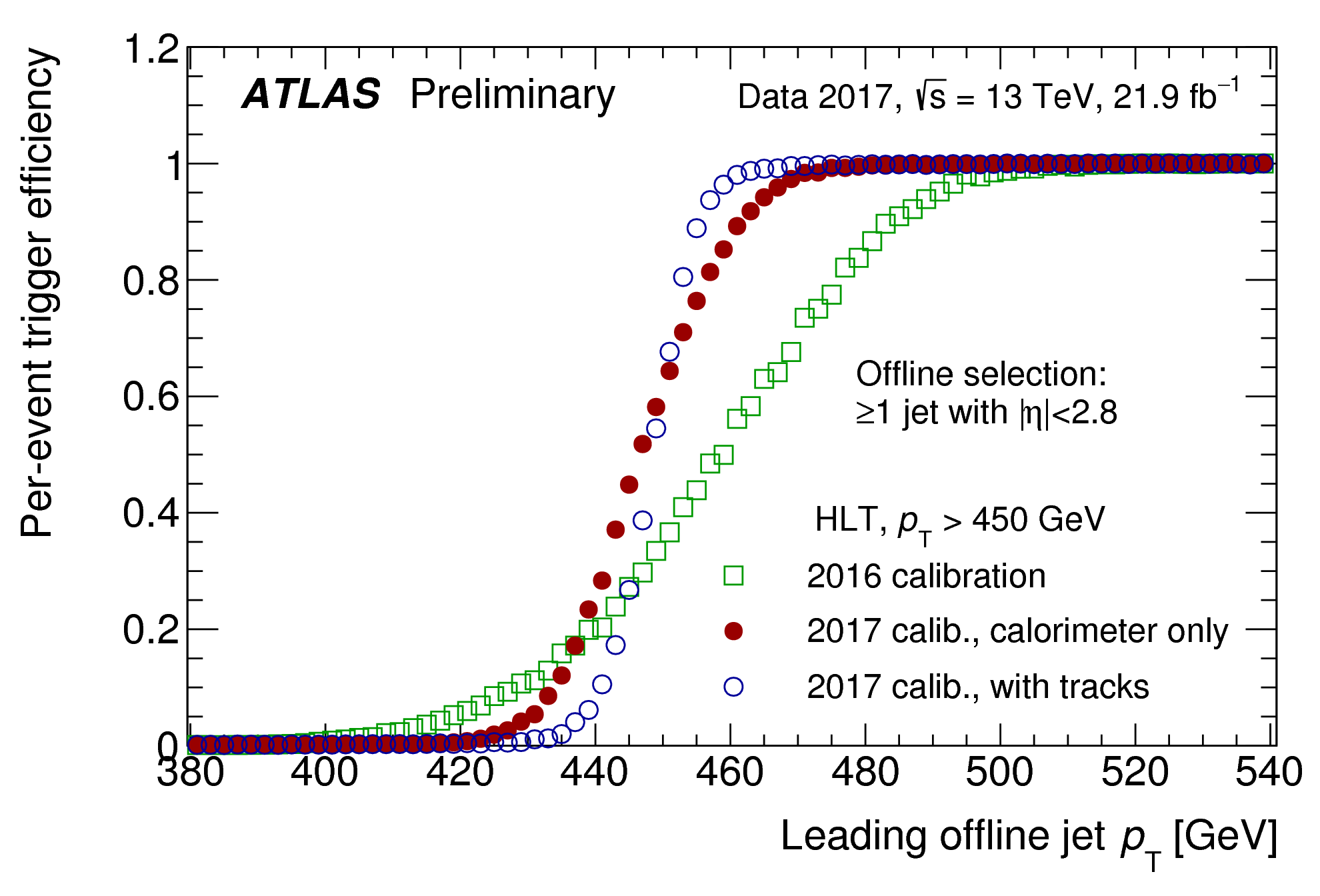 See ATL-DAQ-PUB-2018-002

Single-jet trigger with different calibrations 
2016 calibration
2017 calorimeter-only calibration
2017 calibration plus GSC and in-situ corrections
Better jet resolution!

HLT large-R single-jet triggers
|η|< 2.0 
jet mass > 50 GeV
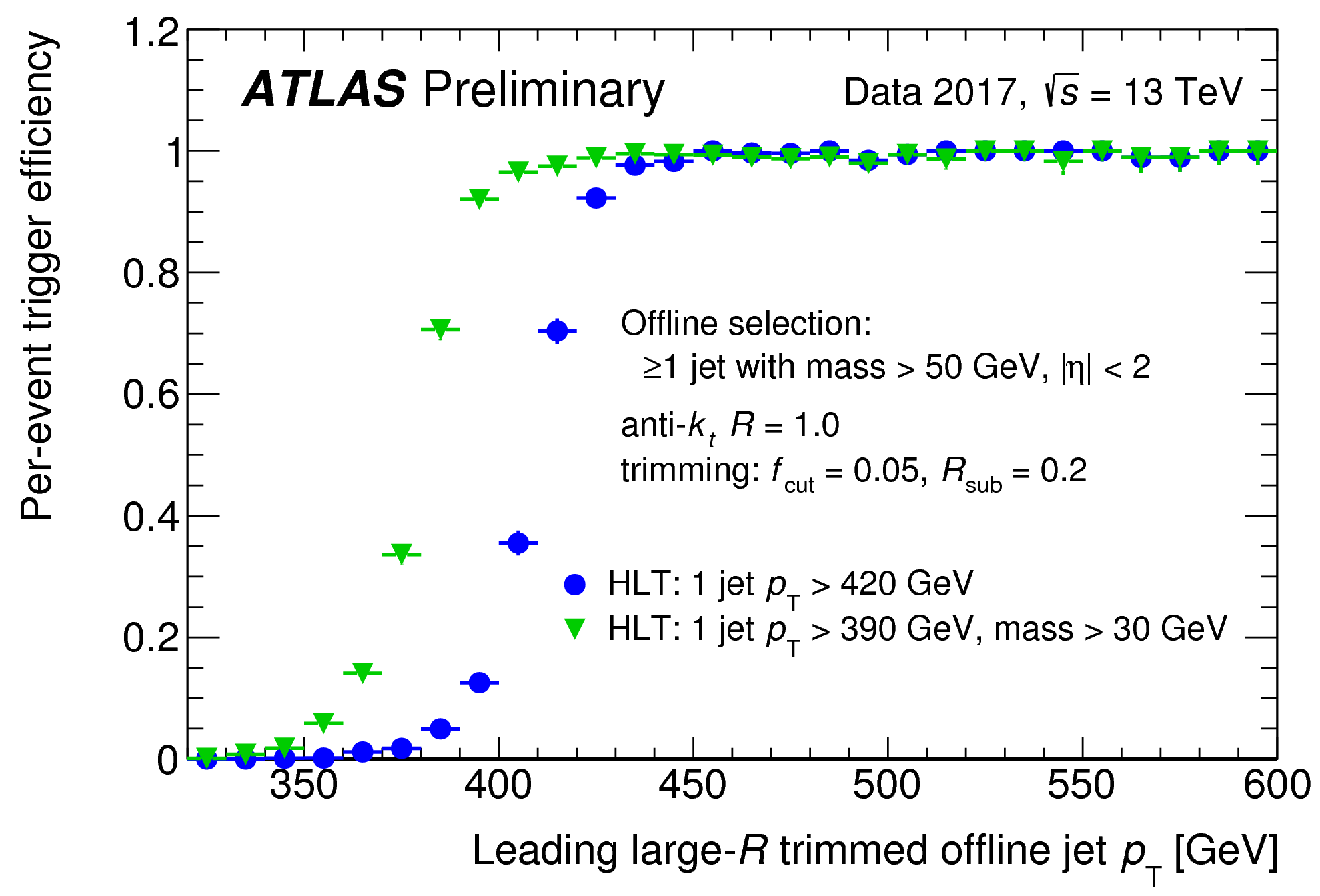 Ricardo Gonçalo (UC/LIP)
TGM 13/11/2019
22
Latest updates
Preliminary plots 
Work in progress; not full stats

Lowest unprescaled single jet turn-on 
2016 data
NOTE: your latest calibration doesn’t exist when trigger is running...
2017 and 208
Updated JES
Added GSC 
Added in-situ correction

Impact of HLT calibration: (shaded: >99% efficiency) 
Efficiency increased from 51% (2015) to 69%
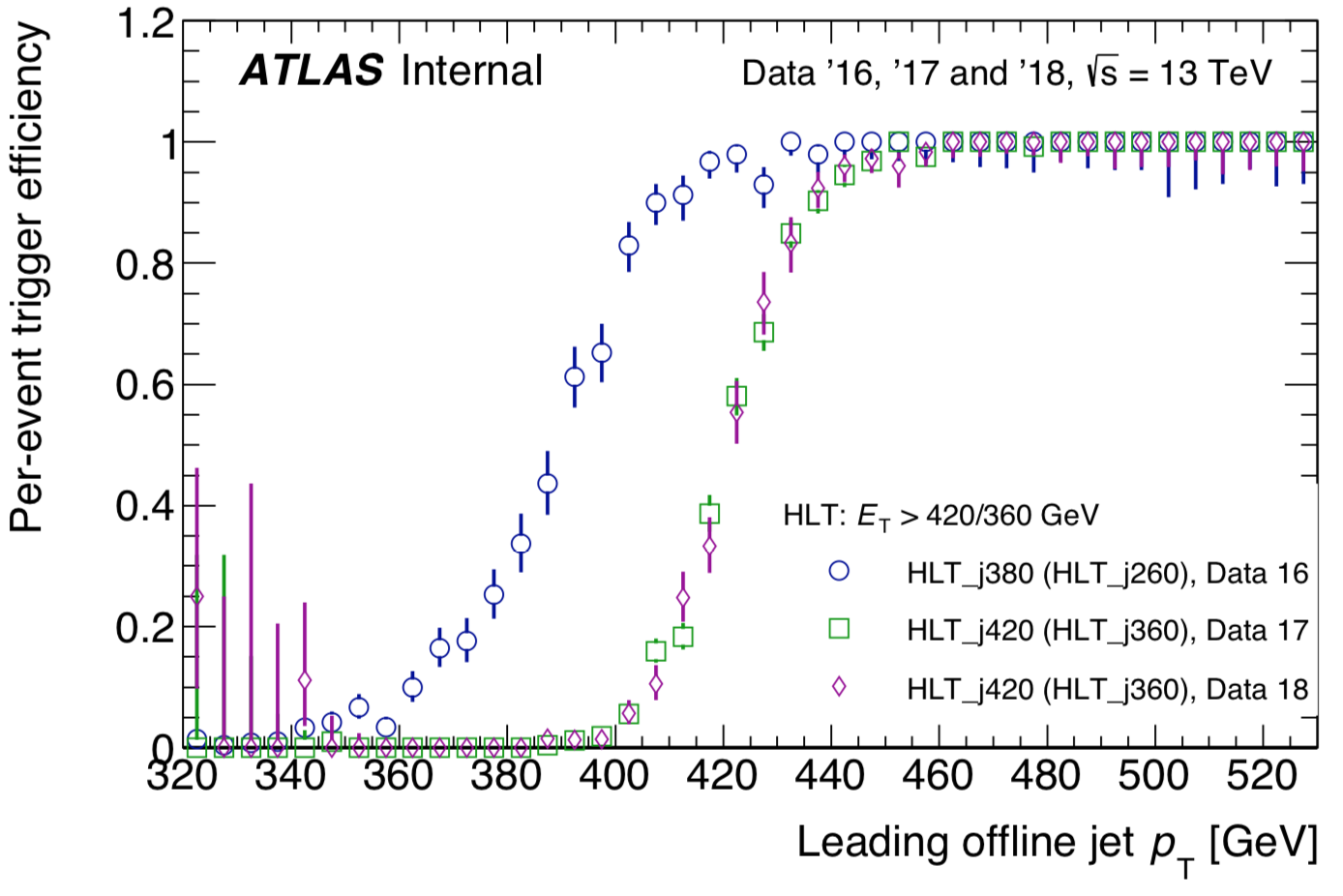 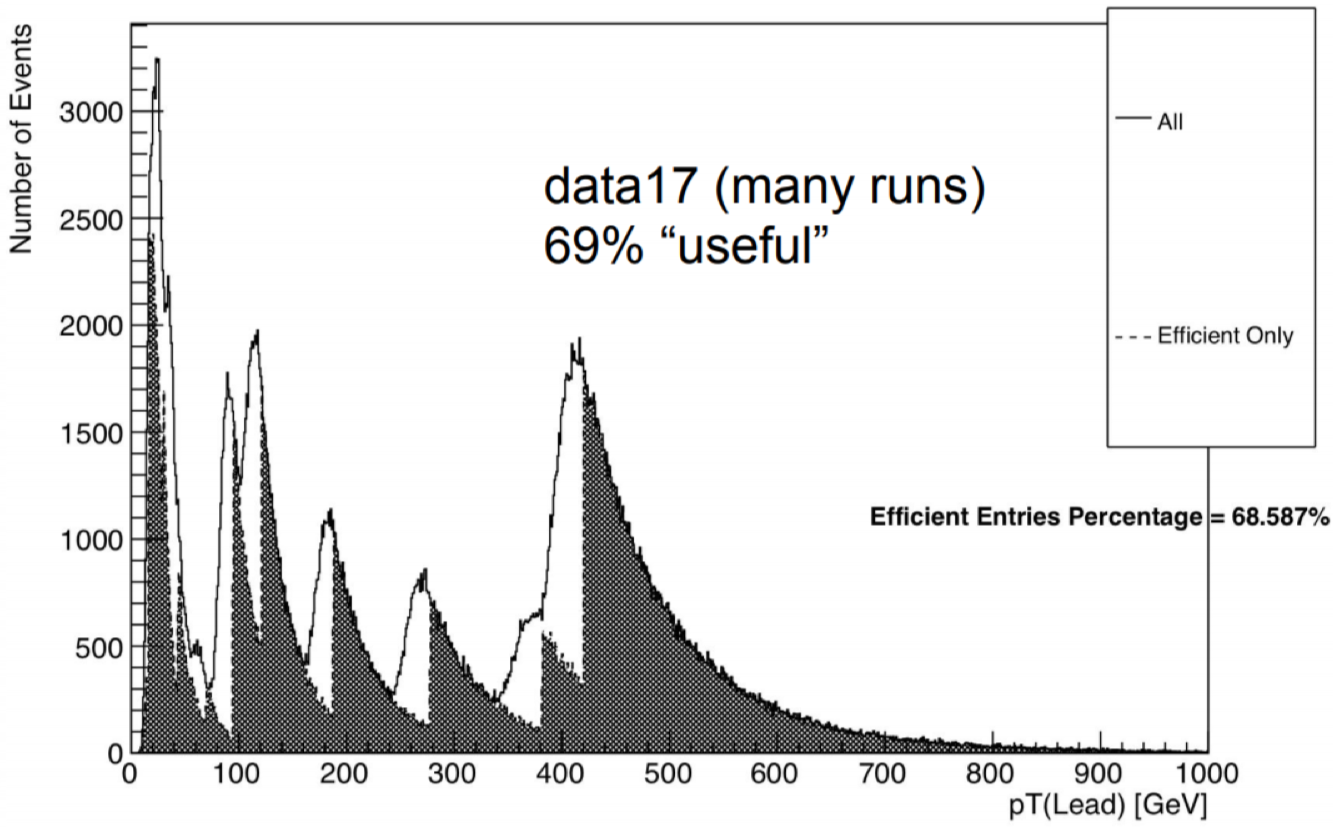 Ricardo Gonçalo (UC/LIP)
TGM 13/11/2019
23
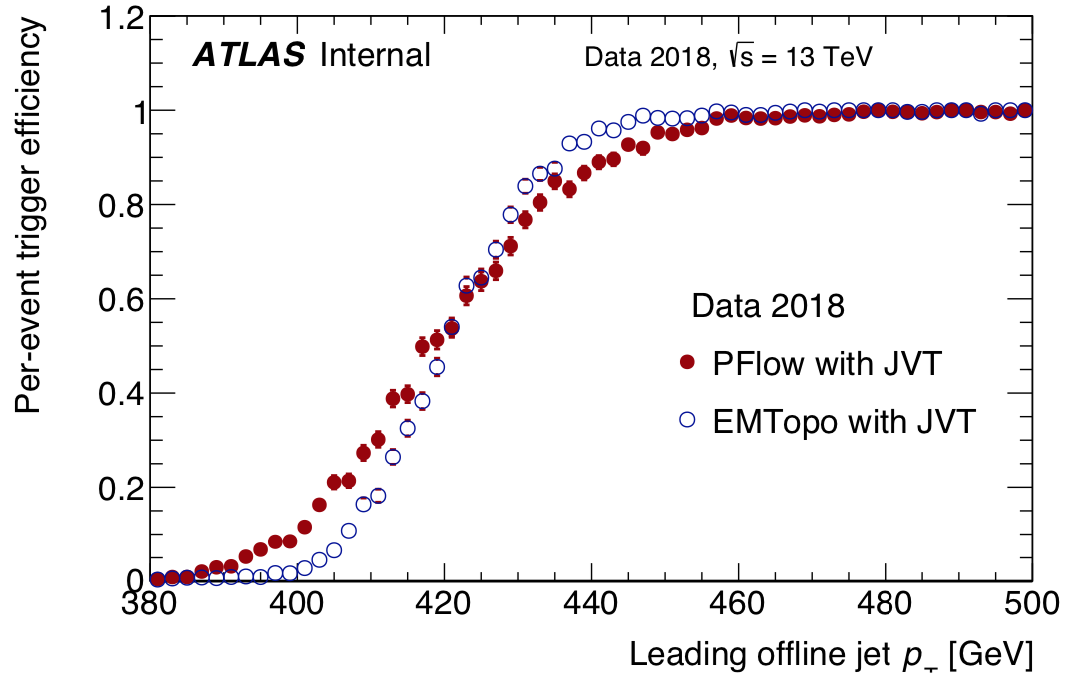 EMTopo trigger jets plotted vs offline EMTopo or Pflow
Note: x-axis is either EMTopo or PFlow



For completeness: forward jets
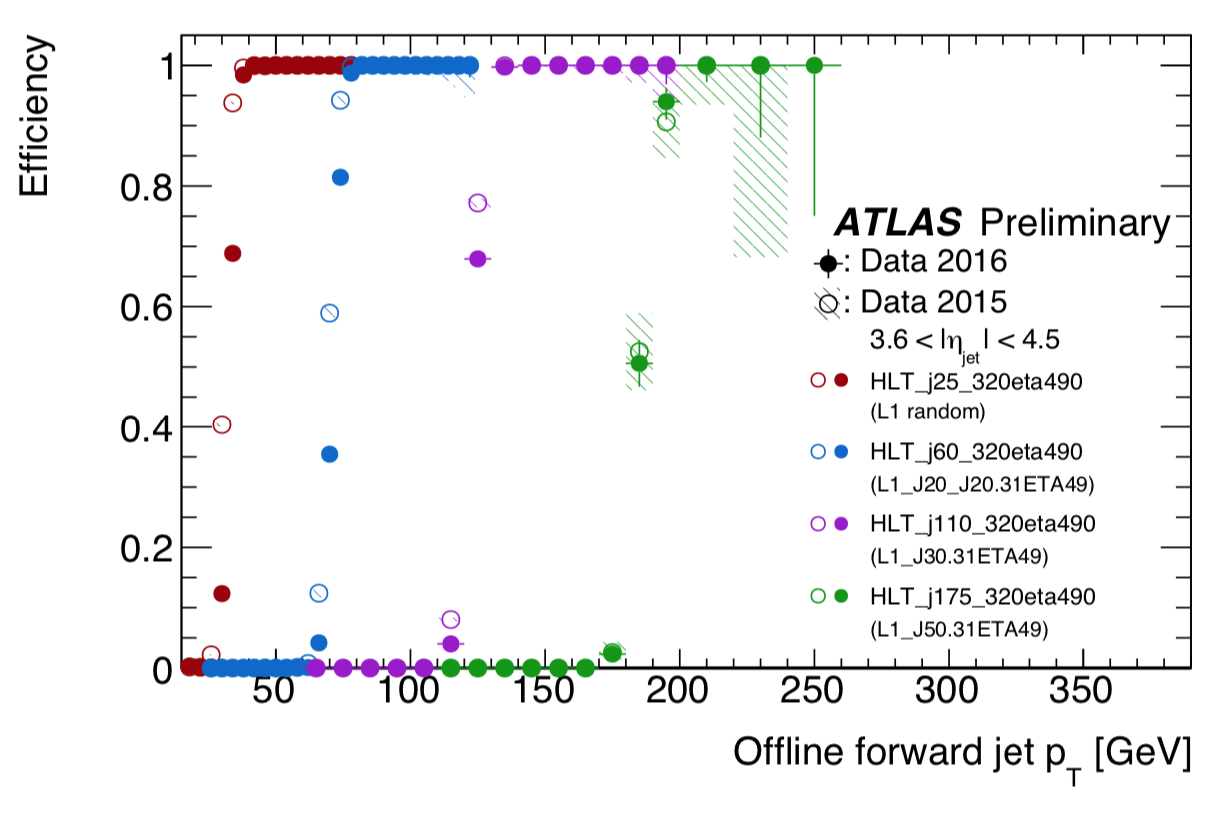 Ricardo Gonçalo (UC/LIP)
TGM 13/11/2019
24
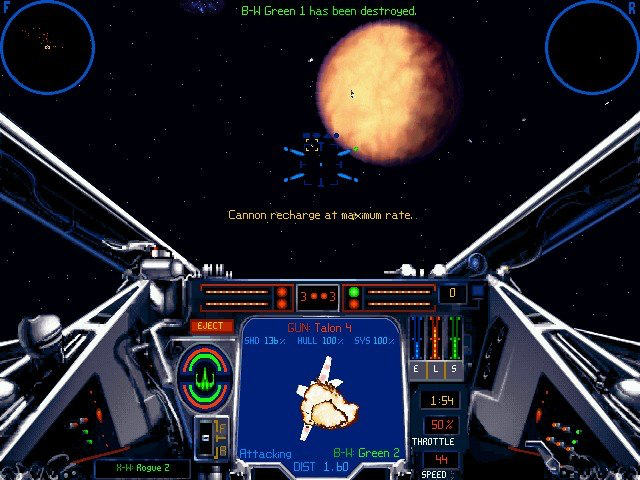 Software
Ricardo Gonçalo (UC/LIP)
TGM 13/11/2019
25
Software for Run 3
Replacing JetRecTool with new, simpler JetAlgorithm
To replace JetRecTool’s convoluted internal logic and use
Run a IJetProvider (new interface) to either build jets or grab existing ones.
Run all IJetModifiers (existing interface), including moment calculation, calibrations, etc
Entirely new configuration system for both jets and MET
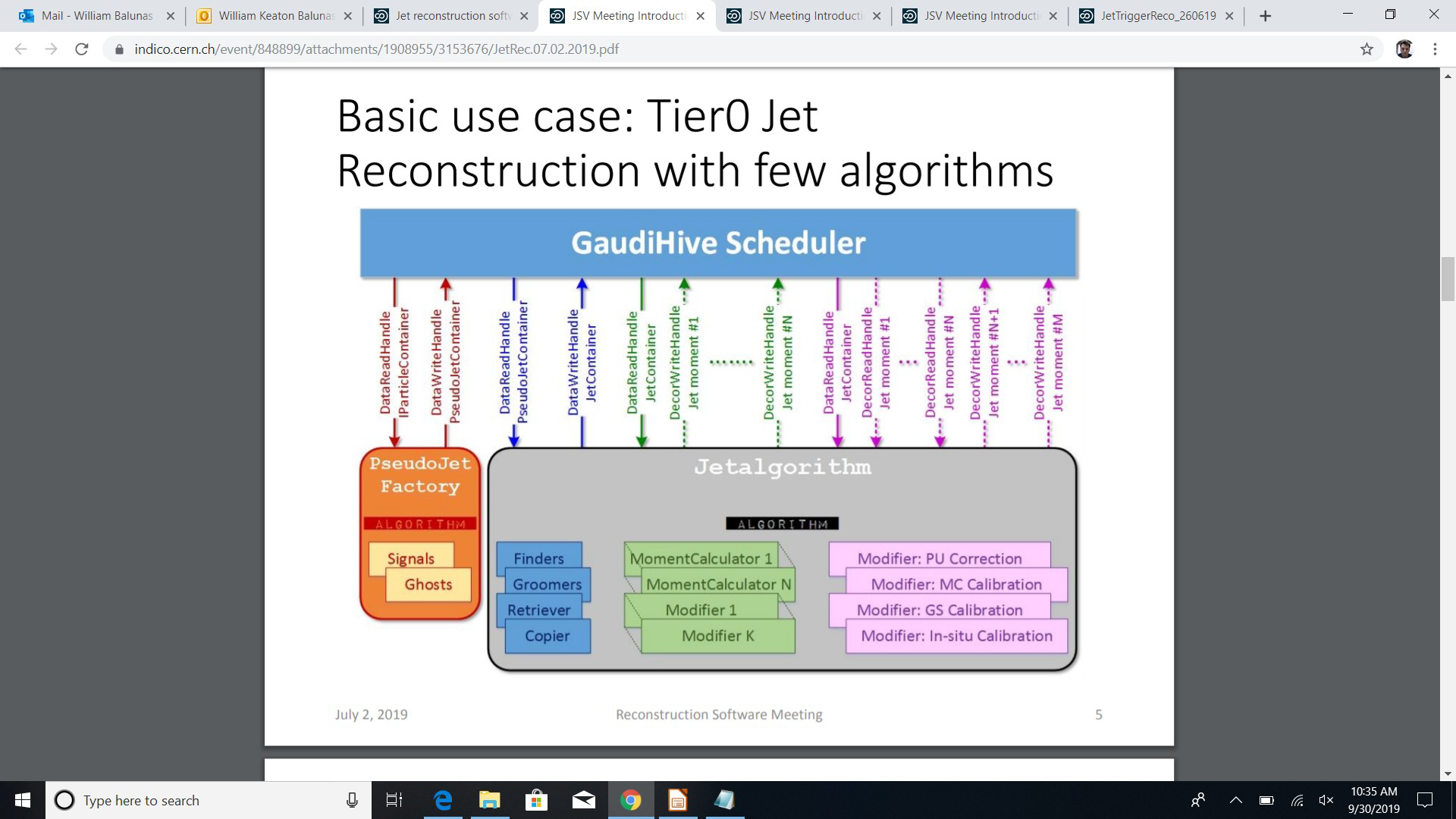 Currently have multiple particle ow EDM classes: 
PFO, original TCC, TCC schema evolved for UFO
Will harmonize this with a single particle flow EDM class, with links to tracks and/or clusters
Ricardo Gonçalo (UC/LIP)
TGM 13/11/2019
26
See talk by Bill Balunas
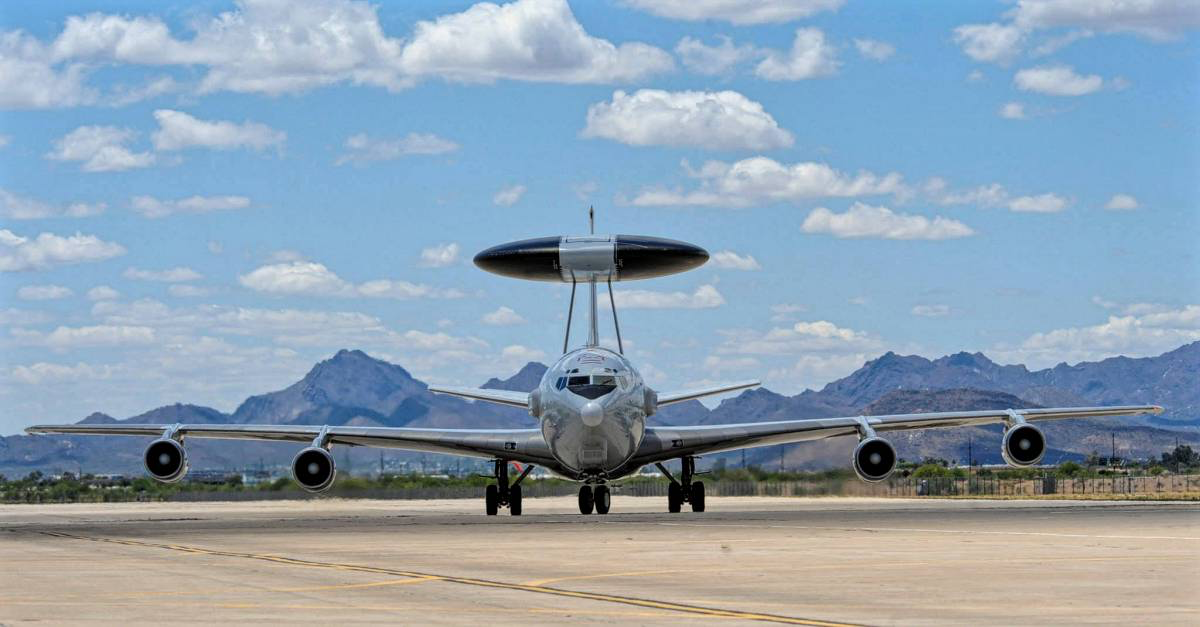 Jet / MET Monitoring and Validation
Ricardo Gonçalo (UC/LIP)
TGM 13/11/2019
27
Monitoring and Validation
Data quality monitoring for Run 3:
New AthenaMT compatible monitoring framework 
JetEtmiss & calo combined monitoring software being re-written for new framework 
Covering Jets, MET, Calo, and Pflow
Ideas on automating monitoring with Machine Learning
Train on defects, 
Use ML to pre-label new data
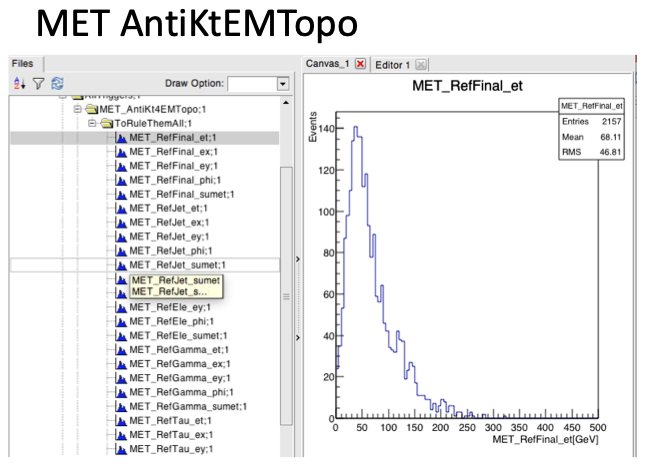 Validation:
Opinion was that there is room for improvement! 
Plans/ideas, e.g. testing configs, using articial jets to cover phase space
Plans to develop testing framework based on unit tests 

Good cross talk between offline and trigger in these areas!
Ricardo Gonçalo (UC/LIP)
TGM 13/11/2019
28
See talks by Lee Sawyer,  P-A Delsart, GalenGledhill
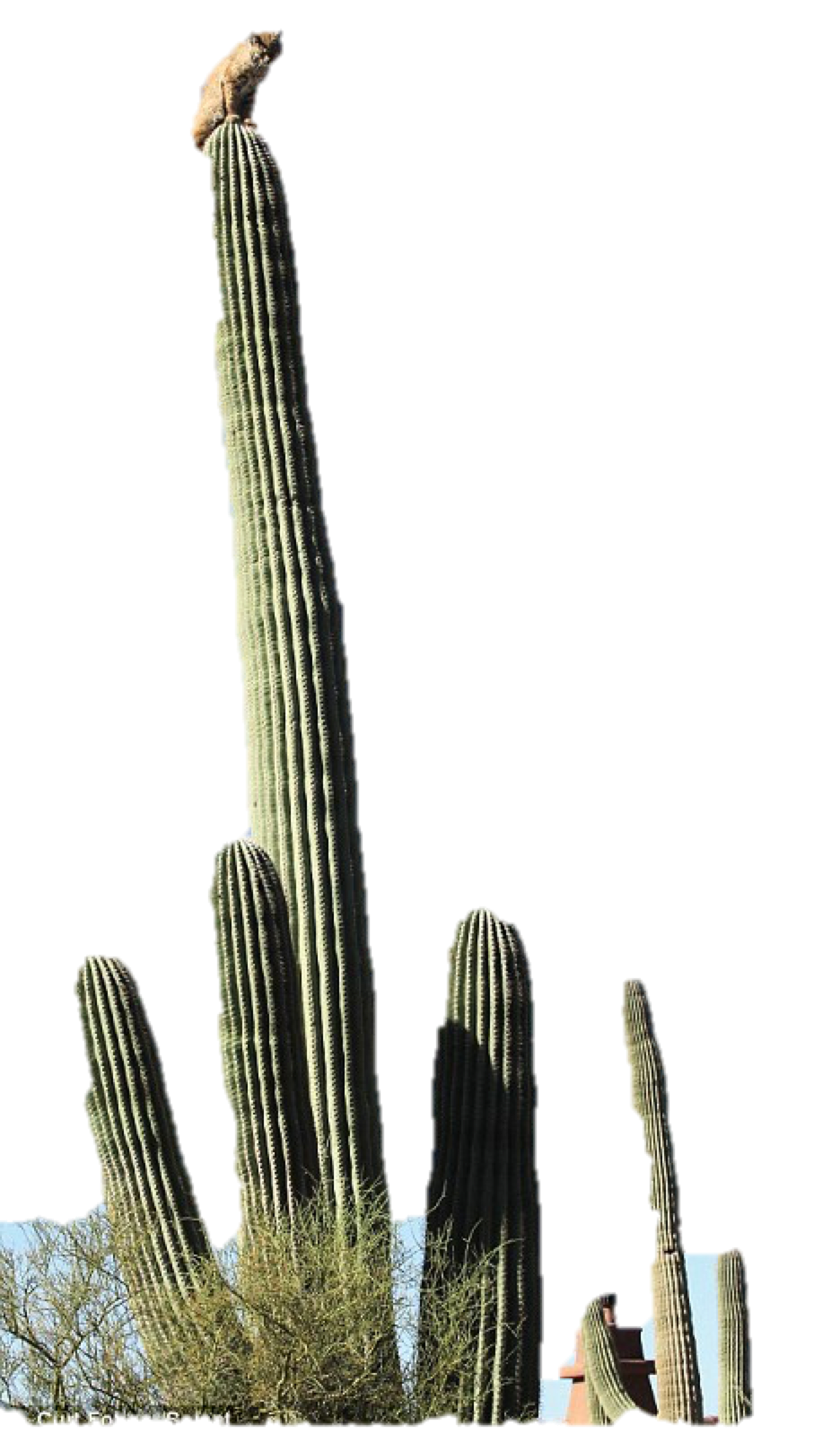 Conclusions
Very interesting workshop!
Lots going on in Jet/MET group
Software and EDM changes
Pileup suppression in inputs
New calibration techniques
DQ using machine learning
etc
Also very healthy interaction with trigger
Ricardo Gonçalo (UC/LIP)
TGM 13/11/2019
29
Backup
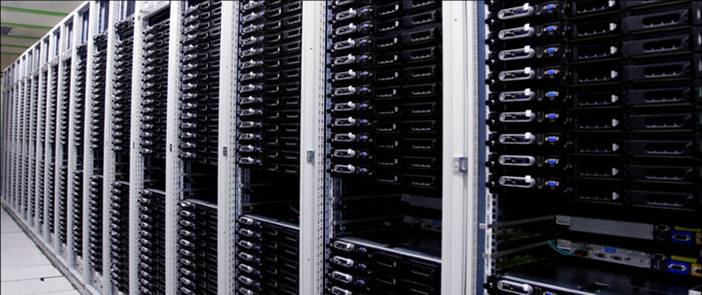 Ricardo Gonçalo (UC/LIP)
TGM 13/11/2019
30
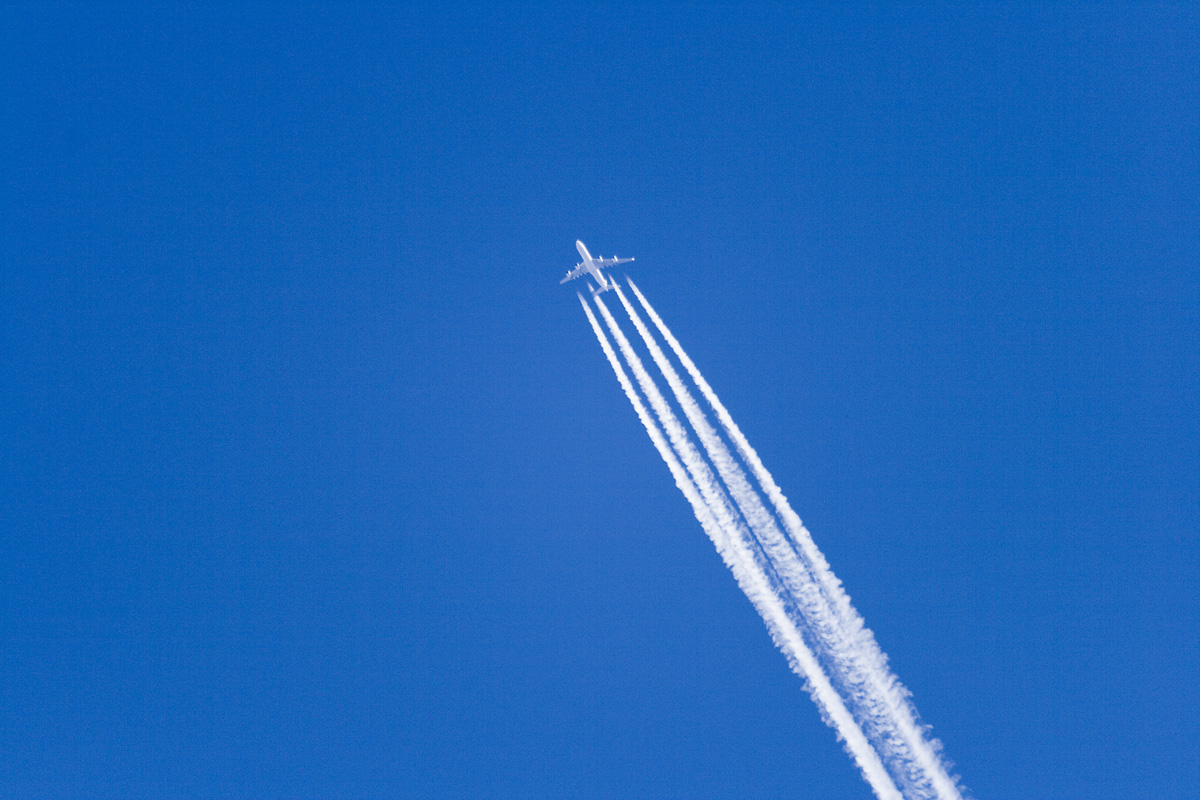 Tracks in the jet trigger(*)
(*) In an FTK-less world
Ricardo Gonçalo (UC/LIP)
TGM 13/11/2019
31
TJ Khoo
FTK vs FTF comparison
Took 21.3 AOD sample with FTF & FTK tracks (ART test) 
Match tracks to offline with min deltaR cut of 0.01
Good enough, no overlaps
Applied 500 MeV pT cut and TightPrimary WP
Compare resolution and efficiency for FTF and FTK (non-refit)
Resolution is width of Gaussian (fitted to +/- 2 sigma)
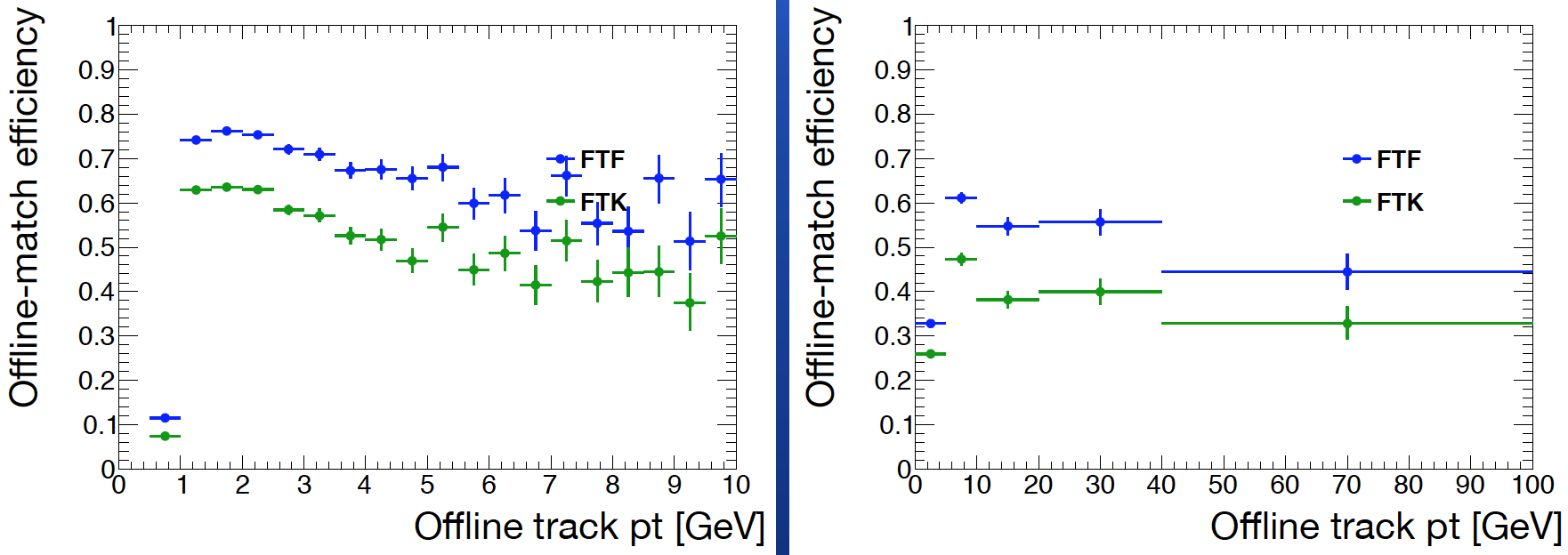 pT < 1 GeV
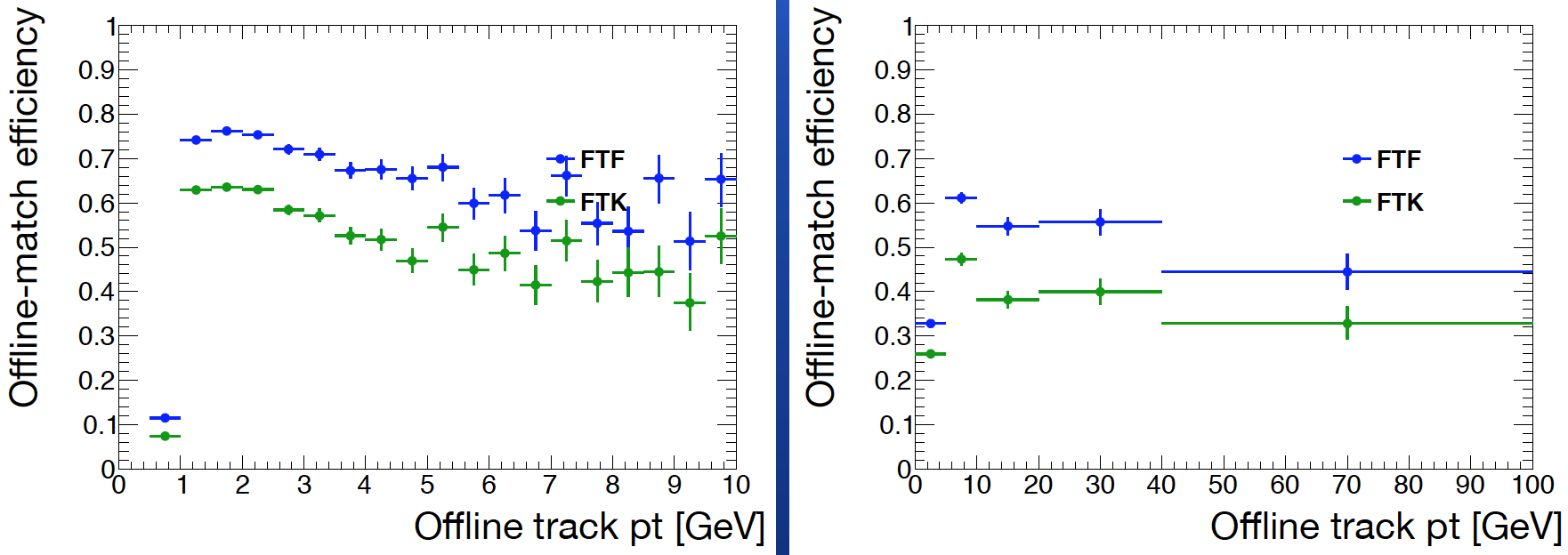 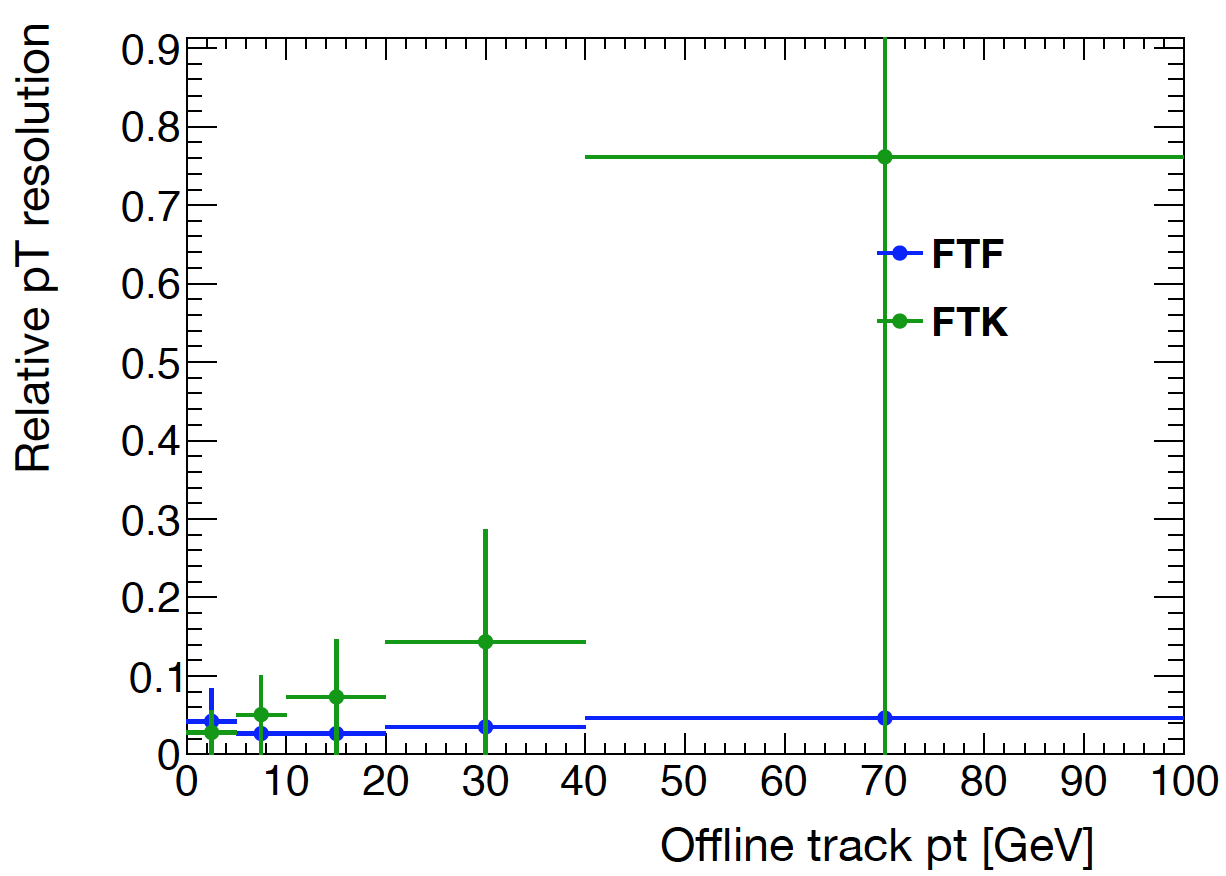 Ricardo Gonçalo (UC/LIP)
TGM 13/11/2019
32
FTK vs FTF comparison
Performance of these FTF tracks seems better than FTK benchmark 
Except resolutions at very low pT 
And have not checked fake rate
BUT: this version of FTF takes 5s/event 
Not only tracks, also need vertexing algorithm
Goal is 1s/evt but compatible with FTK performance ; currently 5s/evt
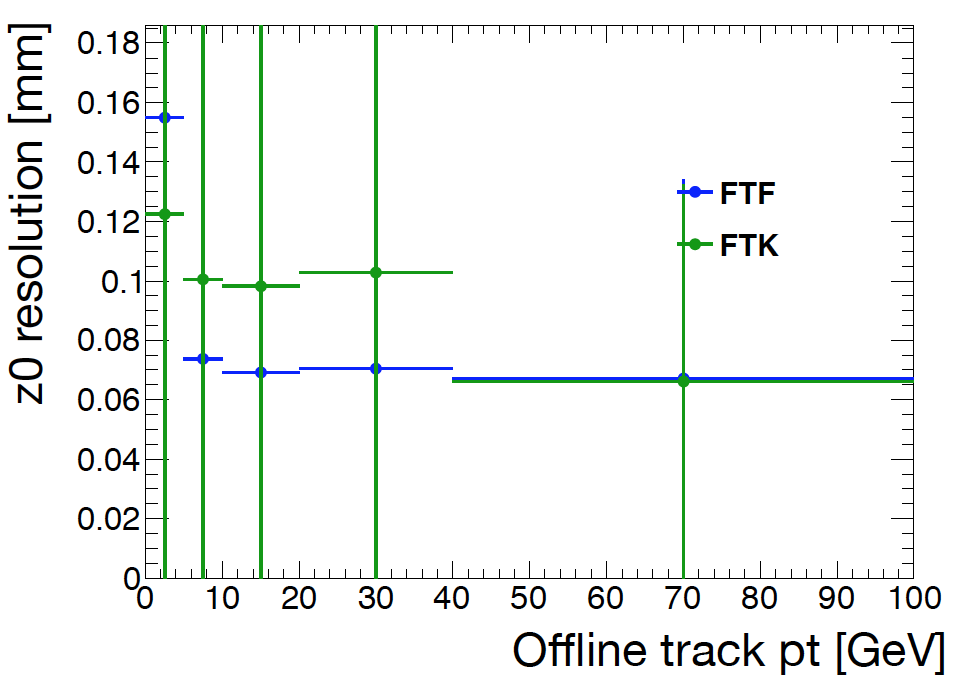 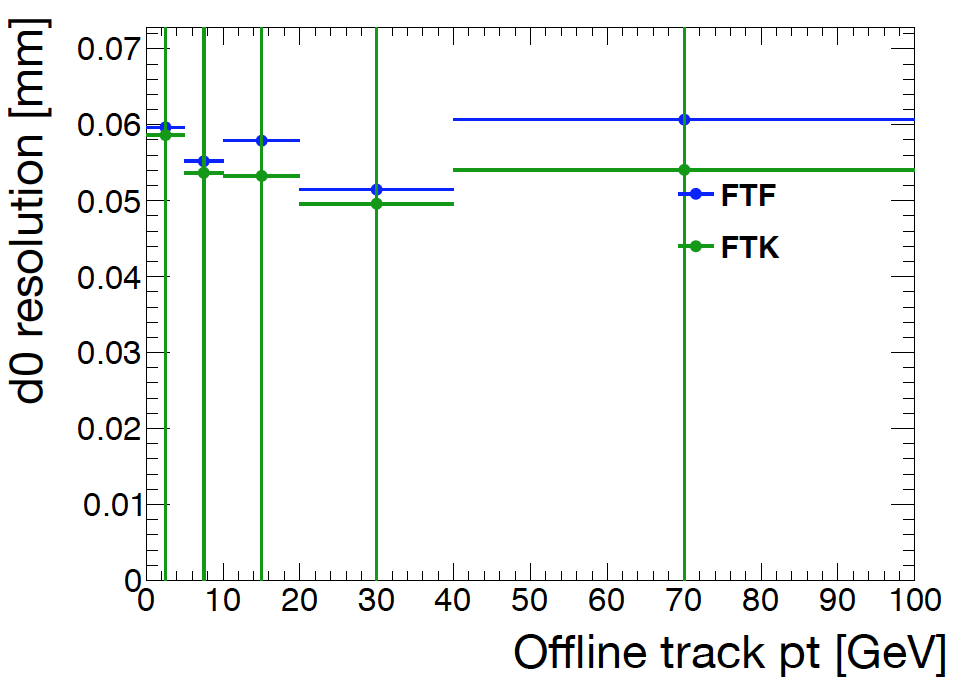 Ricardo Gonçalo (UC/LIP)
TGM 13/11/2019
33
Tracking scenarios
First: need a better assessment of PFlow performance with HLT tracks 
Initial results from 2016, but raised questions recently 
Need to establish that the HLT PFlow gives us a significant benefit over pure calo triggers.

Baseline procedure would be:
Run HLT fast-tracking (re-optimised for speed, performance similar to FTK)
Run PFlow with HLT tracks & clusters
Run PFlow jet-finding

Plan B (if we get decent FTF track performance but fail CPU constraints):
Build jets from topoclusters for pre-filtering (no track GSC)
Run HLT fast-tracking (reoptimised for speed, performance similar to FTK)
Run PFlow with HLT tracks & clusters
Run PFlow jet-finding

Plan C (if PF still worth it but plans A and B fail CPU constraints):
Do tracking only in RoIs around jets (a la current b-jet tracking) with low enough thresholds to build vertices and achieve some pileup suppression
Ricardo Gonçalo (UC/LIP)
TGM 13/11/2019
34
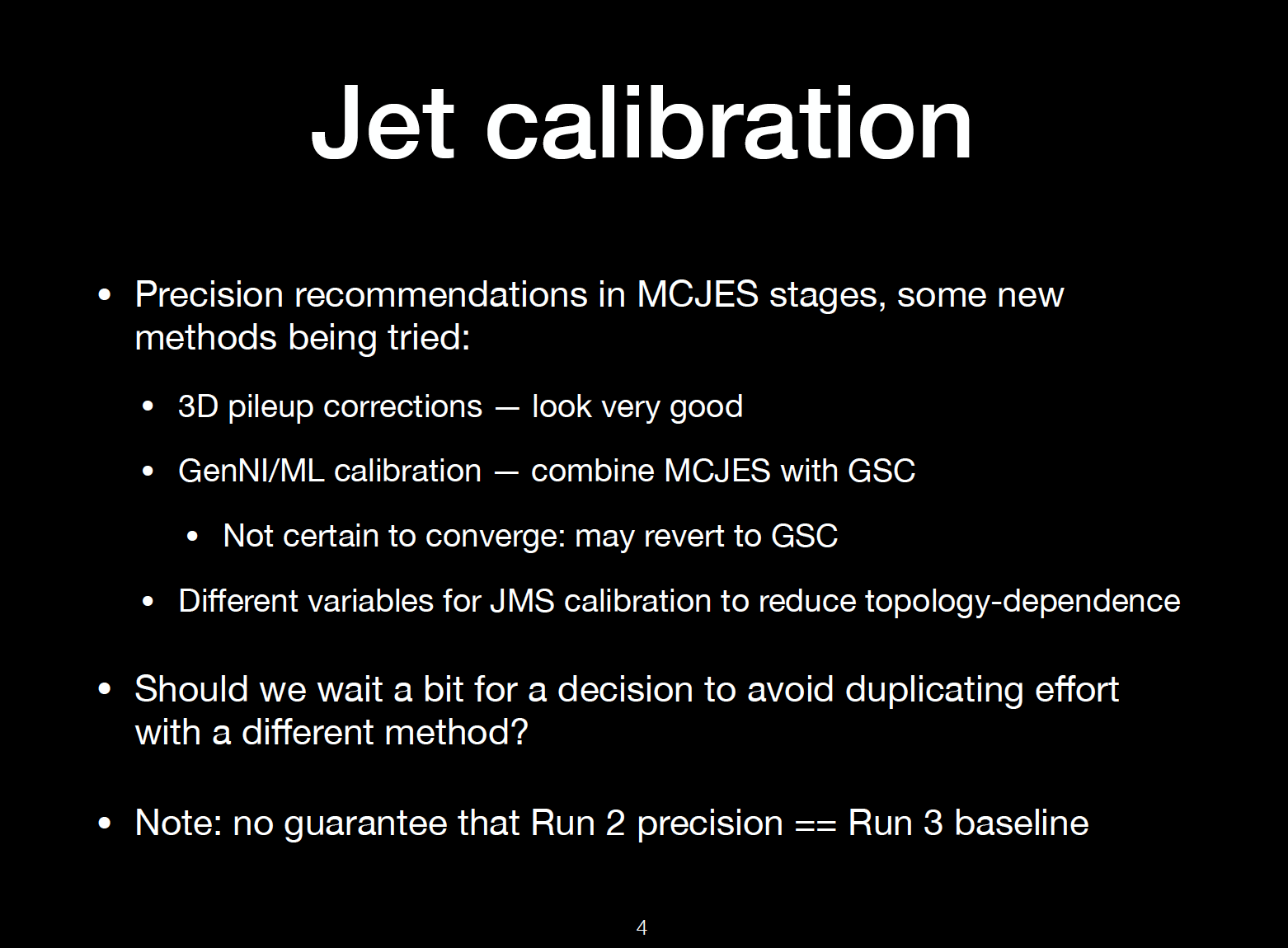 Slides by TJ in Jet Trigger meeting
Ricardo Gonçalo (UC/LIP)
TGM 13/11/2019
35
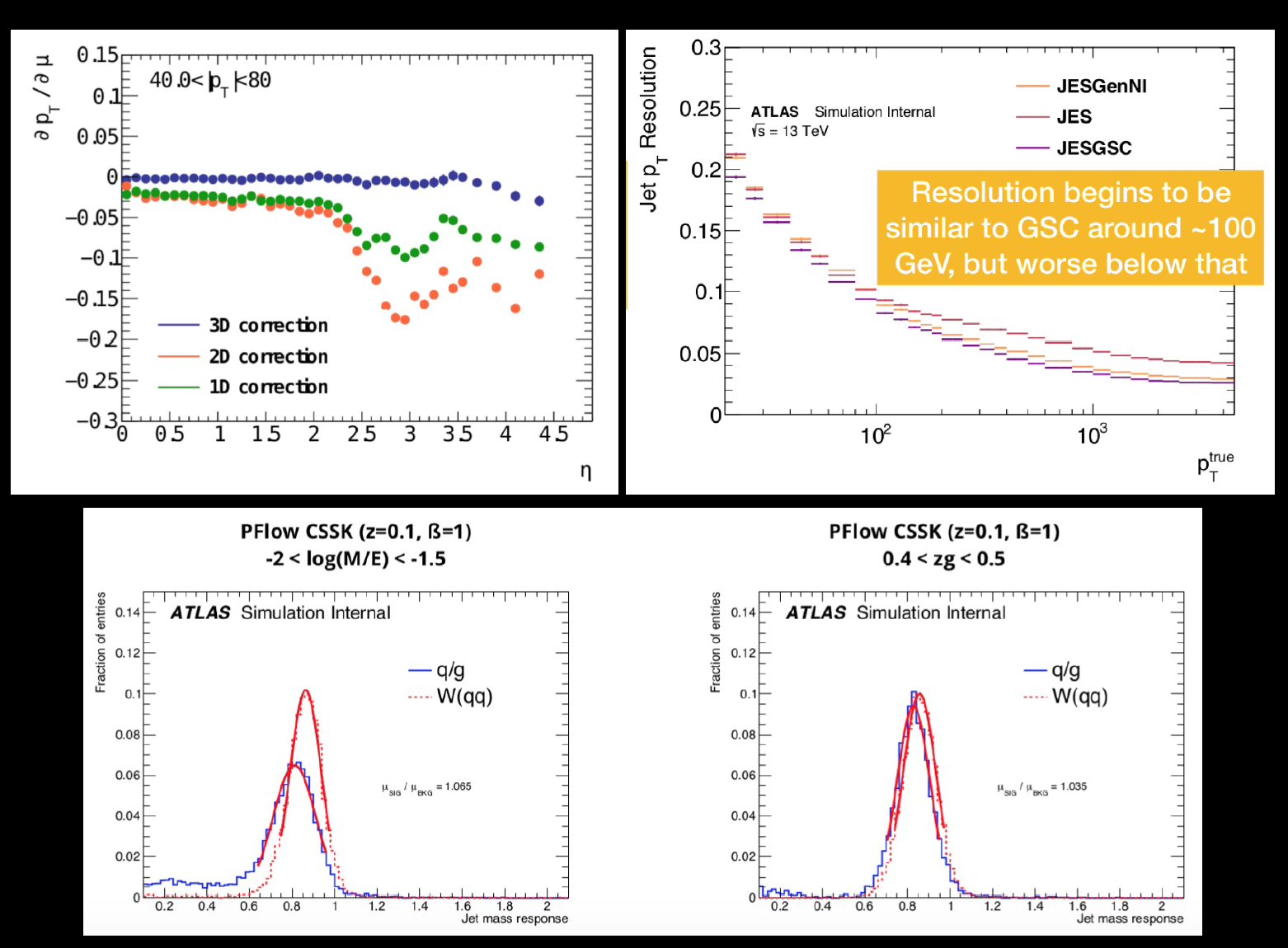 Ricardo Gonçalo (UC/LIP)
TGM 13/11/2019
36
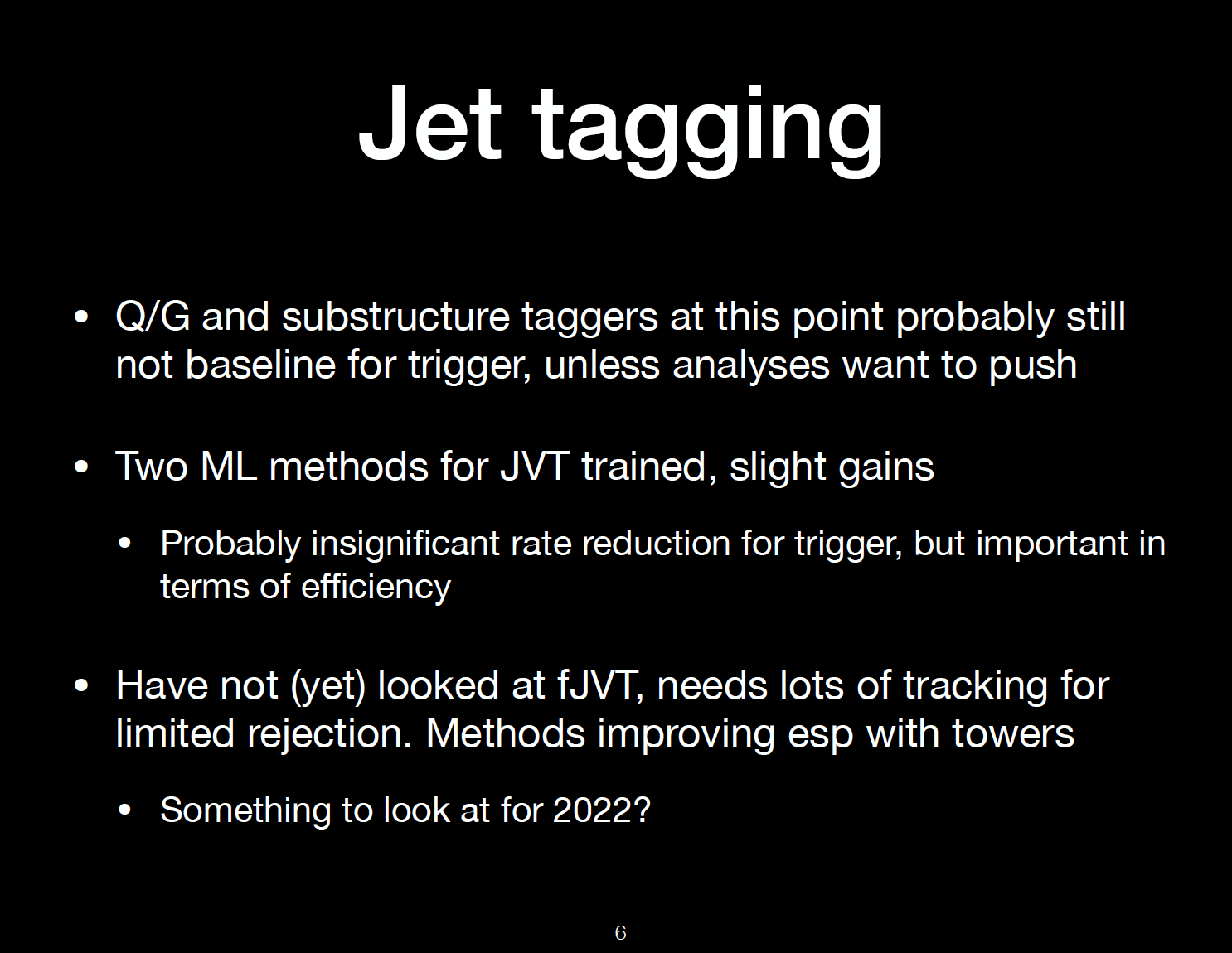 Ricardo Gonçalo (UC/LIP)
TGM 13/11/2019
37
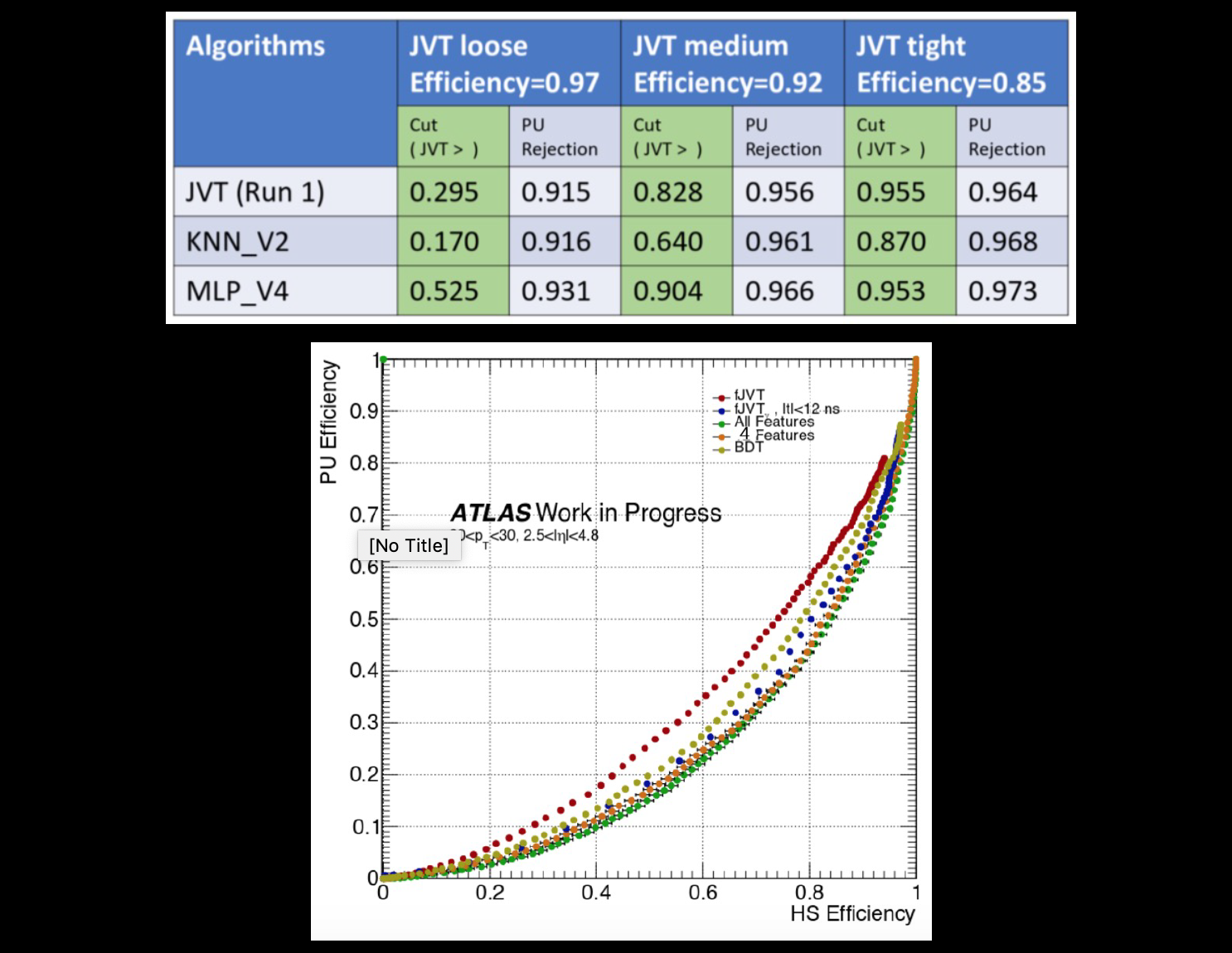 Ricardo Gonçalo (UC/LIP)
TGM 13/11/2019
38
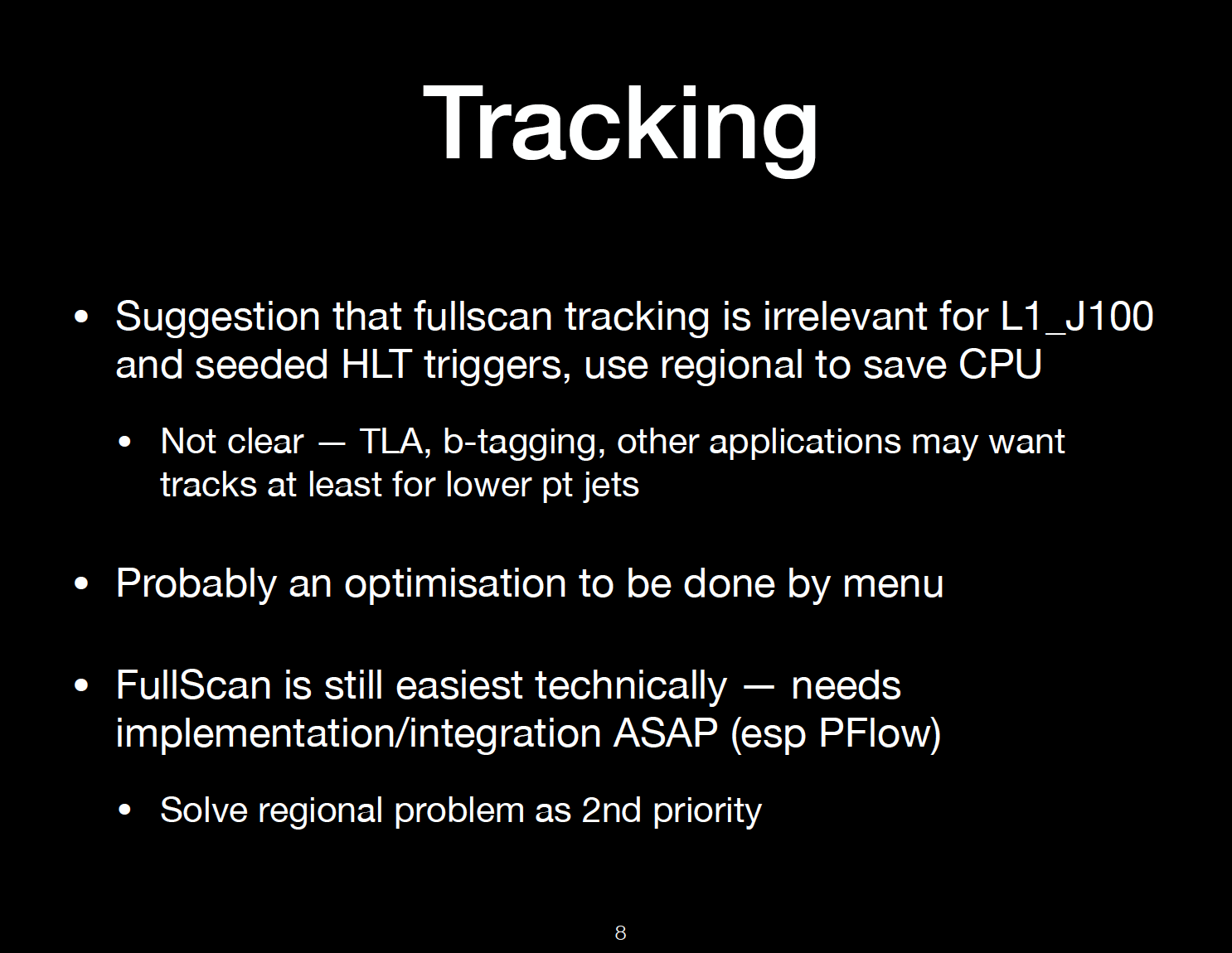 Ricardo Gonçalo (UC/LIP)
TGM 13/11/2019
39
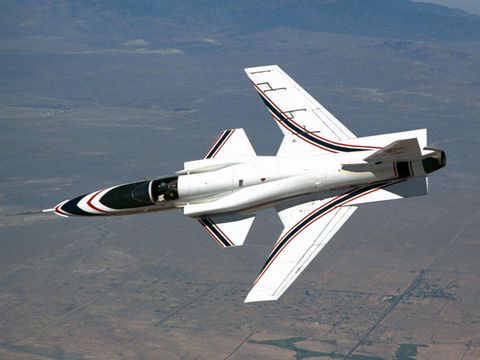 News Summary
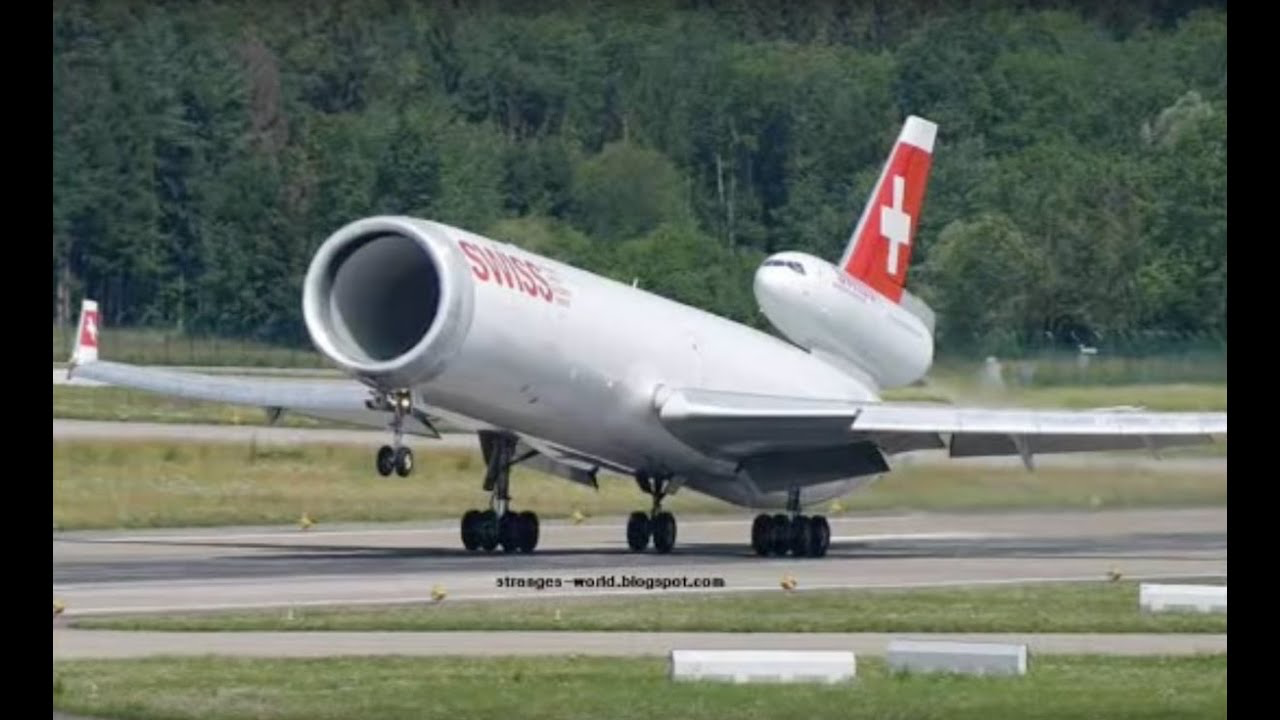 Ricardo Gonçalo (UC/LIP)
TGM 13/11/2019
40
New unified EDM: a single particle flow EDM class, with links to tracks and/or clusters

Data quality monitoring:
Automating with machine learning techniques
Using artificial jets to cover phase space in tests

ETC... (to be completed)
Ricardo Gonçalo (UC/LIP)
TGM 13/11/2019
41